2016
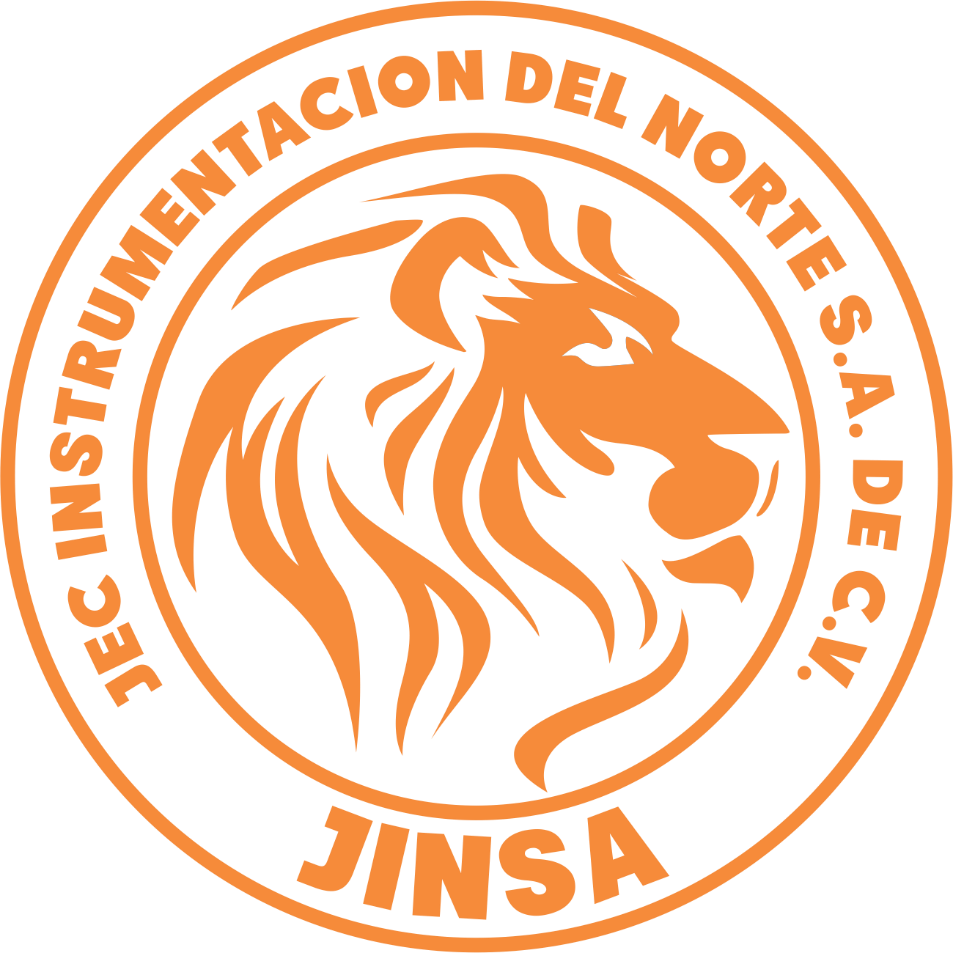 CATALOGO EMC
2
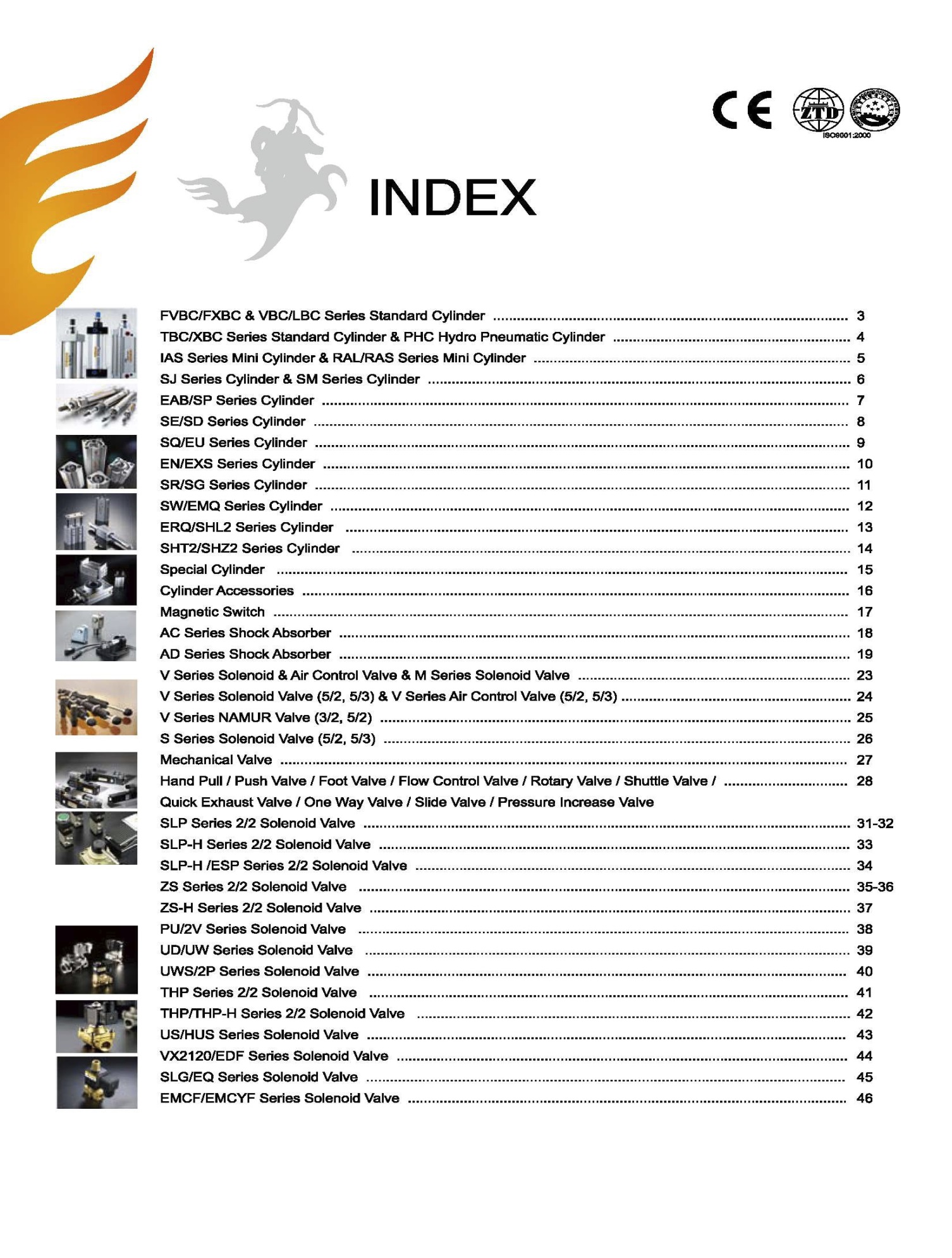 www.jinsa.mx
3
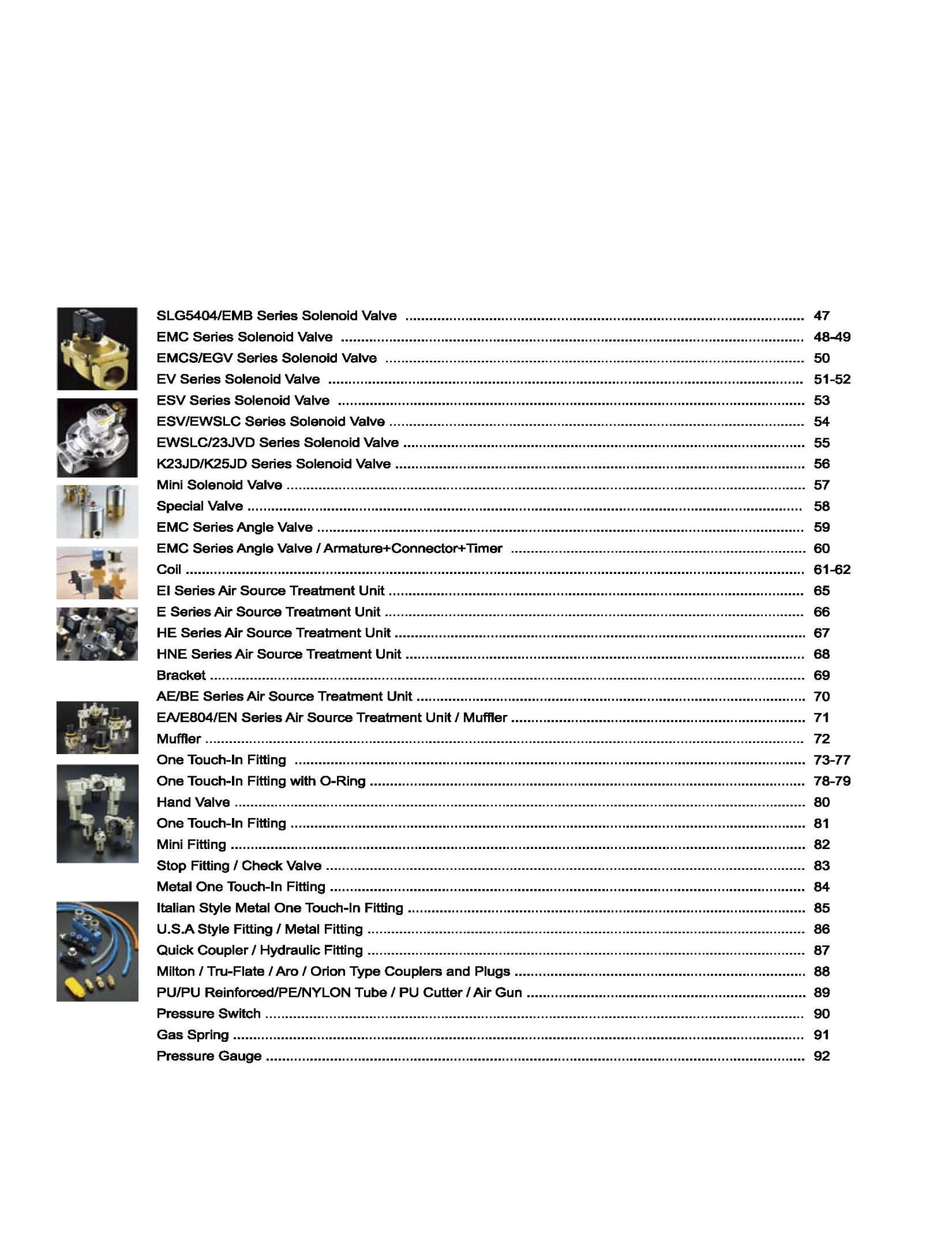 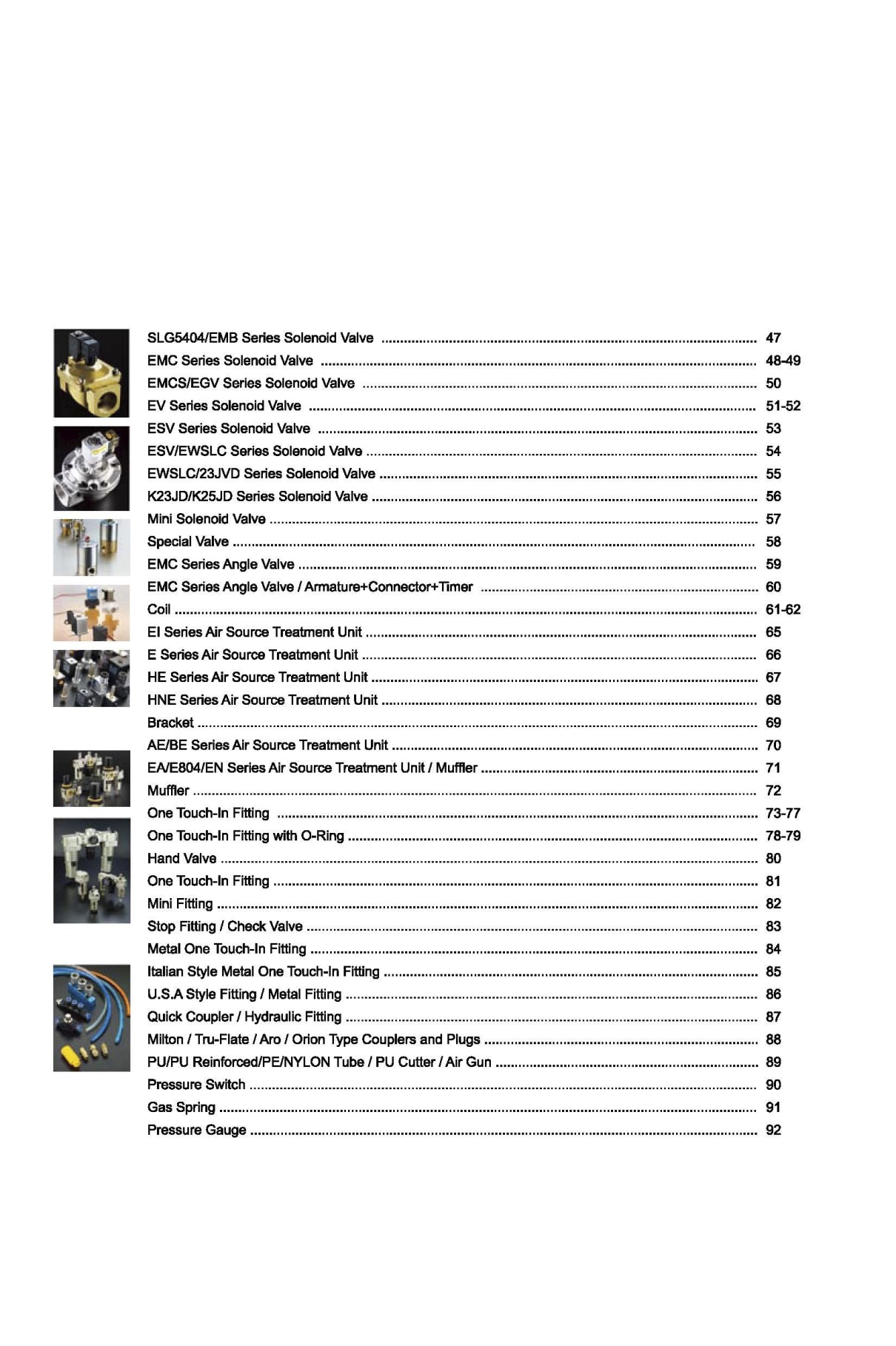 www.jinsa.com.mx
4
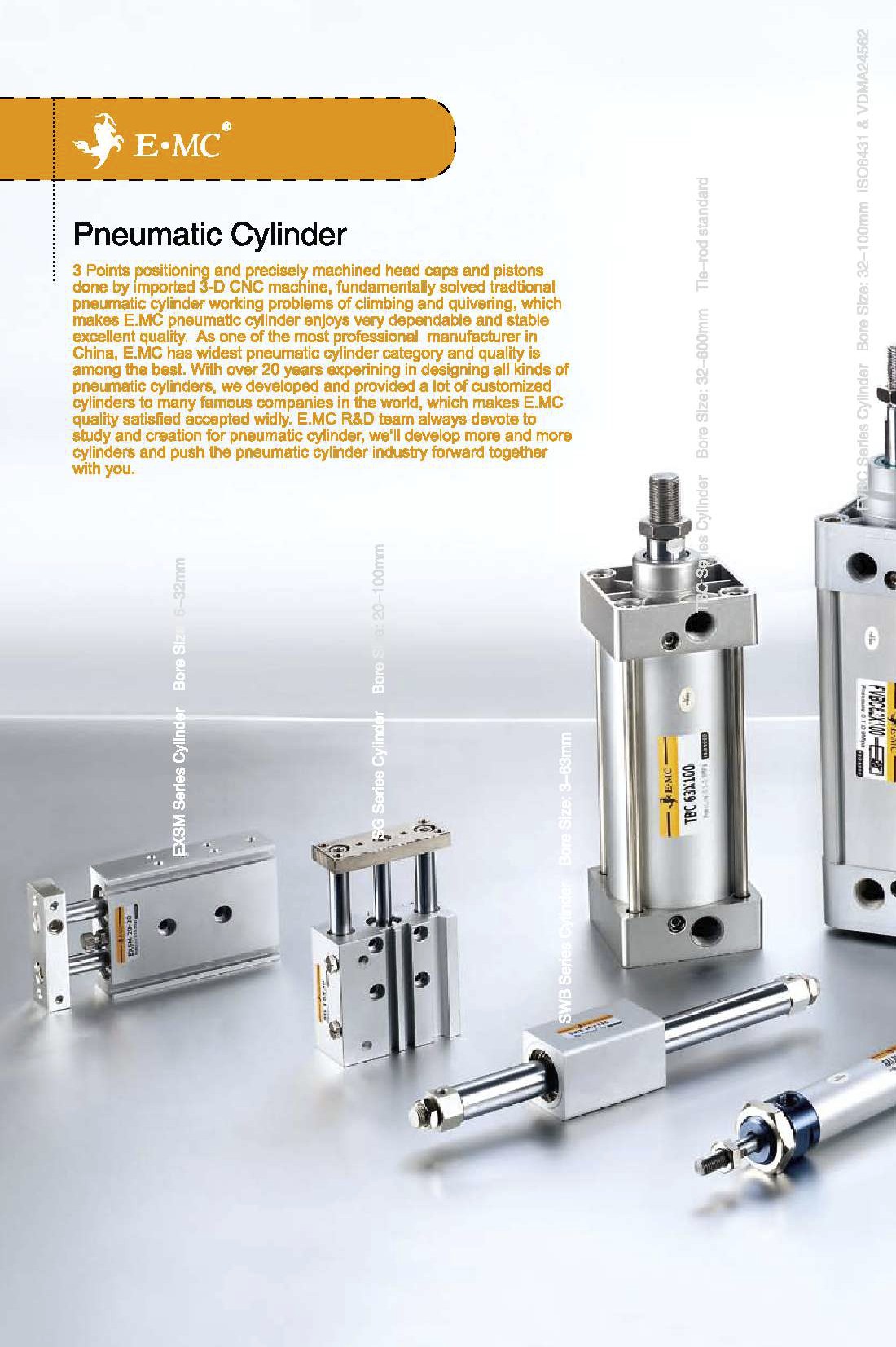 www.jinsa.mx
5
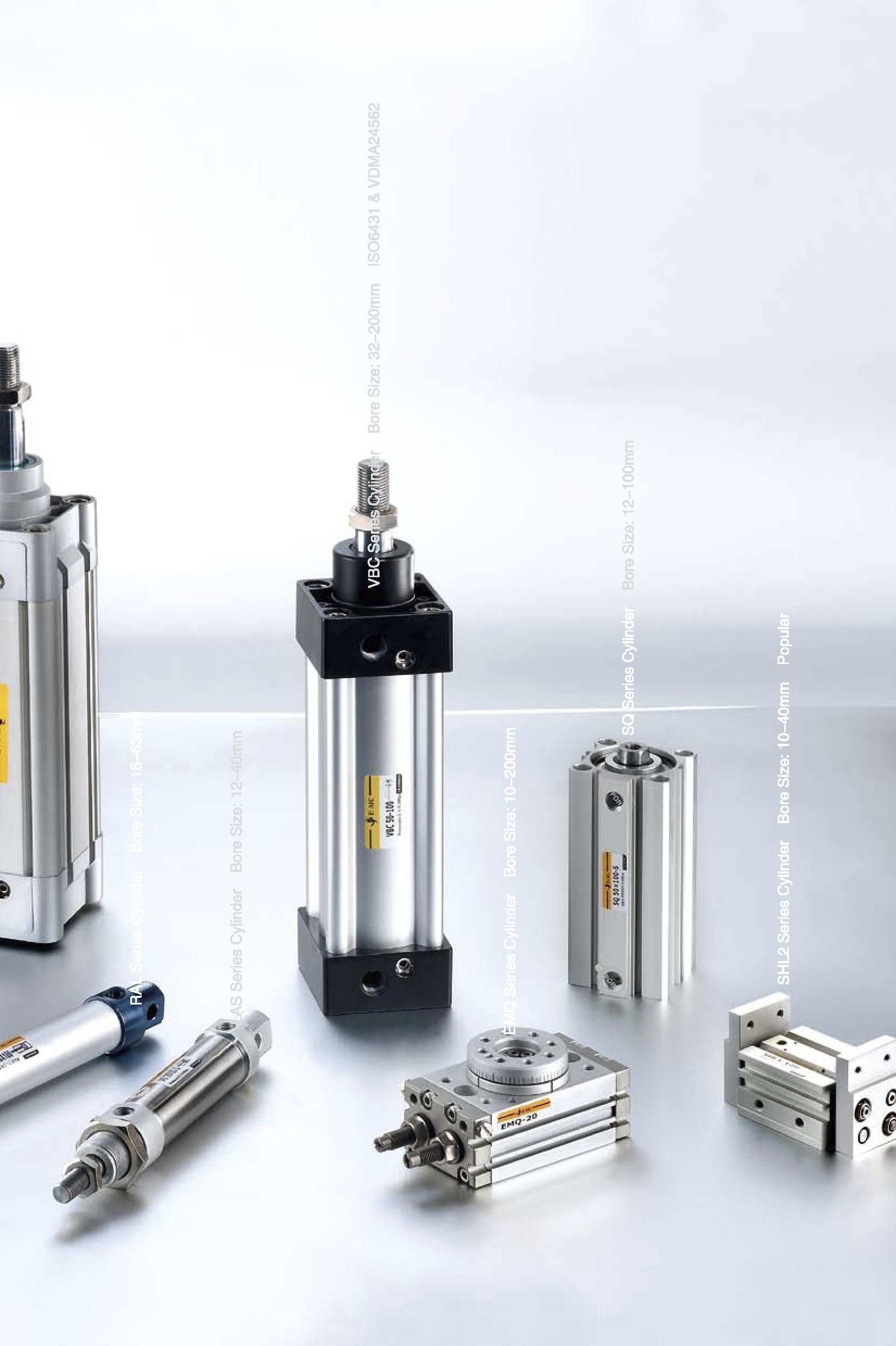 www.jinsa.mx
6
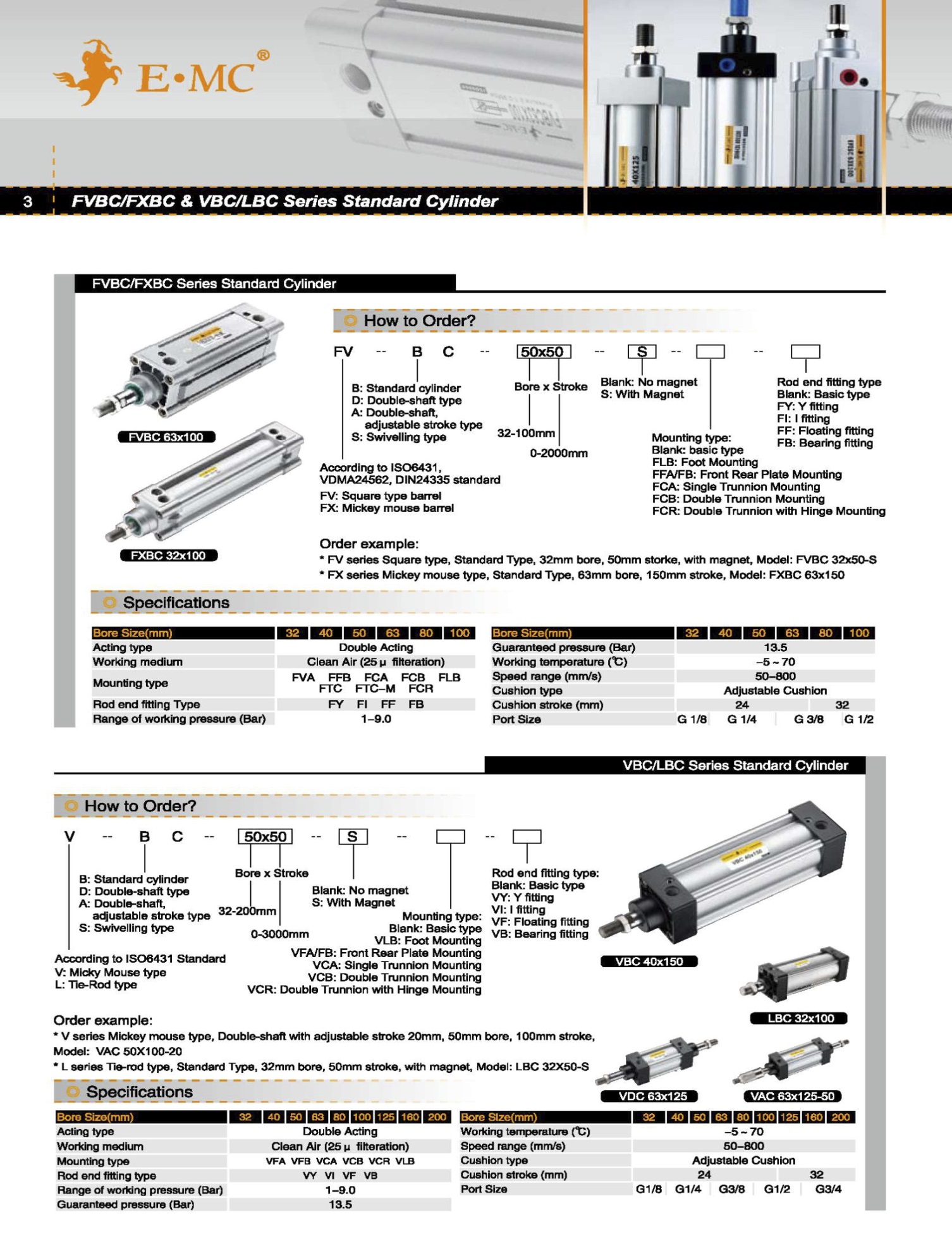 www.jinsa.mx
7
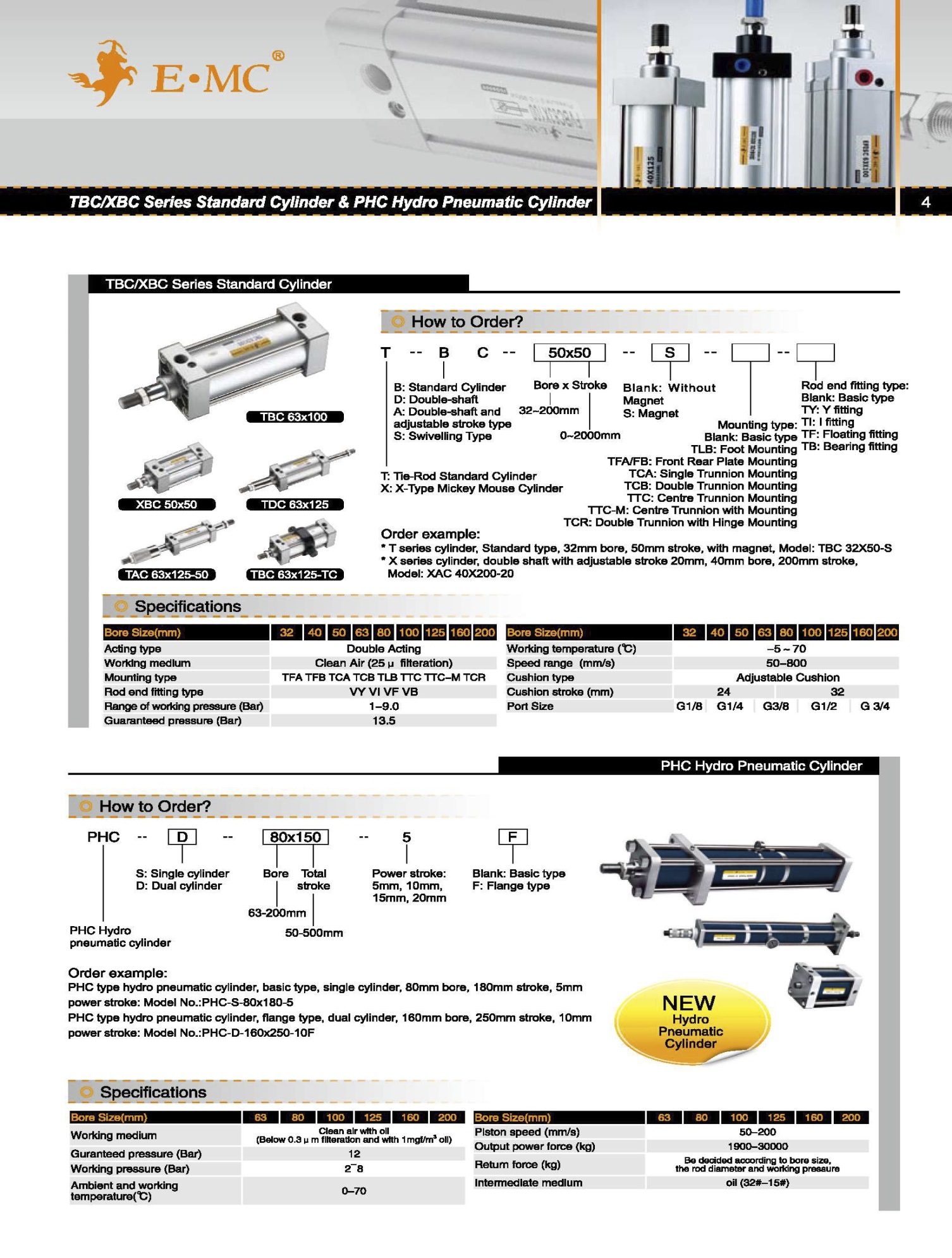 www.jinsa.mx
8
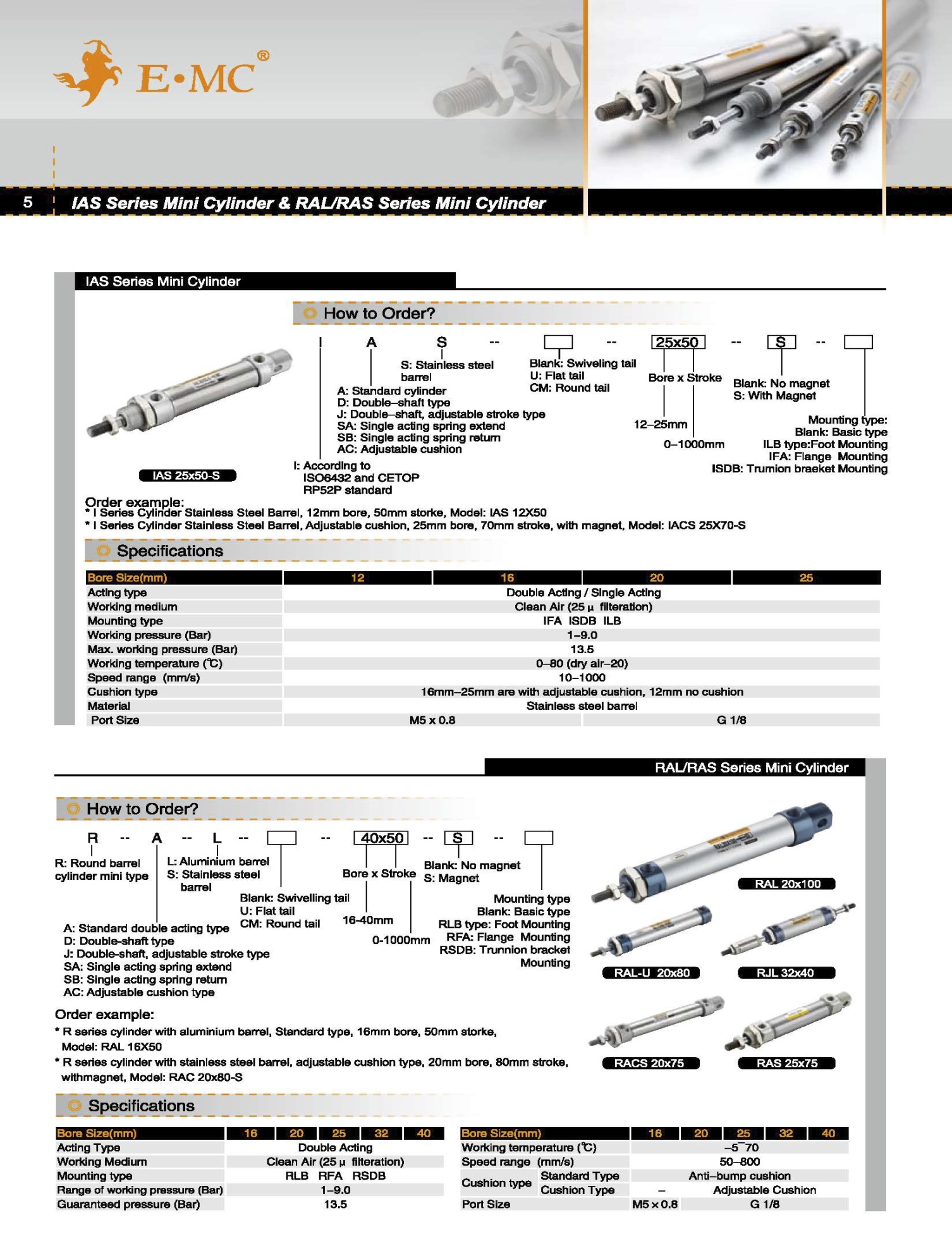 www.jinsa.mx
9
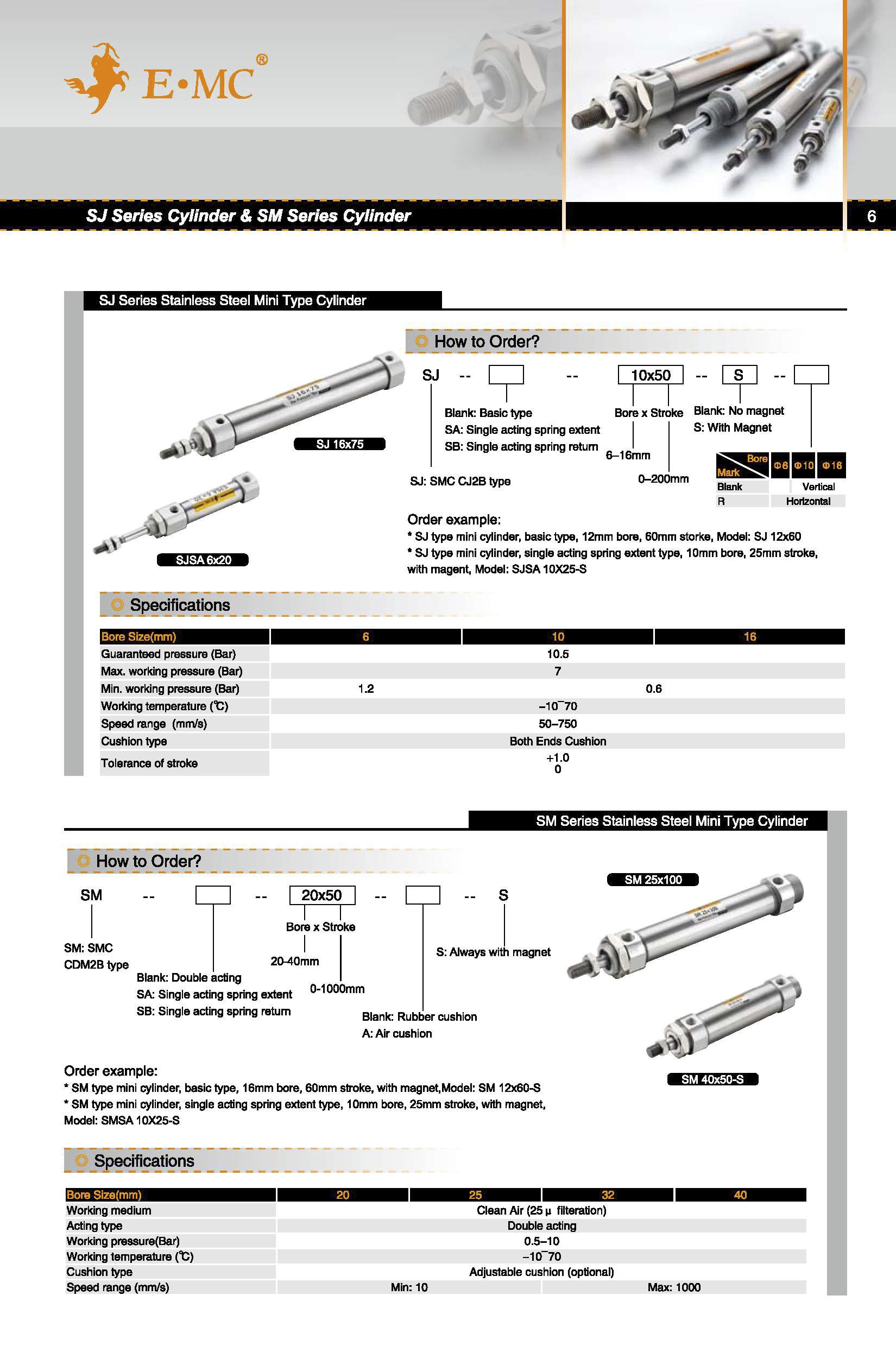 www.jinsa.mx
10
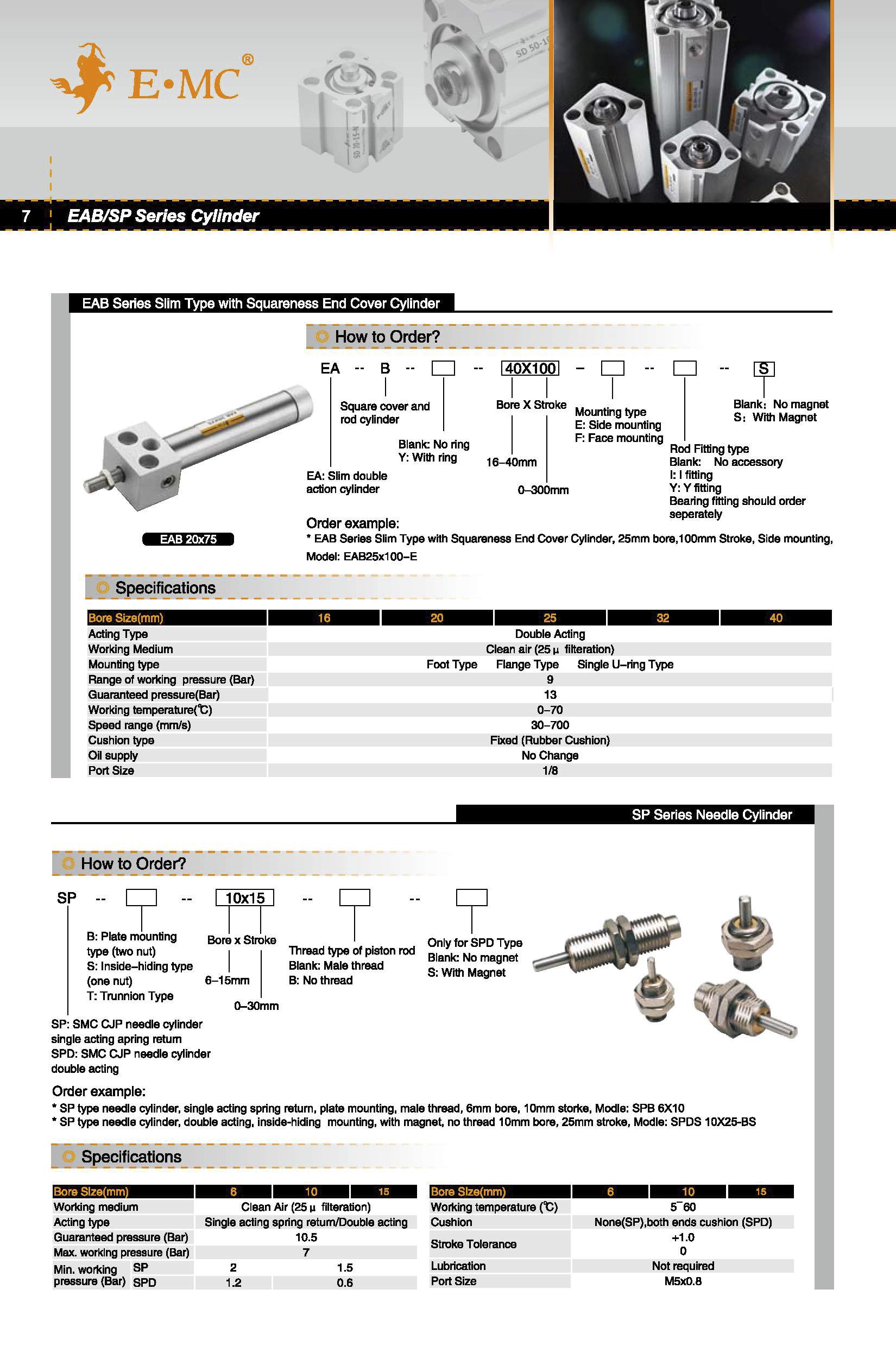 www.jinsa.mx
11
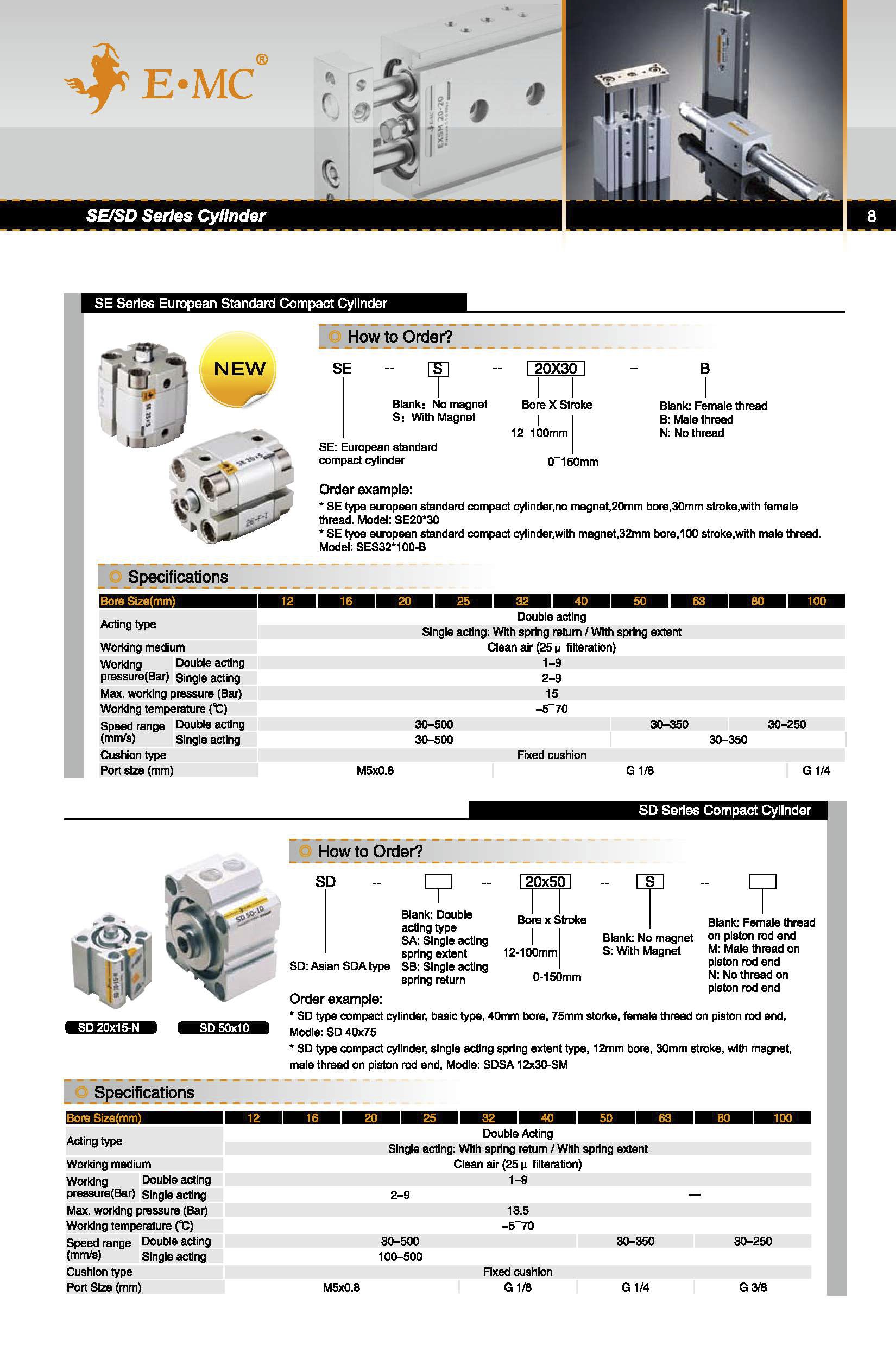 www.jinsa.mx
12
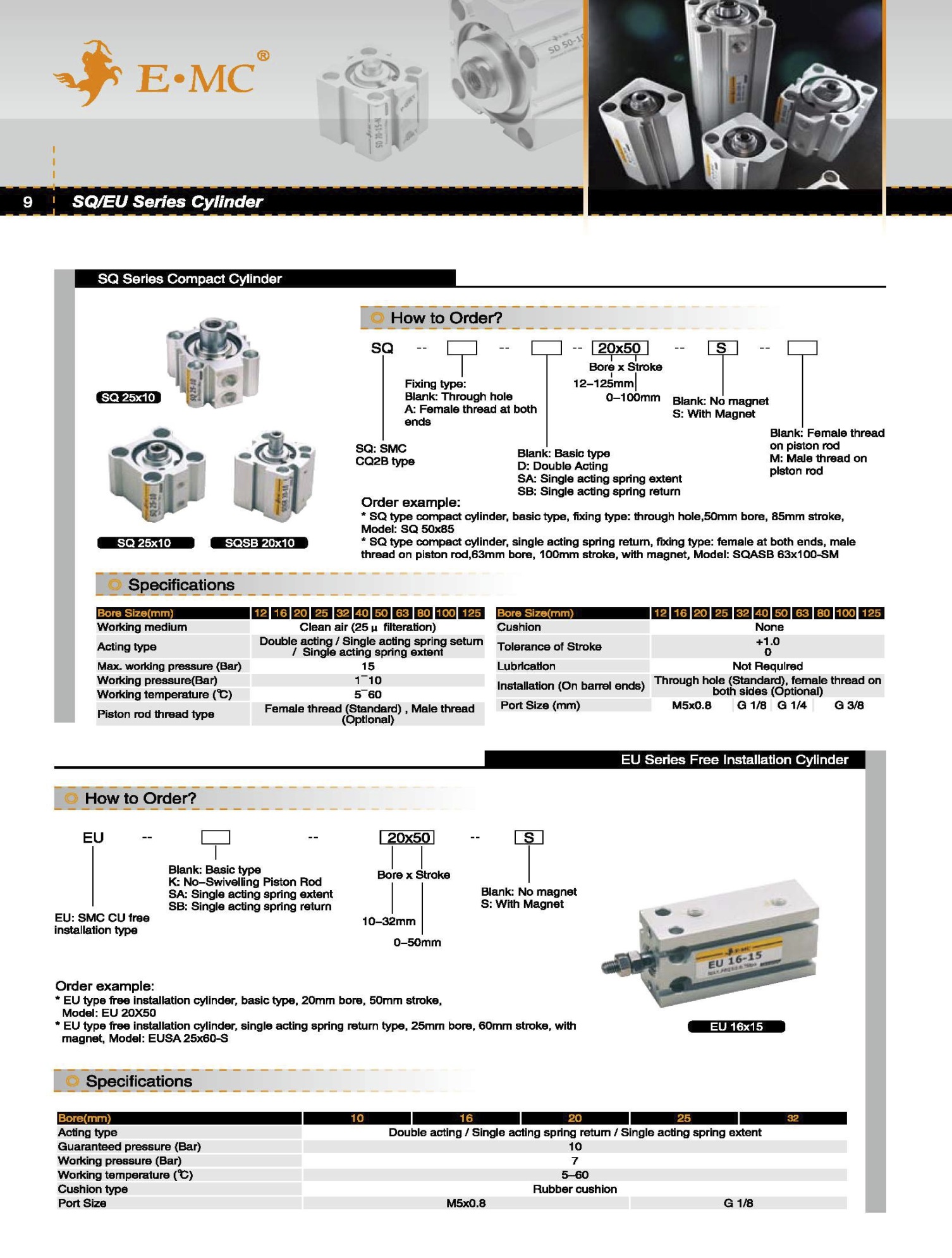 www.jinsa.mx
13
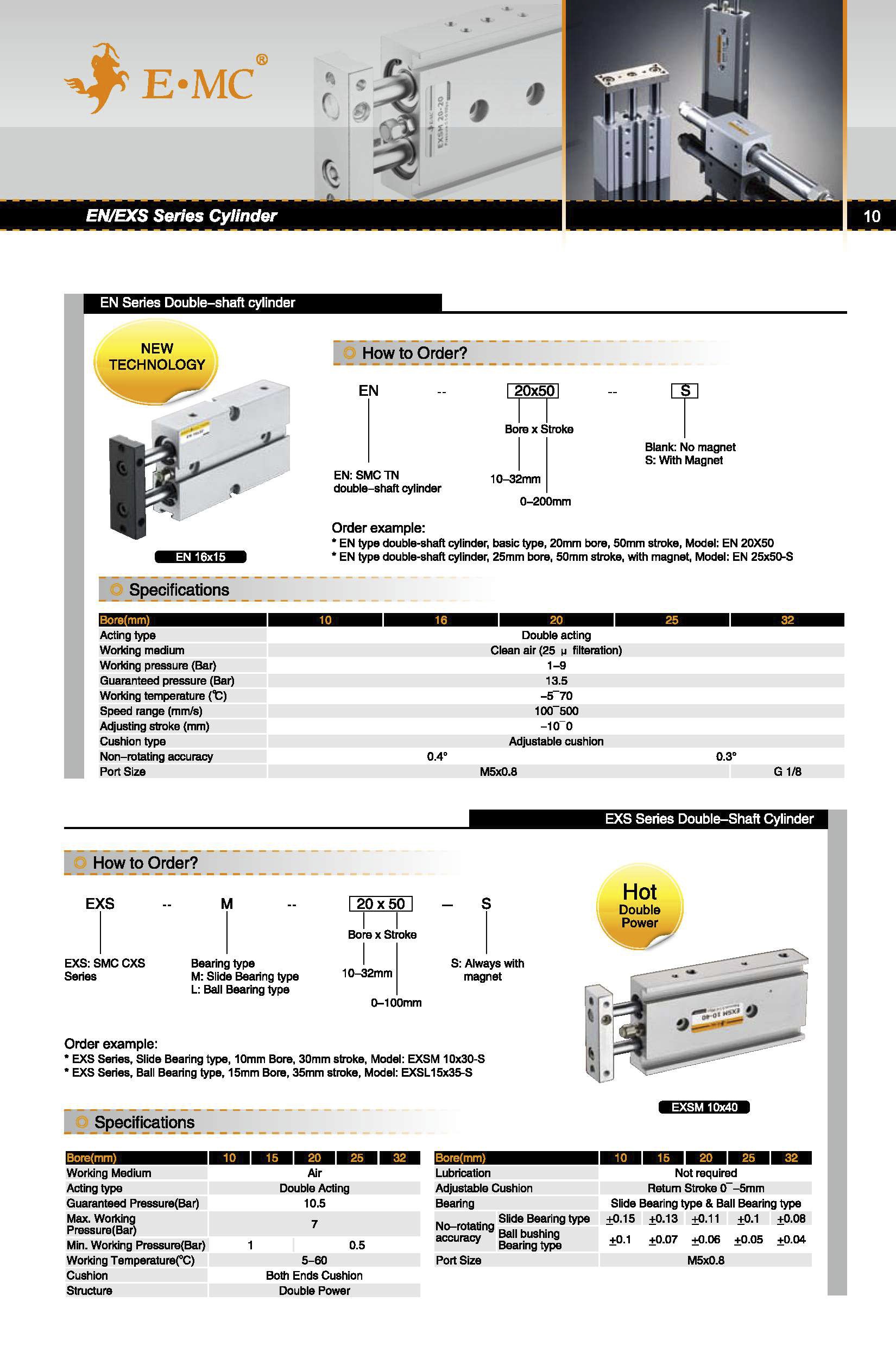 www.jinsa.mx
14
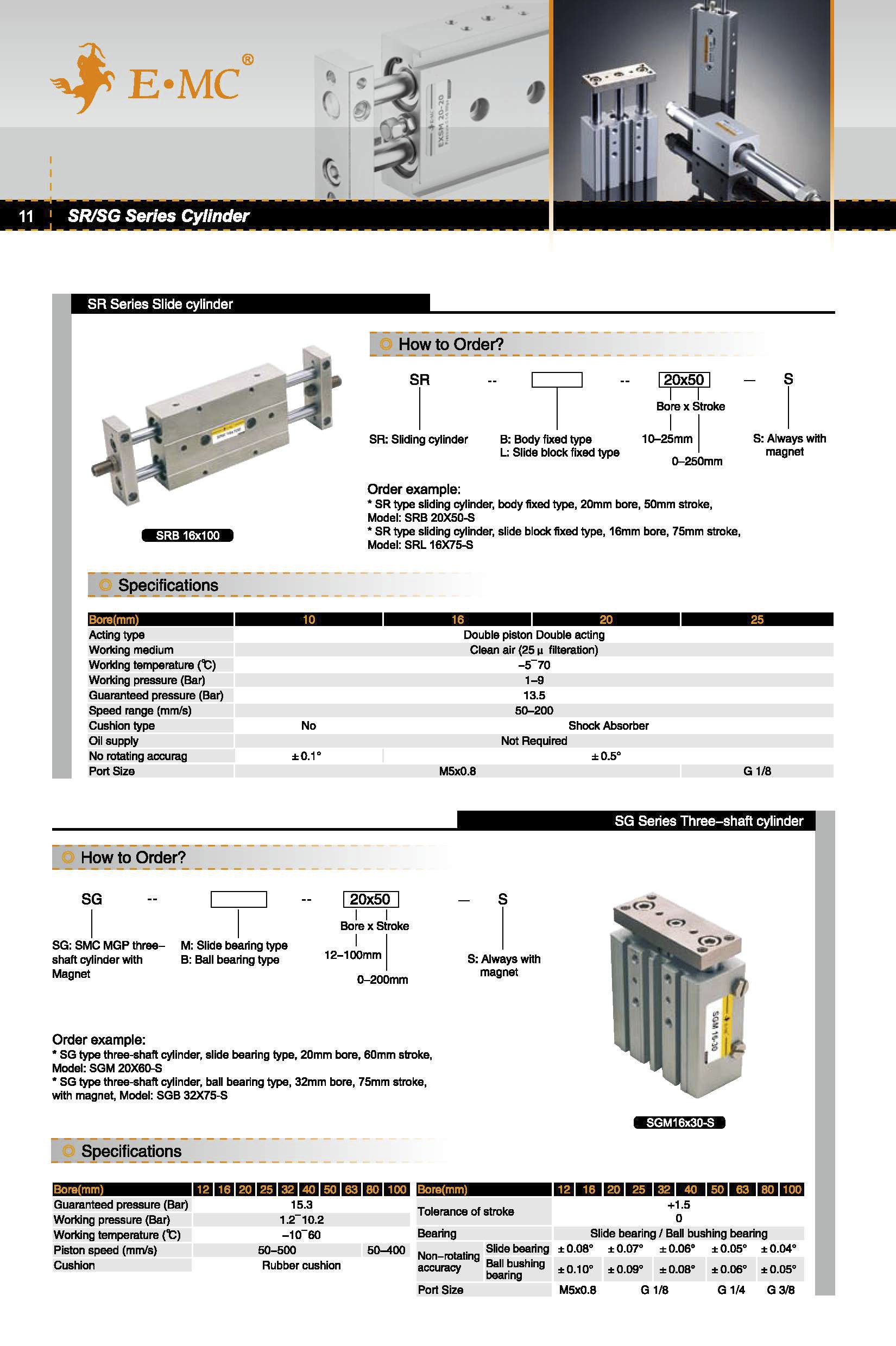 www.jinsa.mx
15
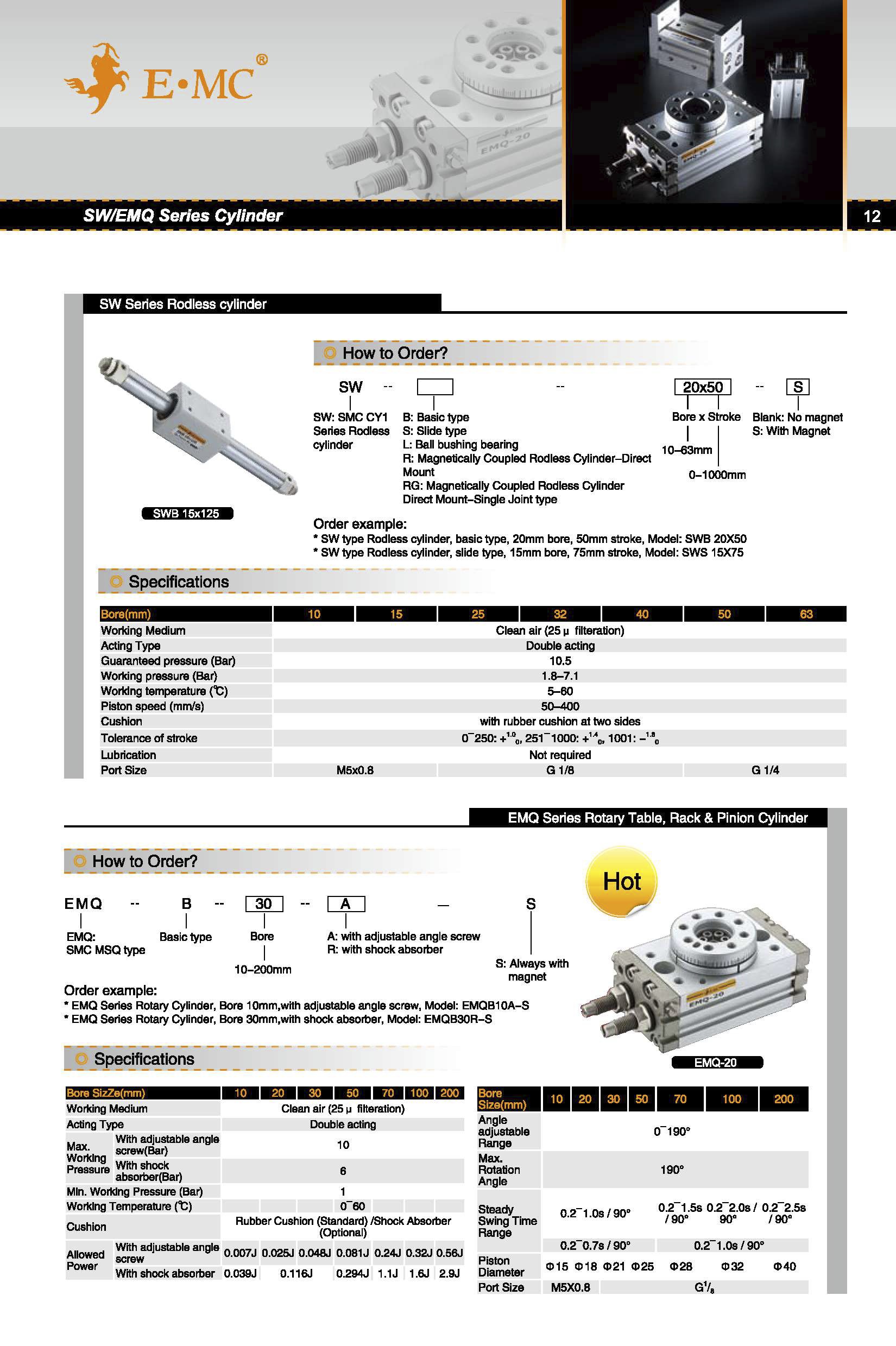 www.jinsa.mx
16
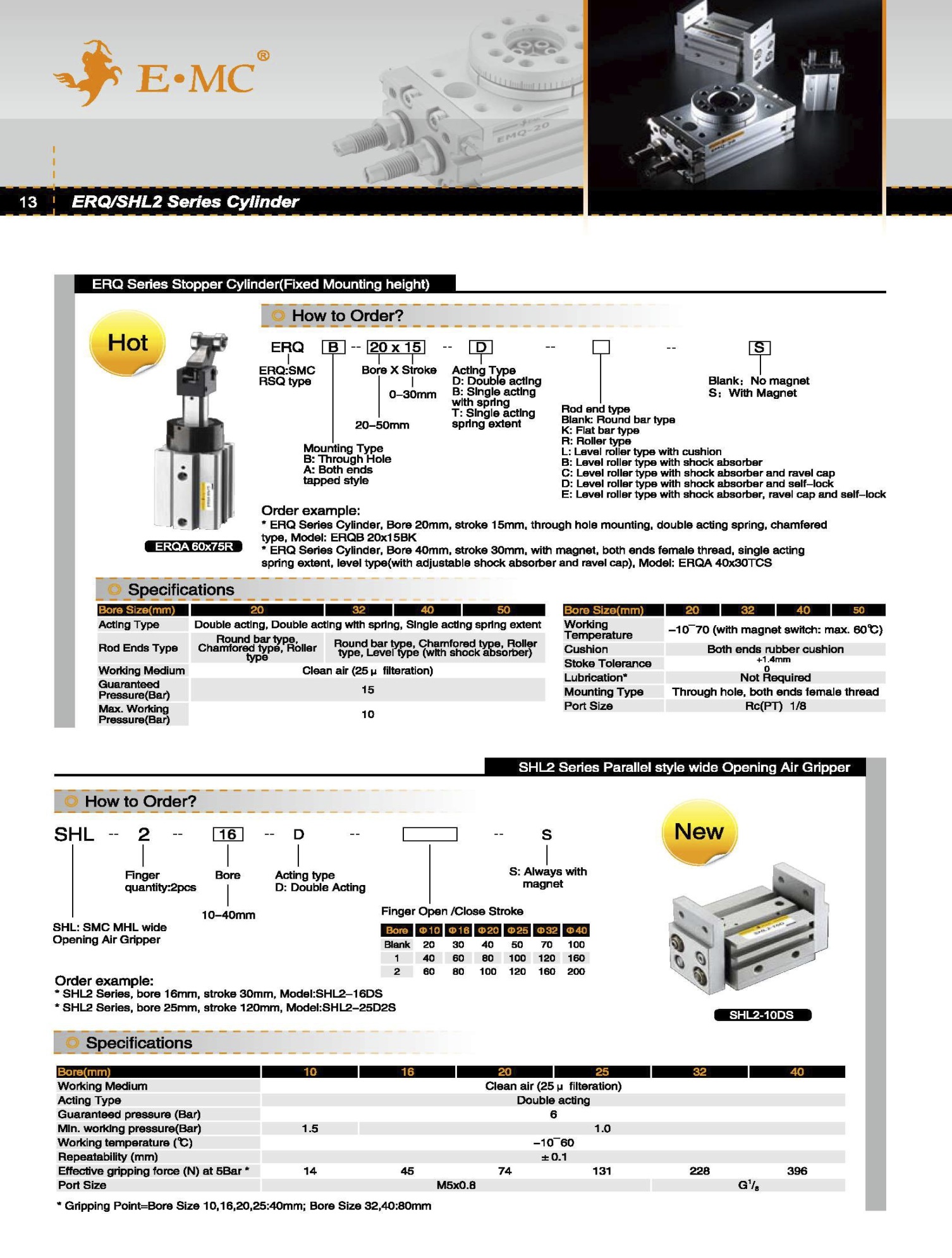 www.jinsa.mx
17
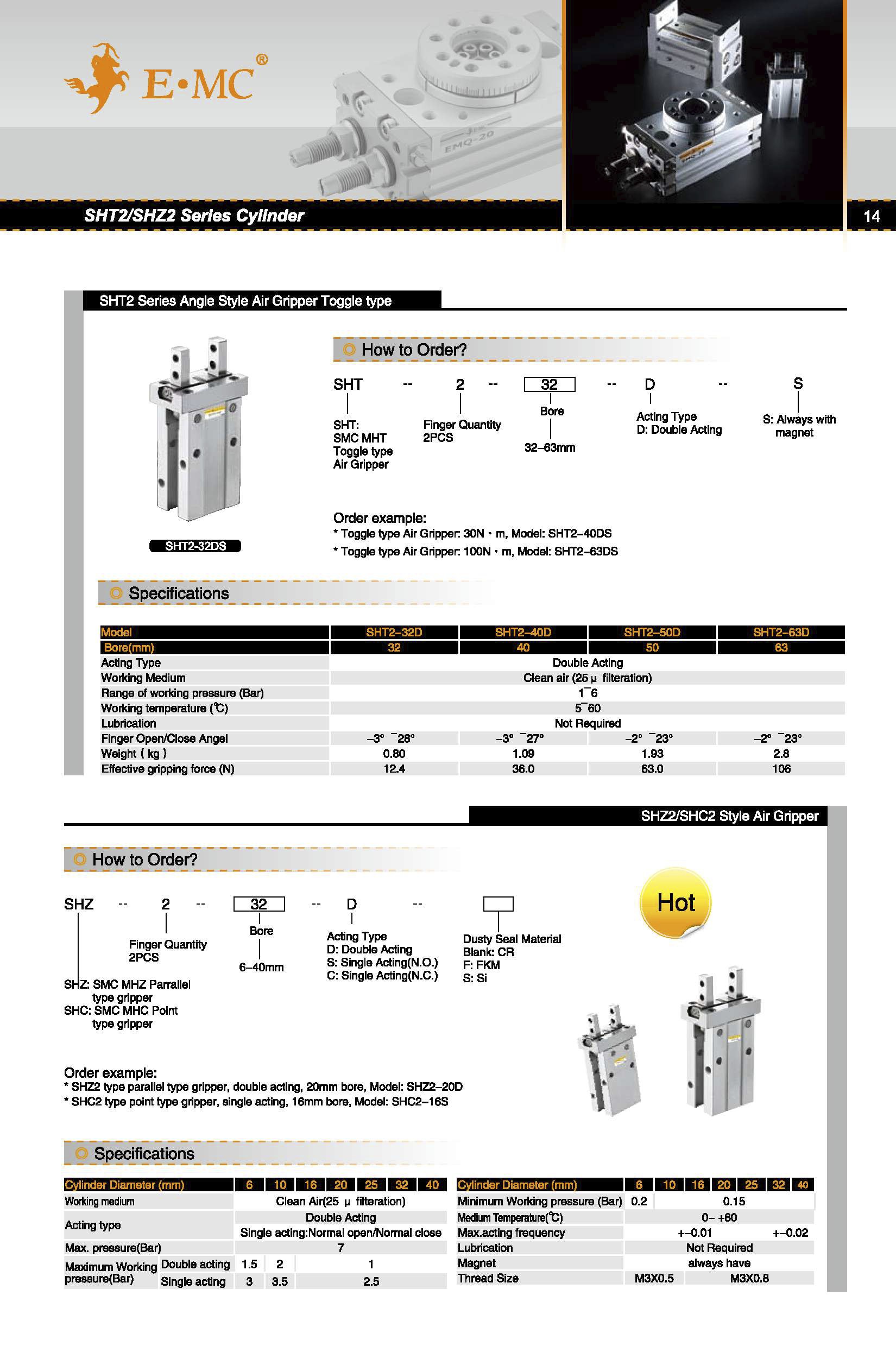 www.jinsa.mx
18
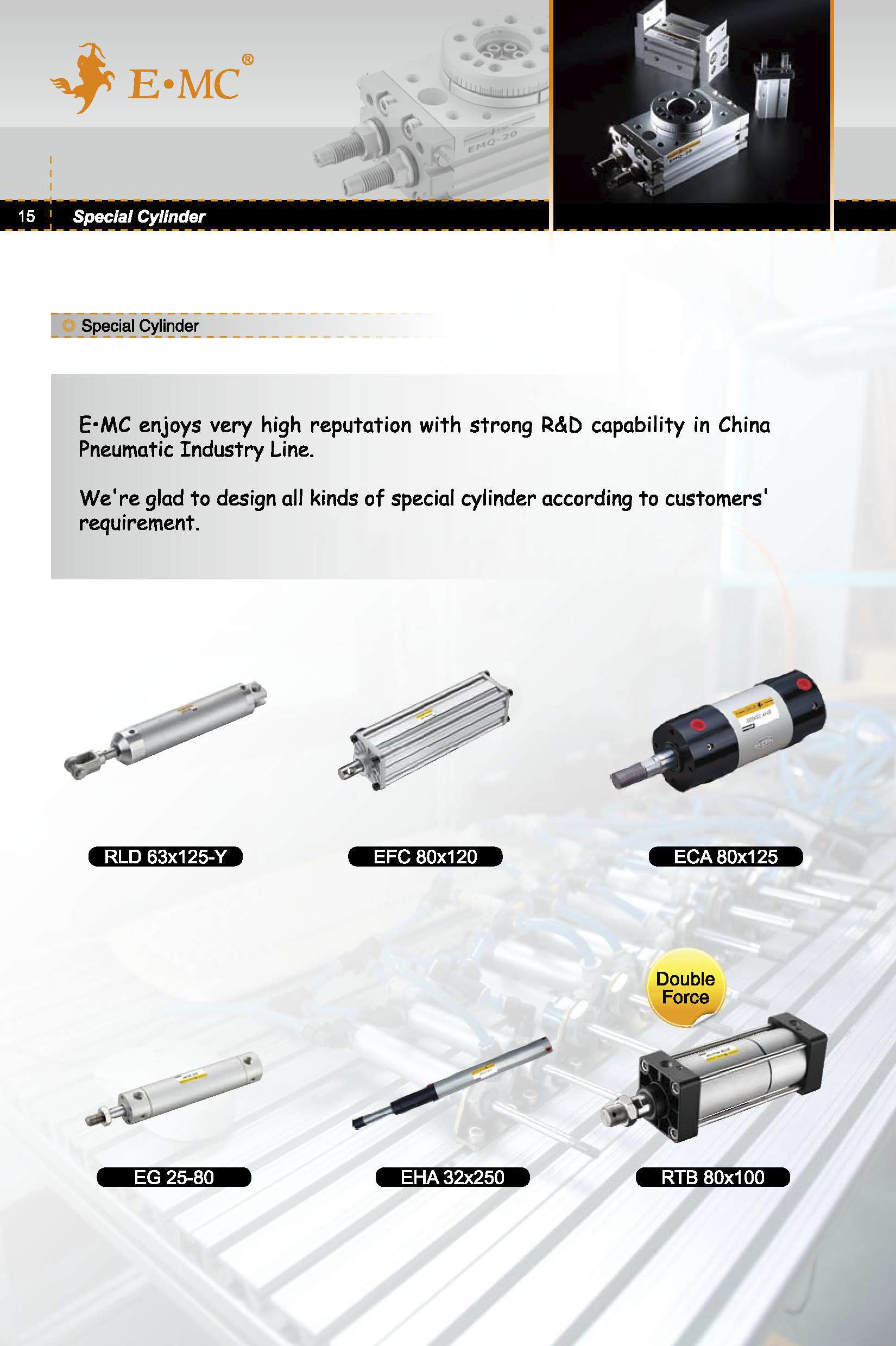 www.jinsa.mx
19
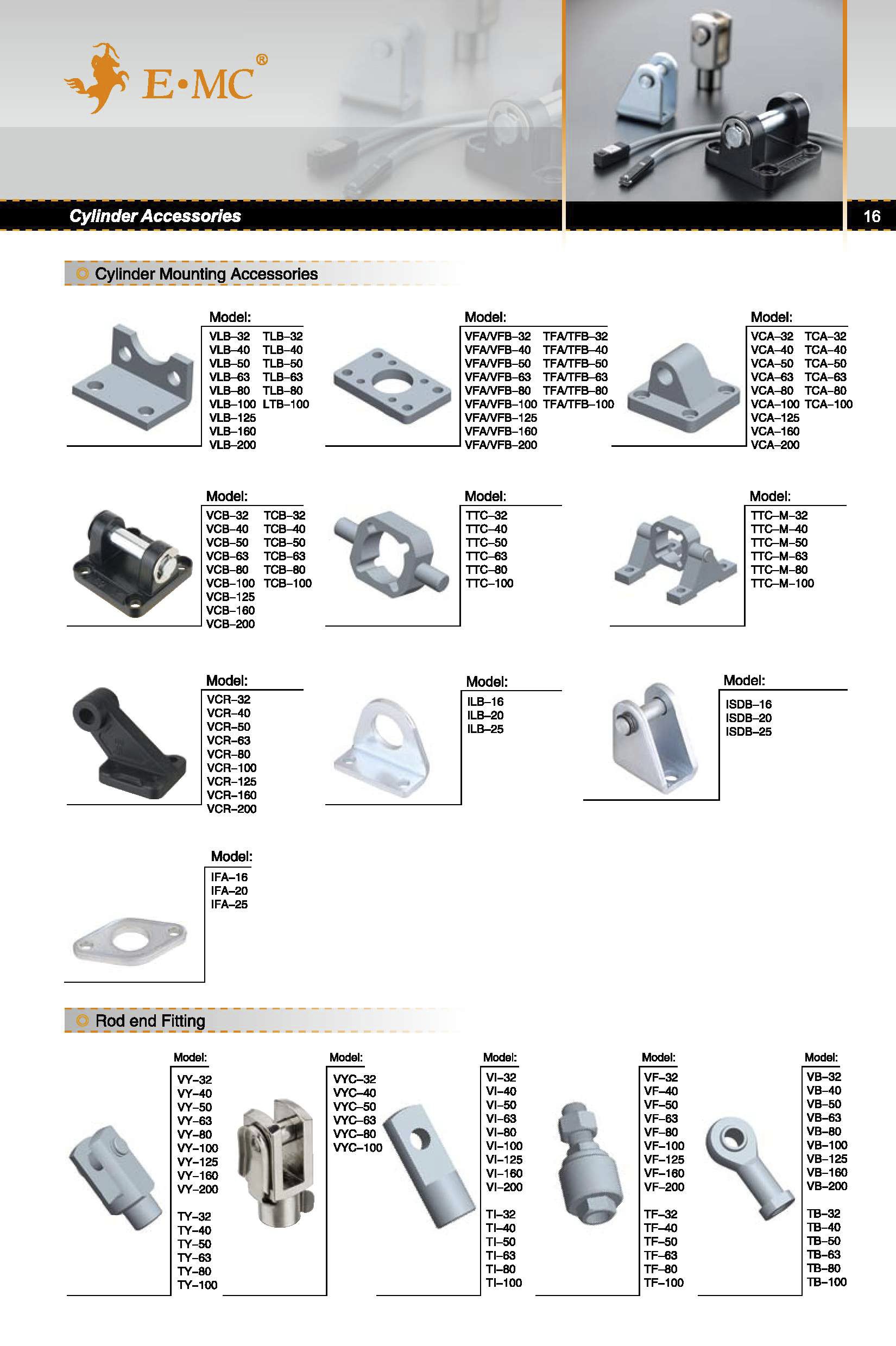 www.jinsa.mx
20
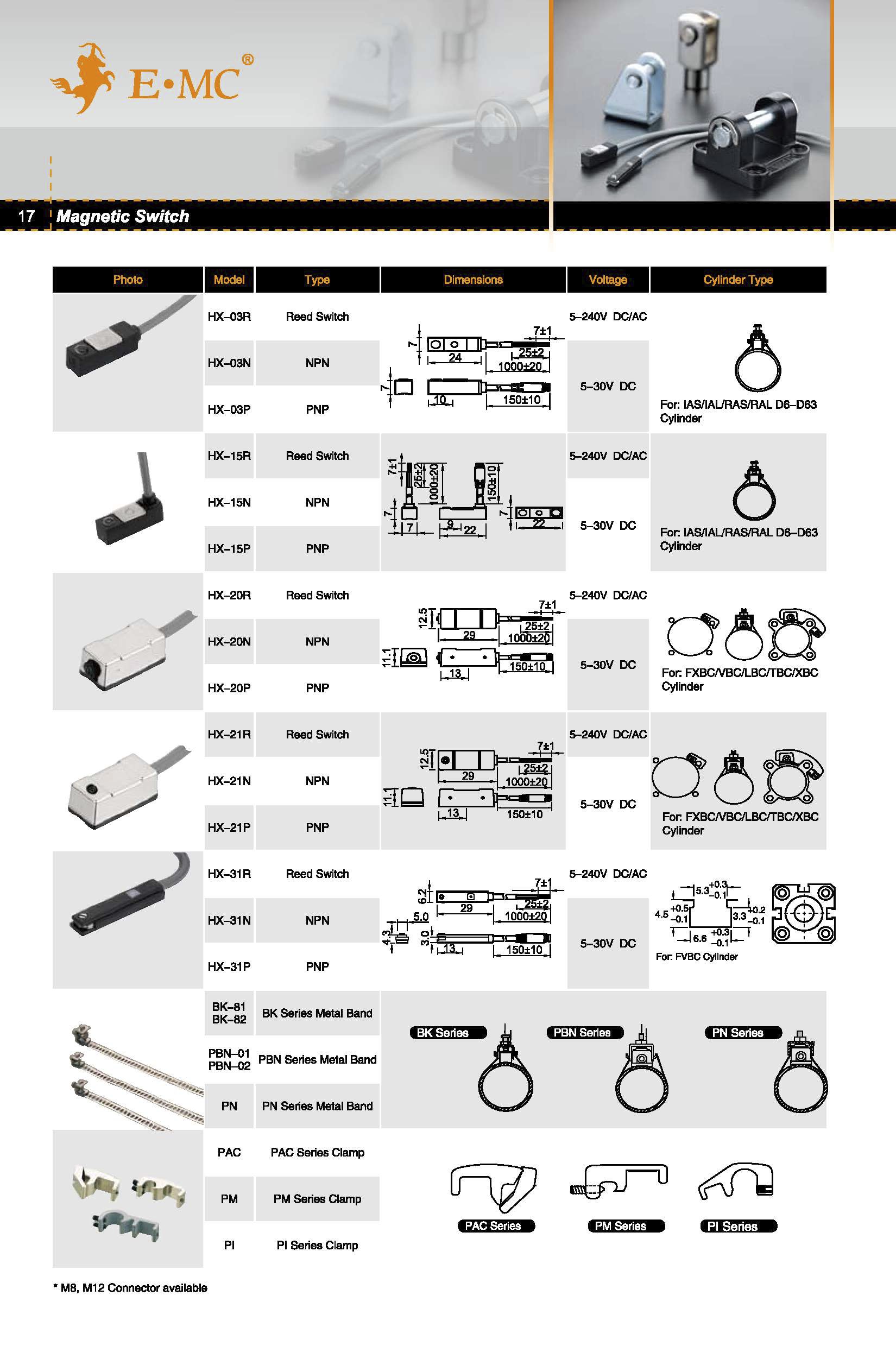 www.jinsa.mx
21
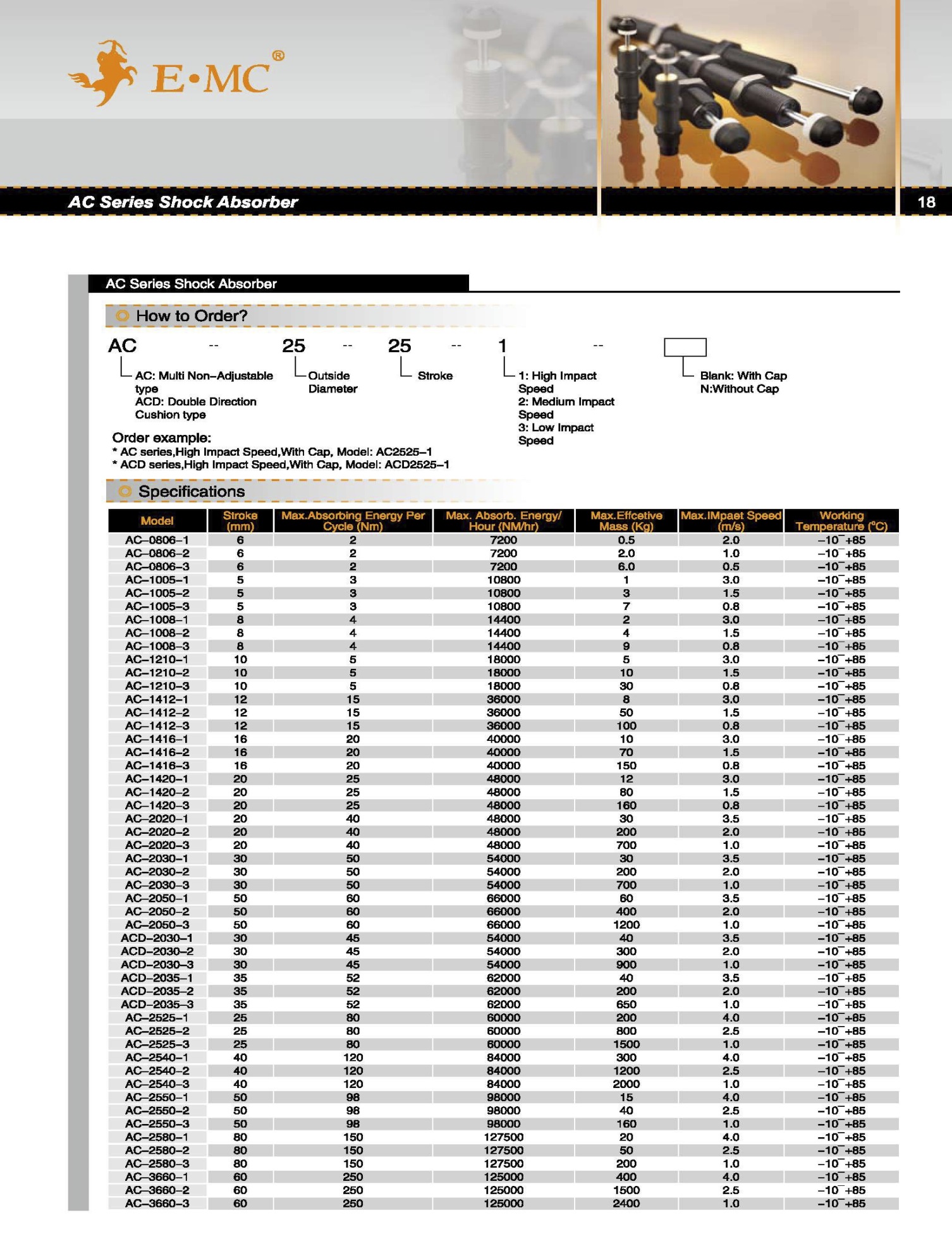 www.jinsa.mx
22
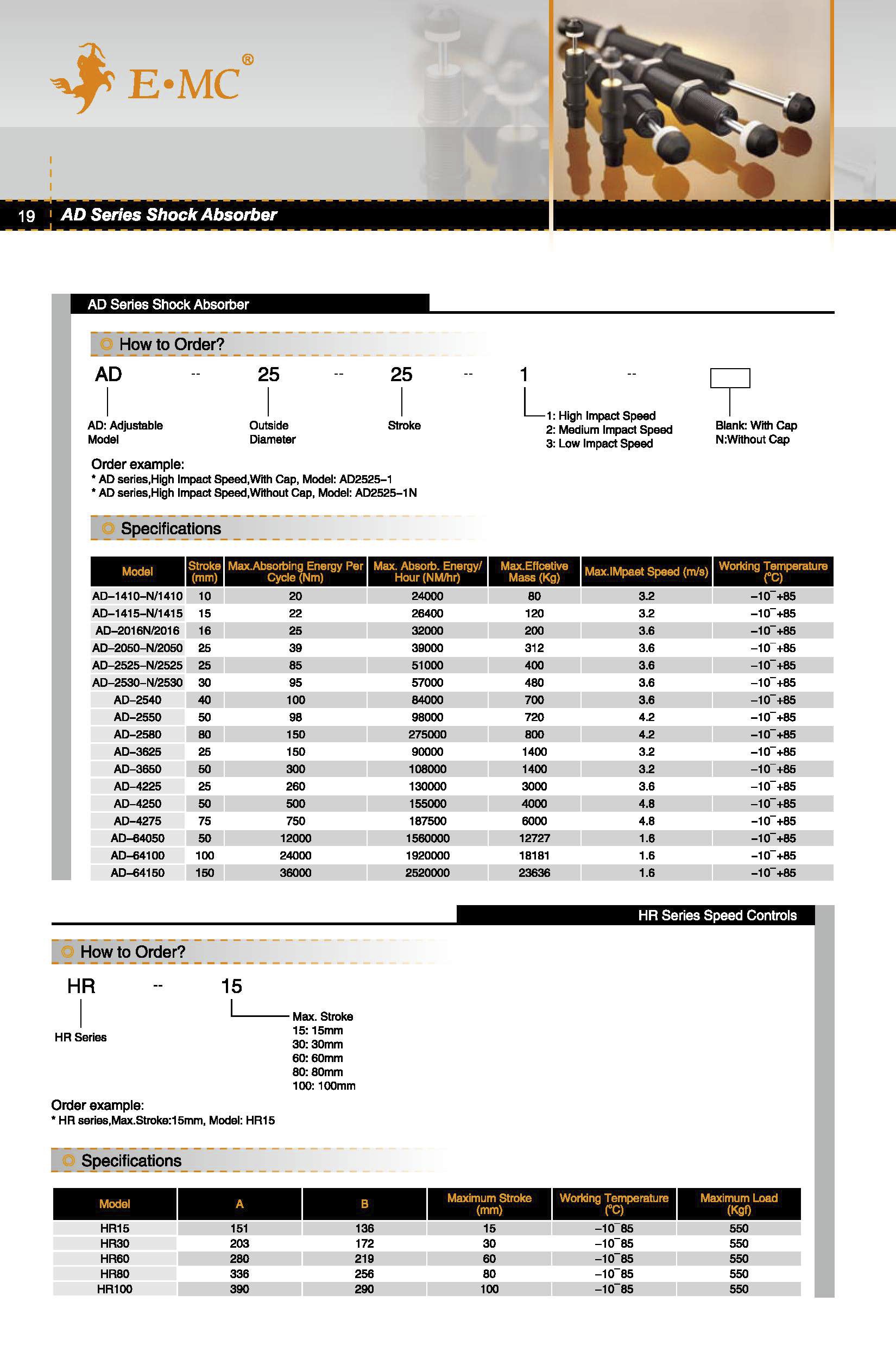 www.jinsa.mx
23
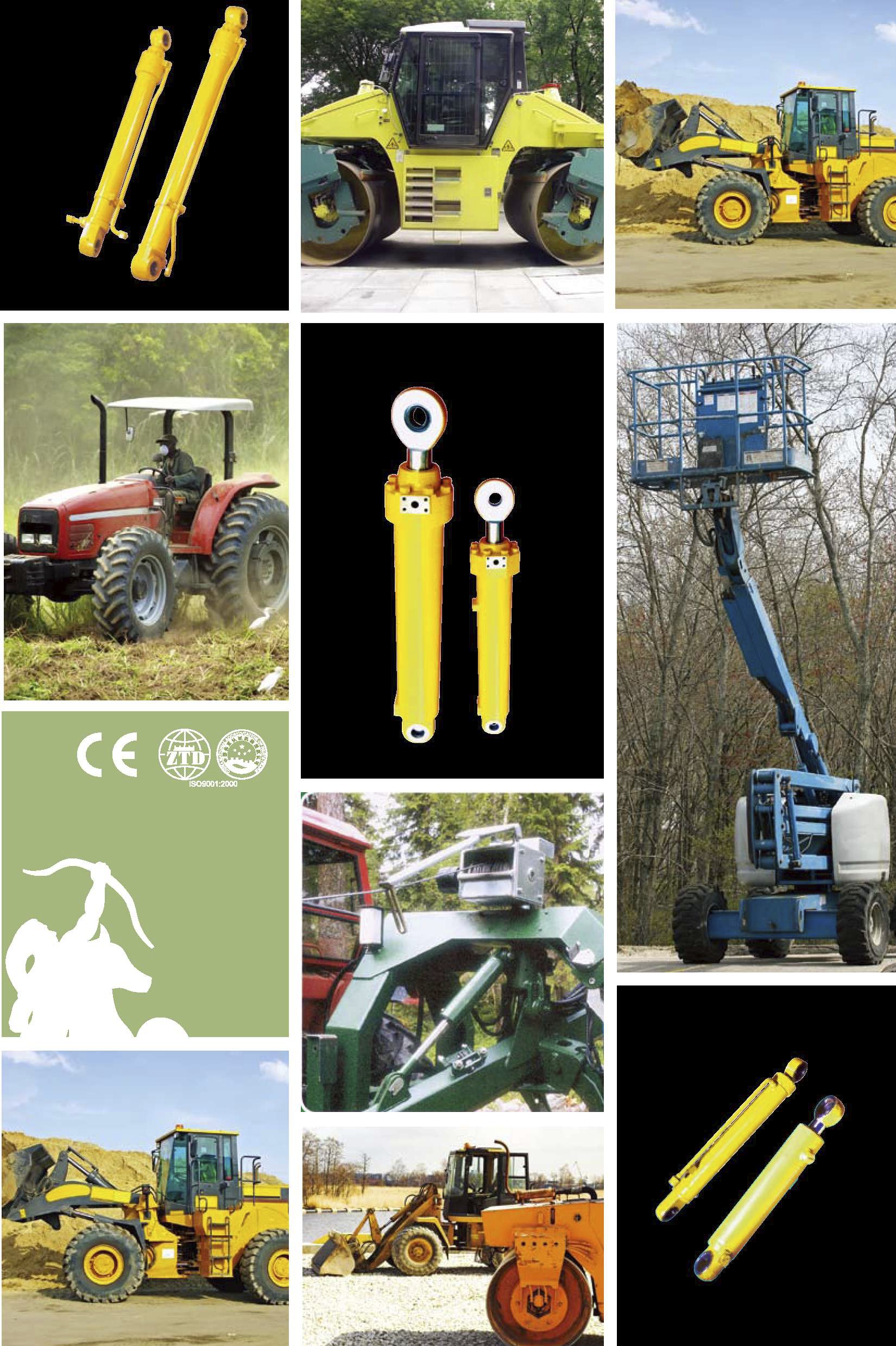 www.jinsa.mx
24
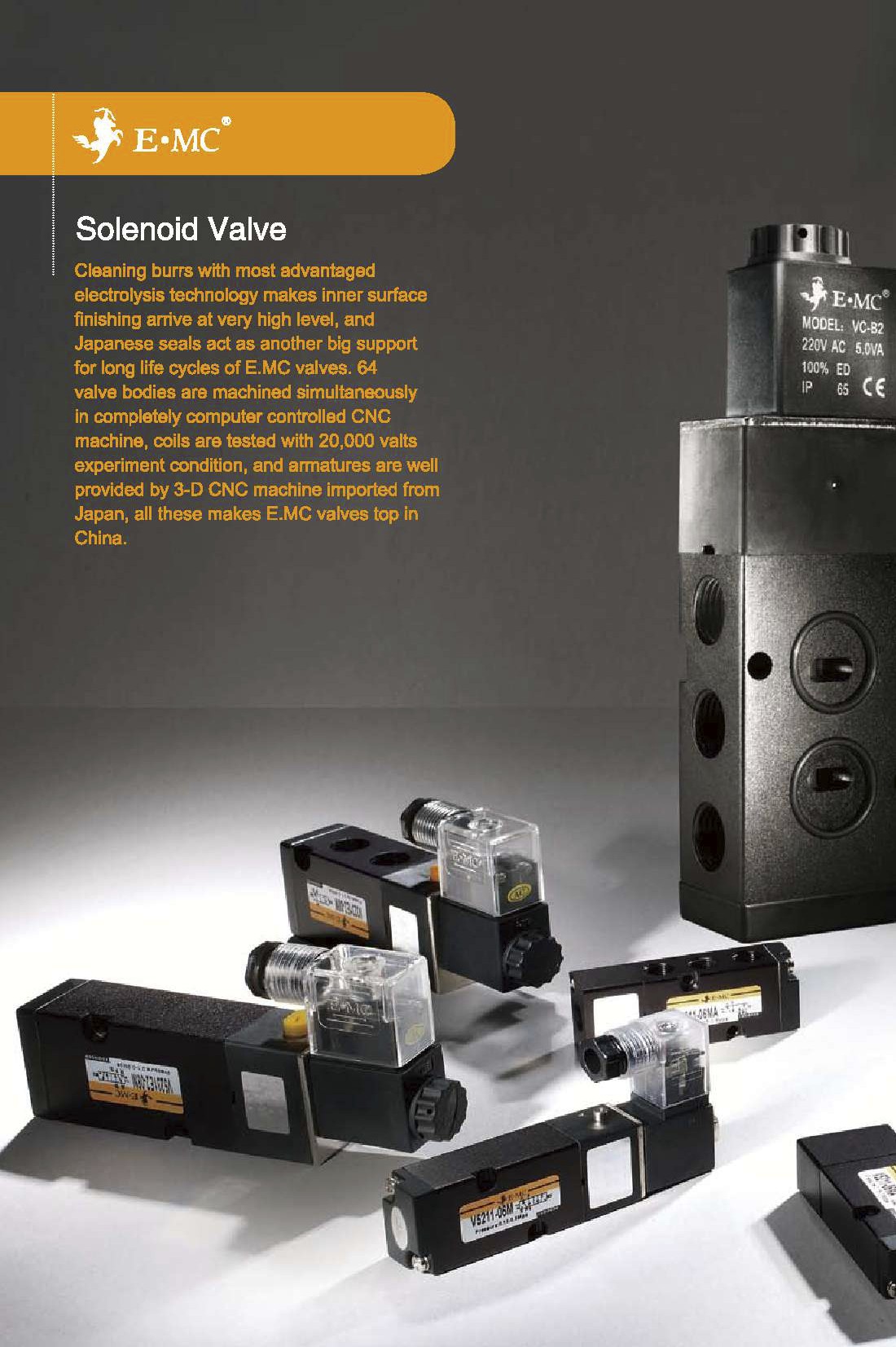 www.jinsa.mx
25
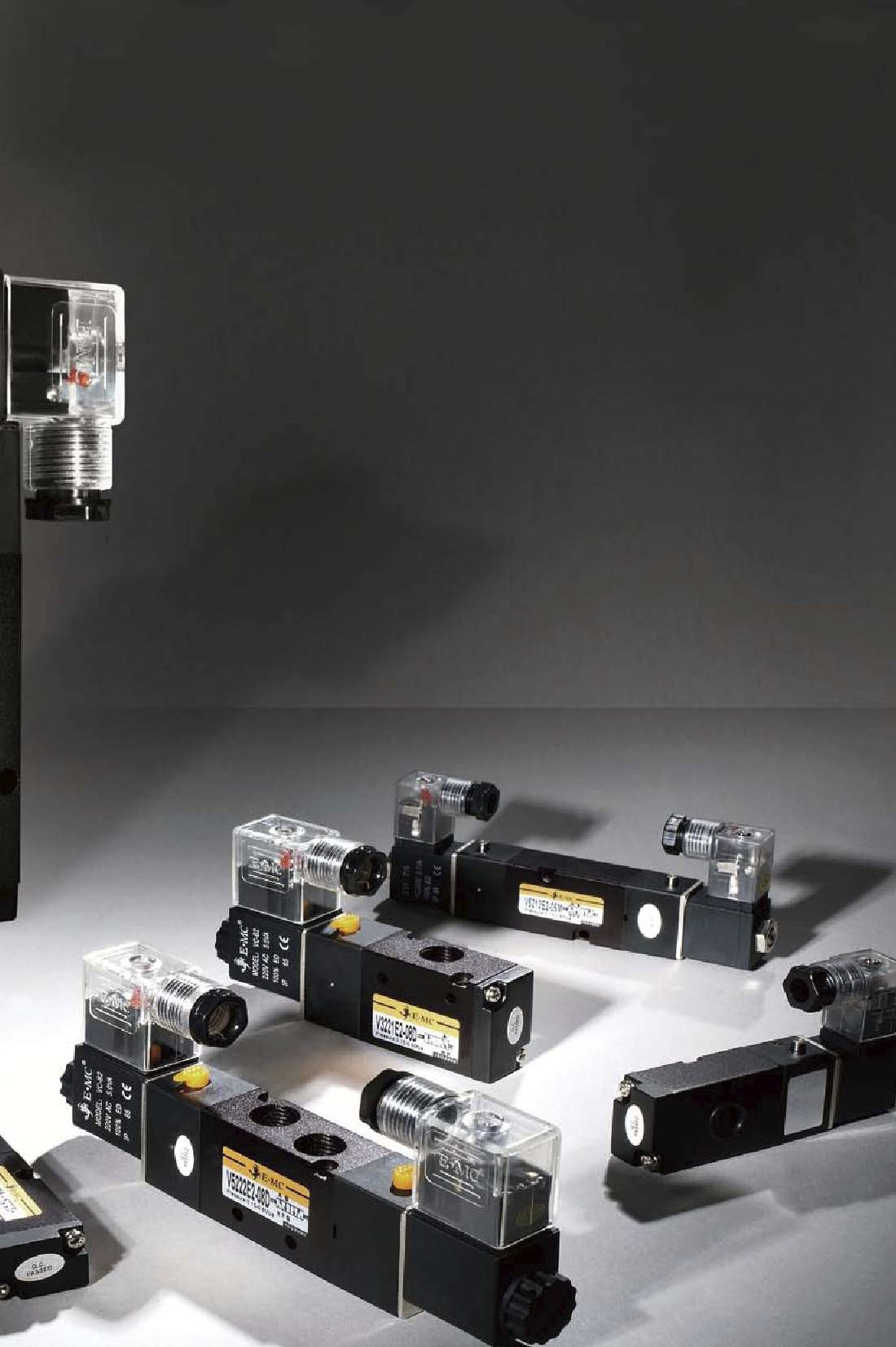 www.jinsa.mx
26
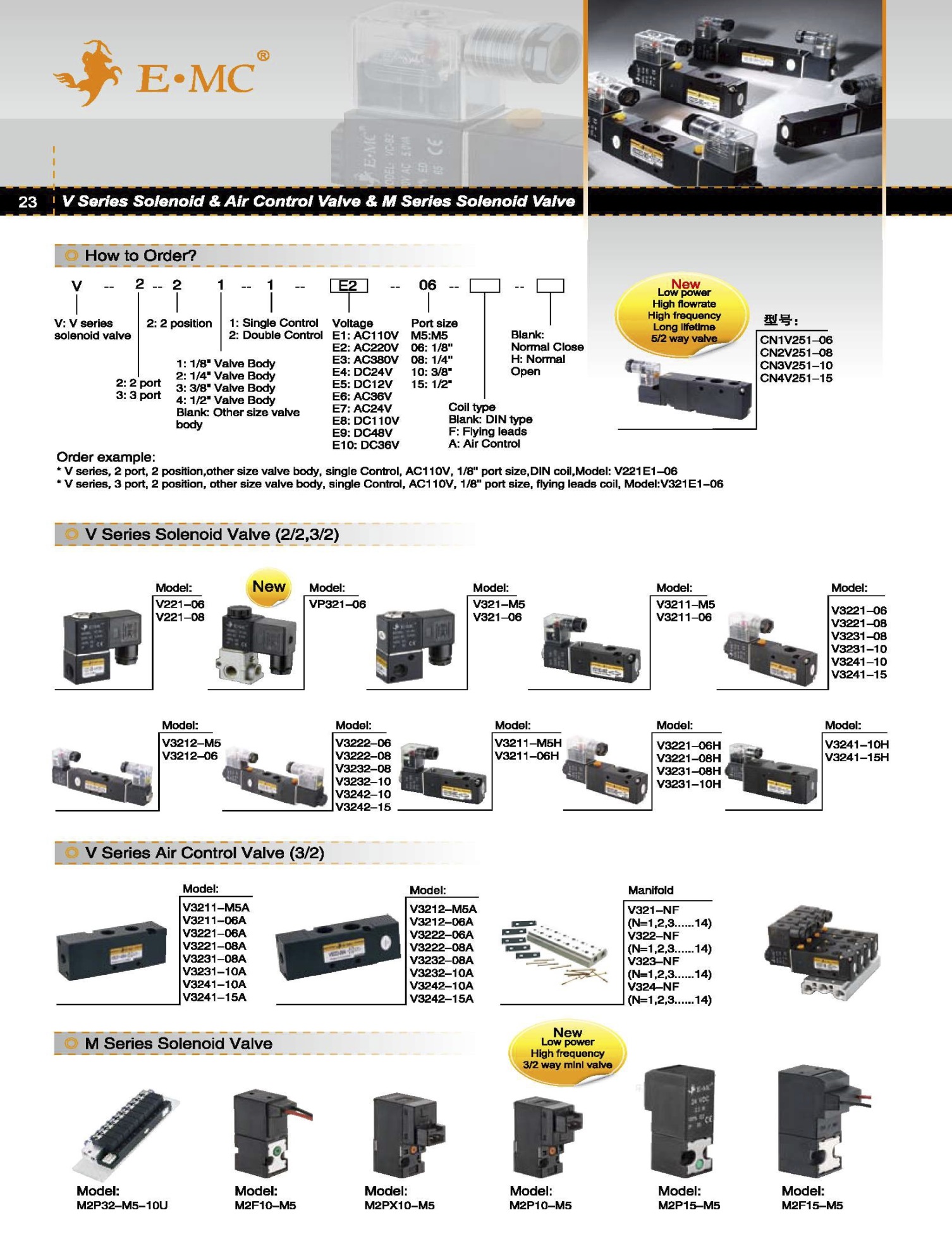 www.jinsa.mx
27
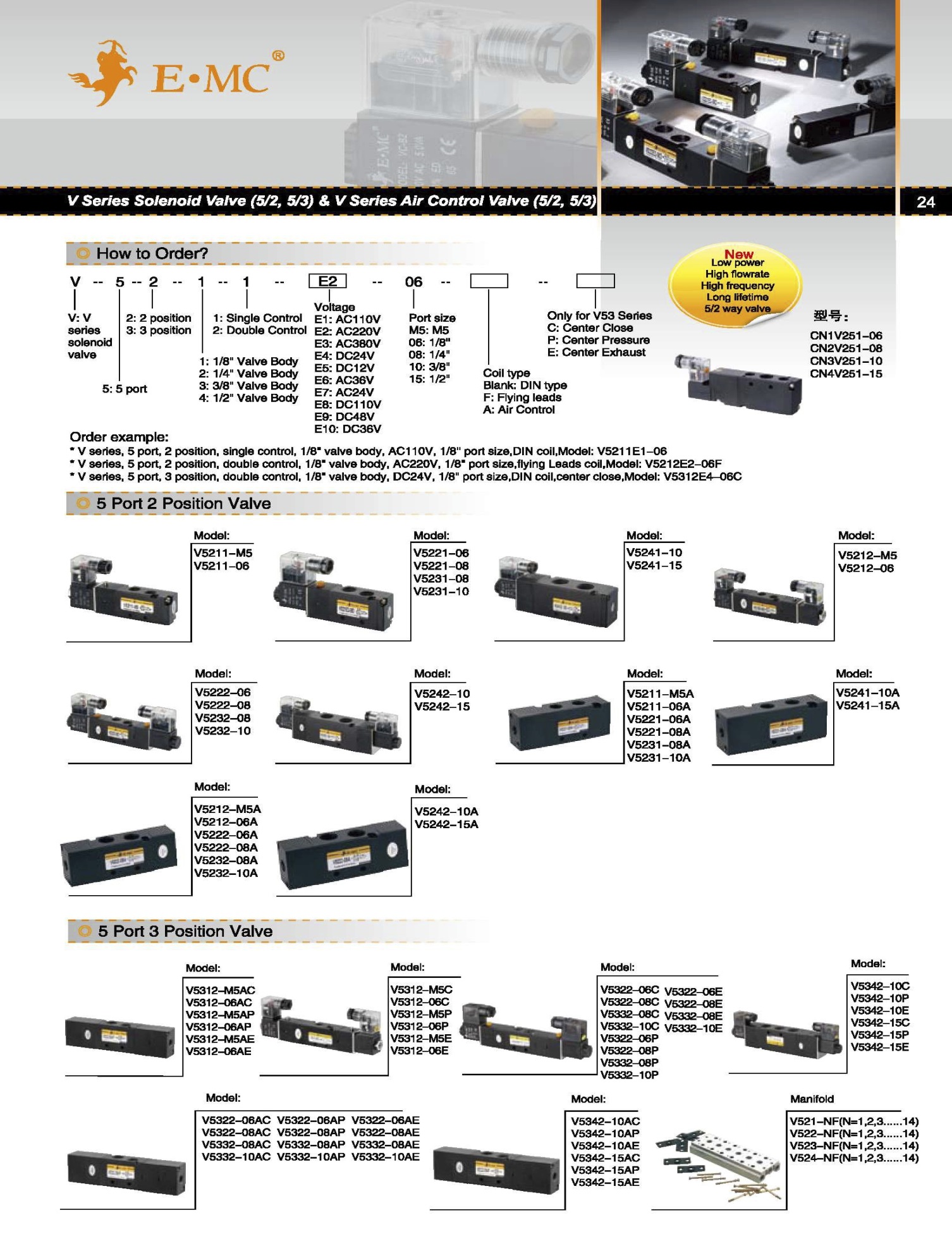 www.jinsa.mx
28
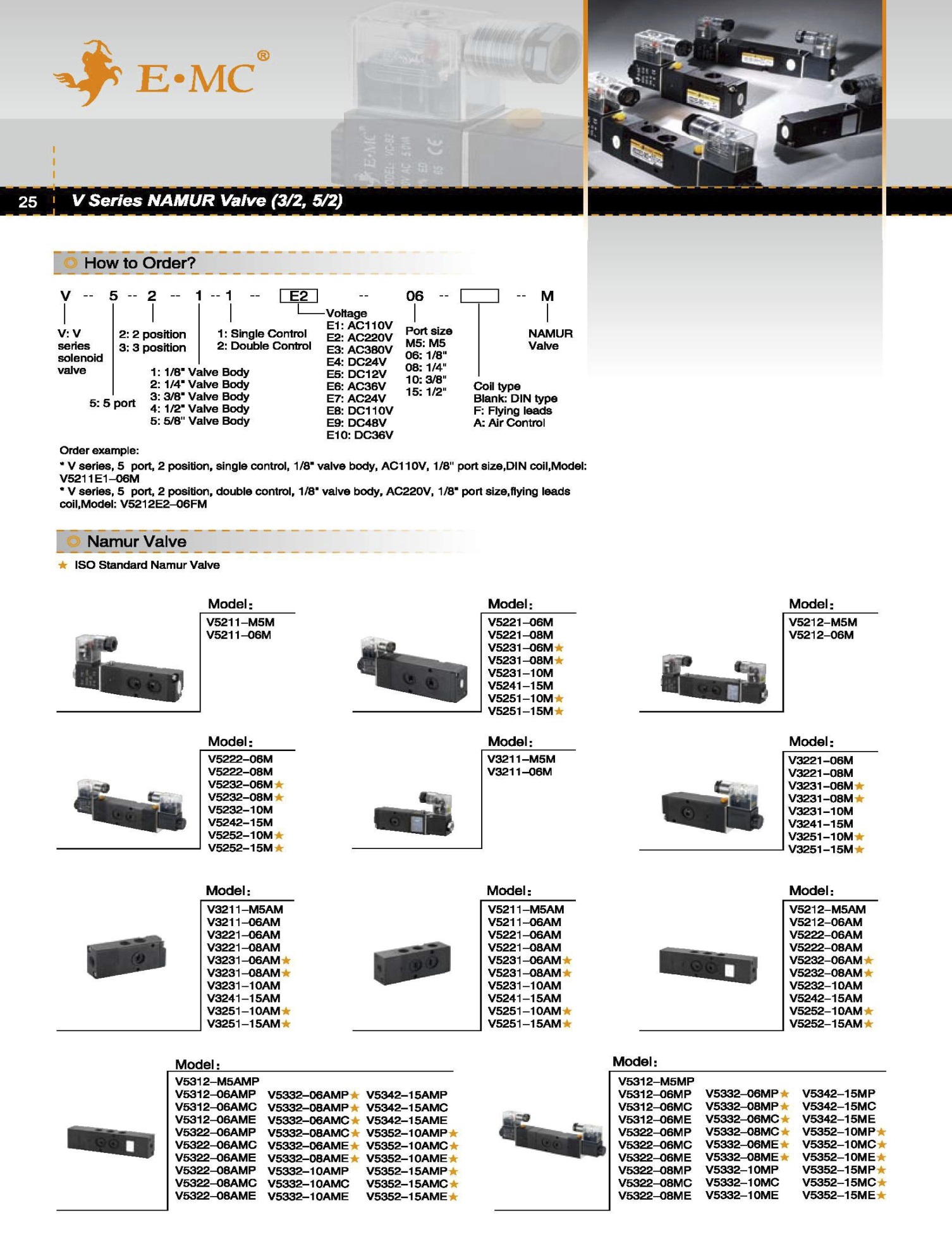 www.jinsa.mx
29
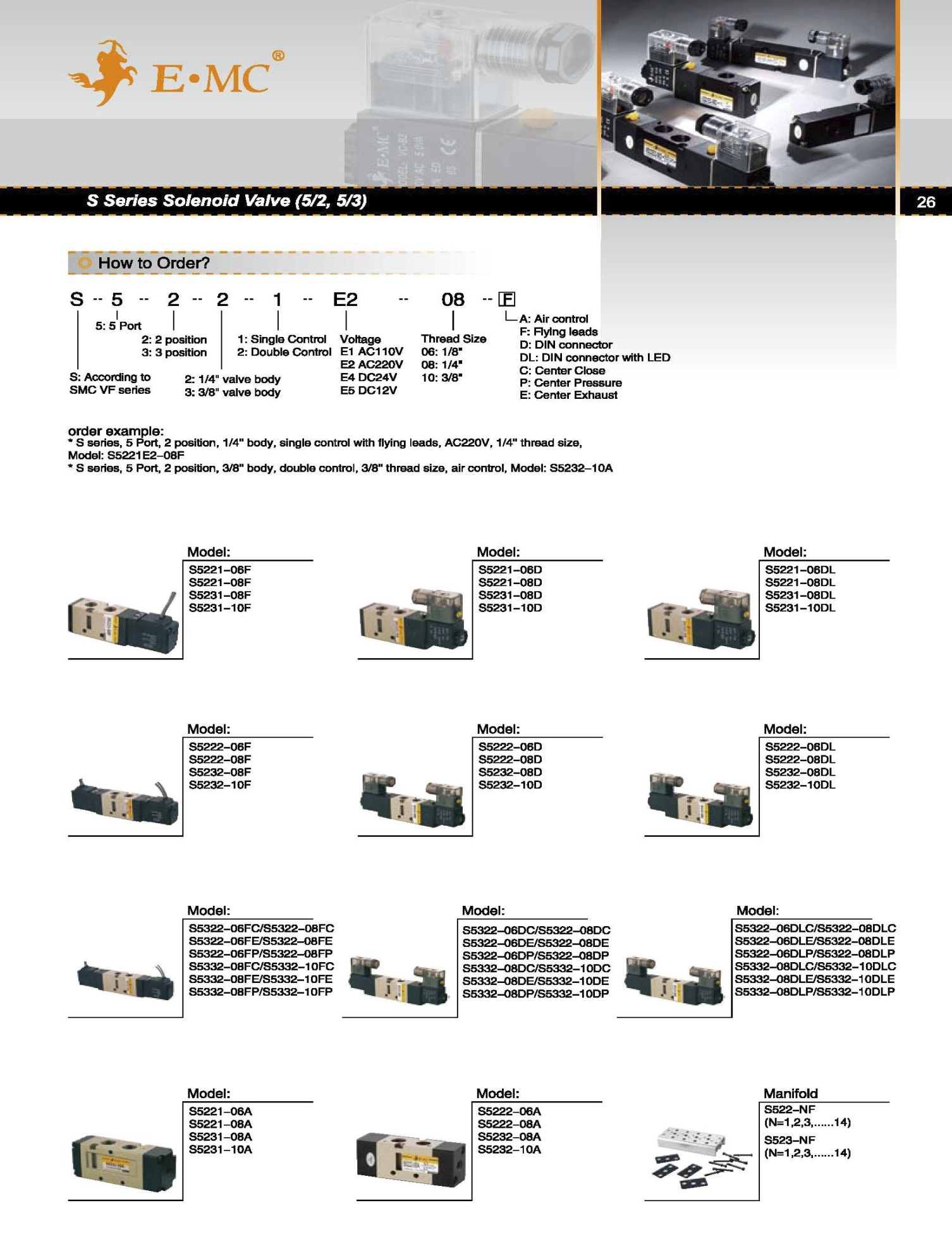 www.jinsa.mx
30
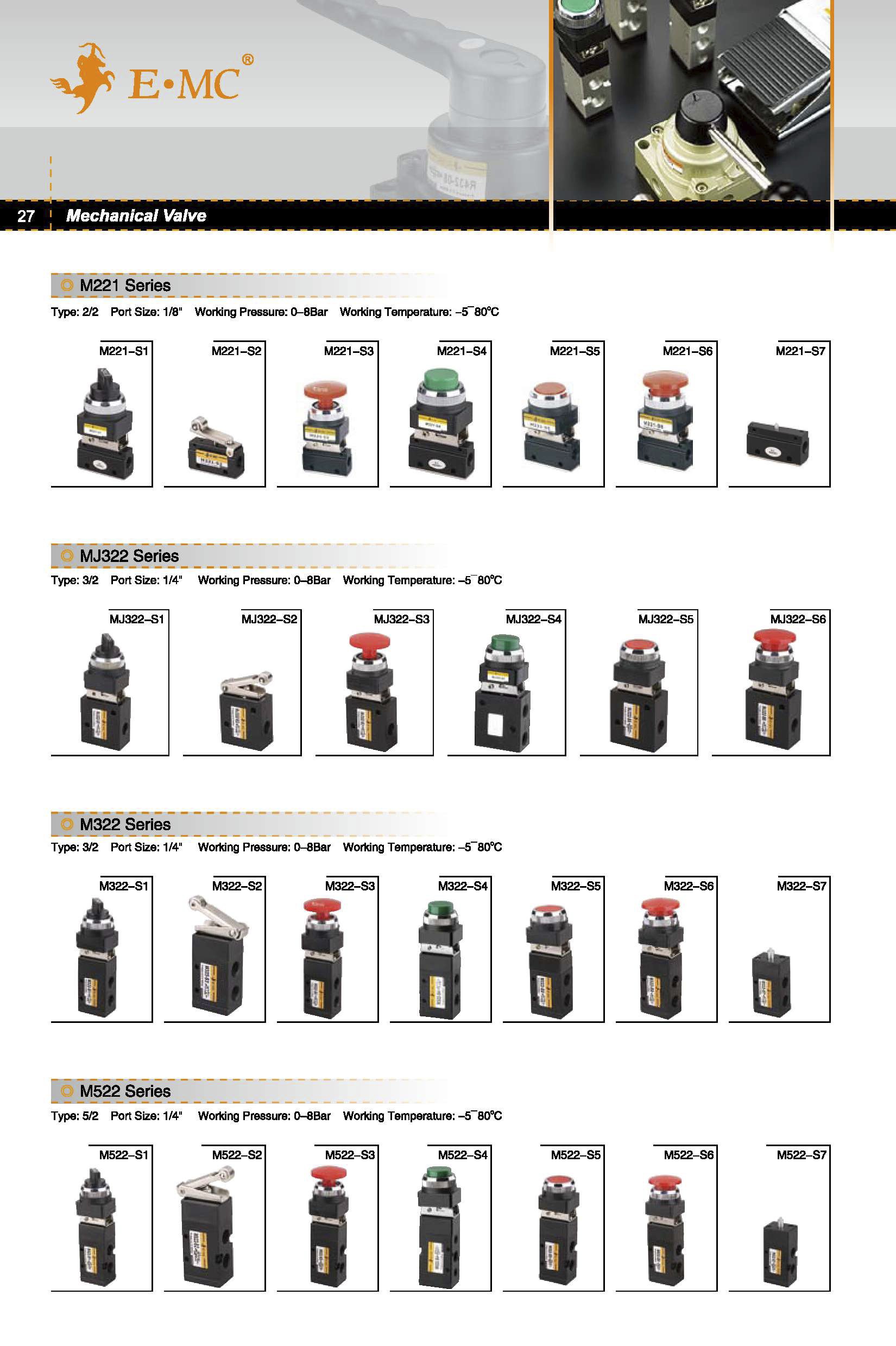 www.jinsa.mx
31
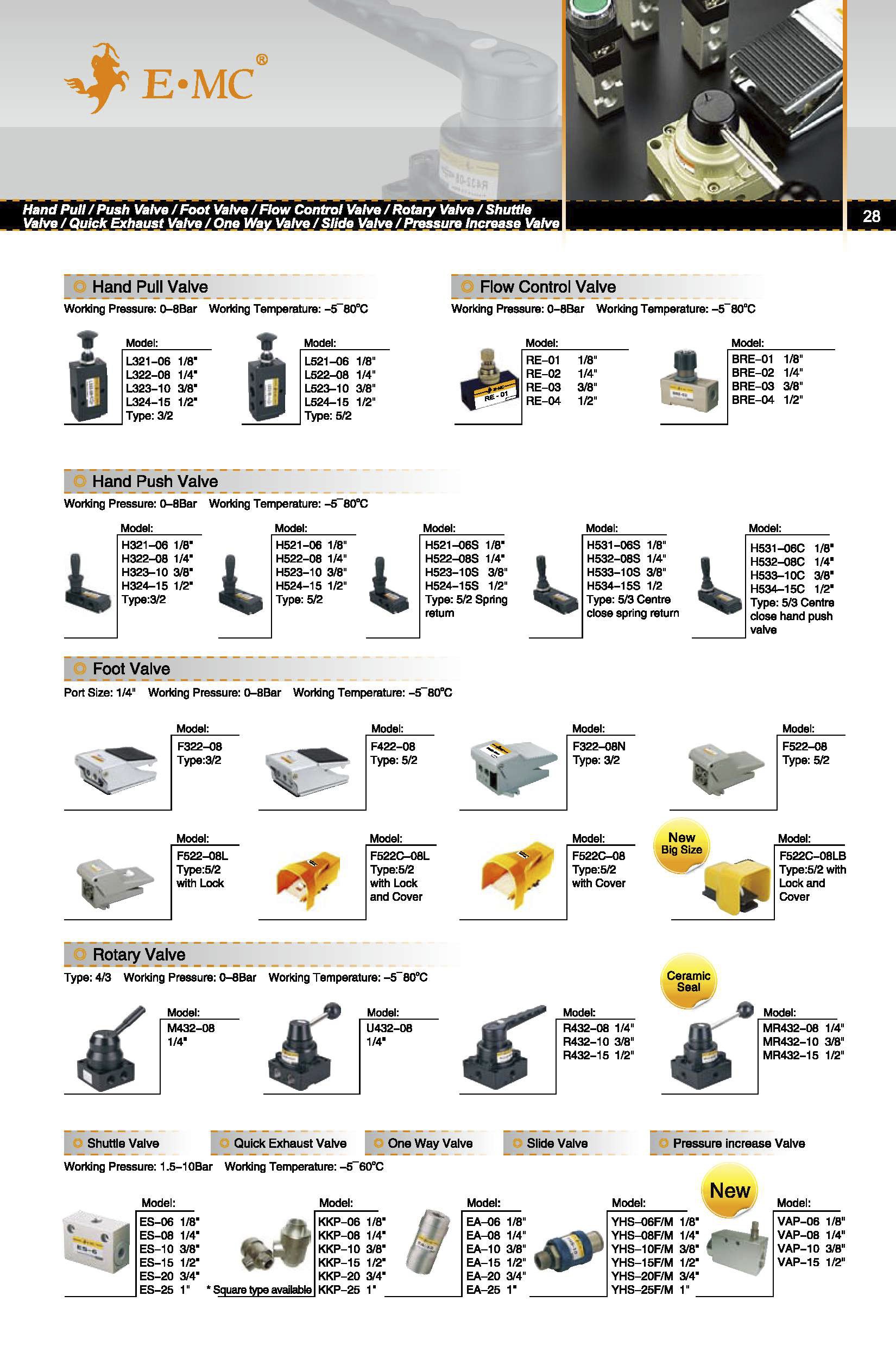 www.jinsa.mx
32
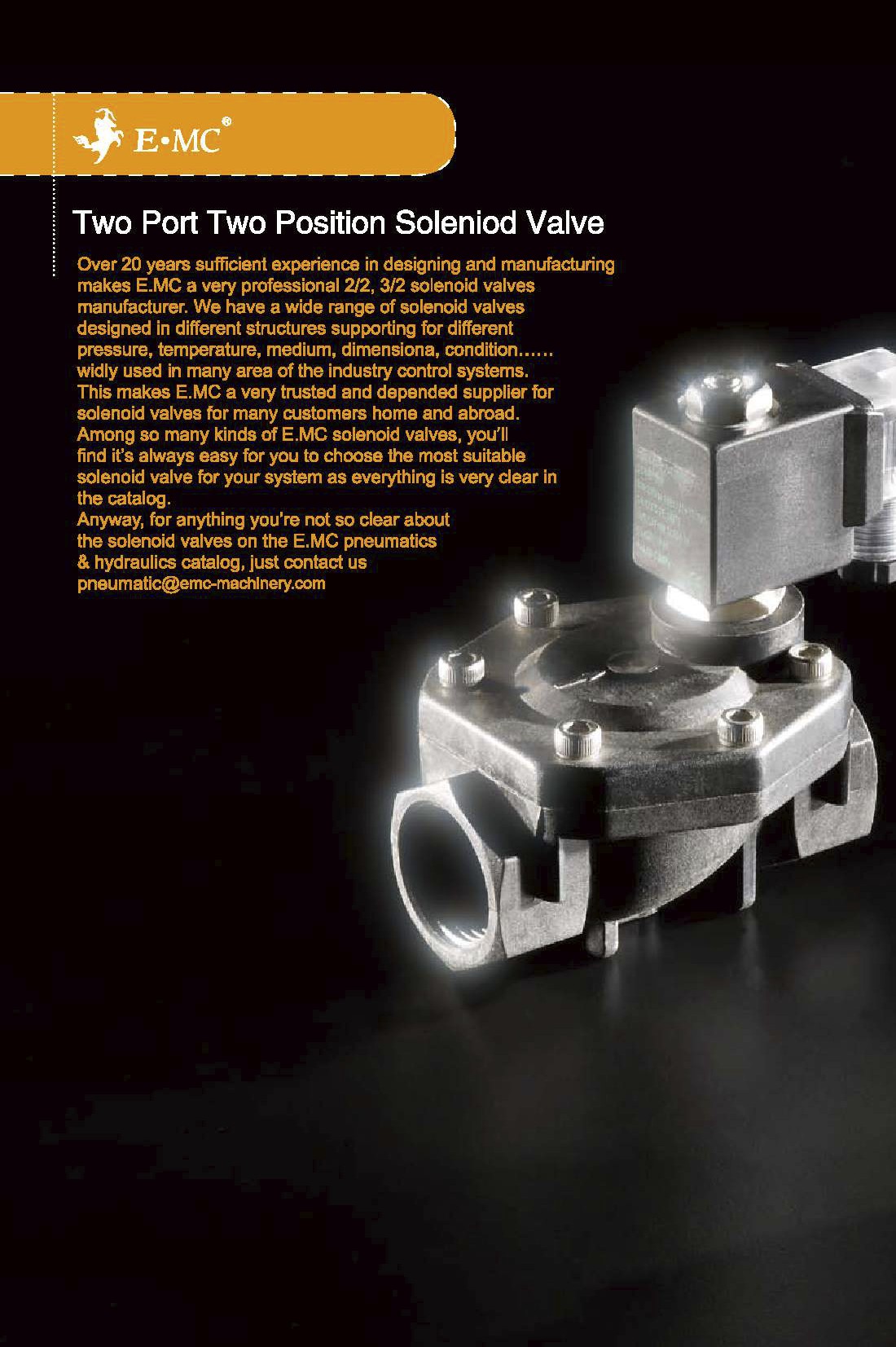 www.jinsa.mx
33
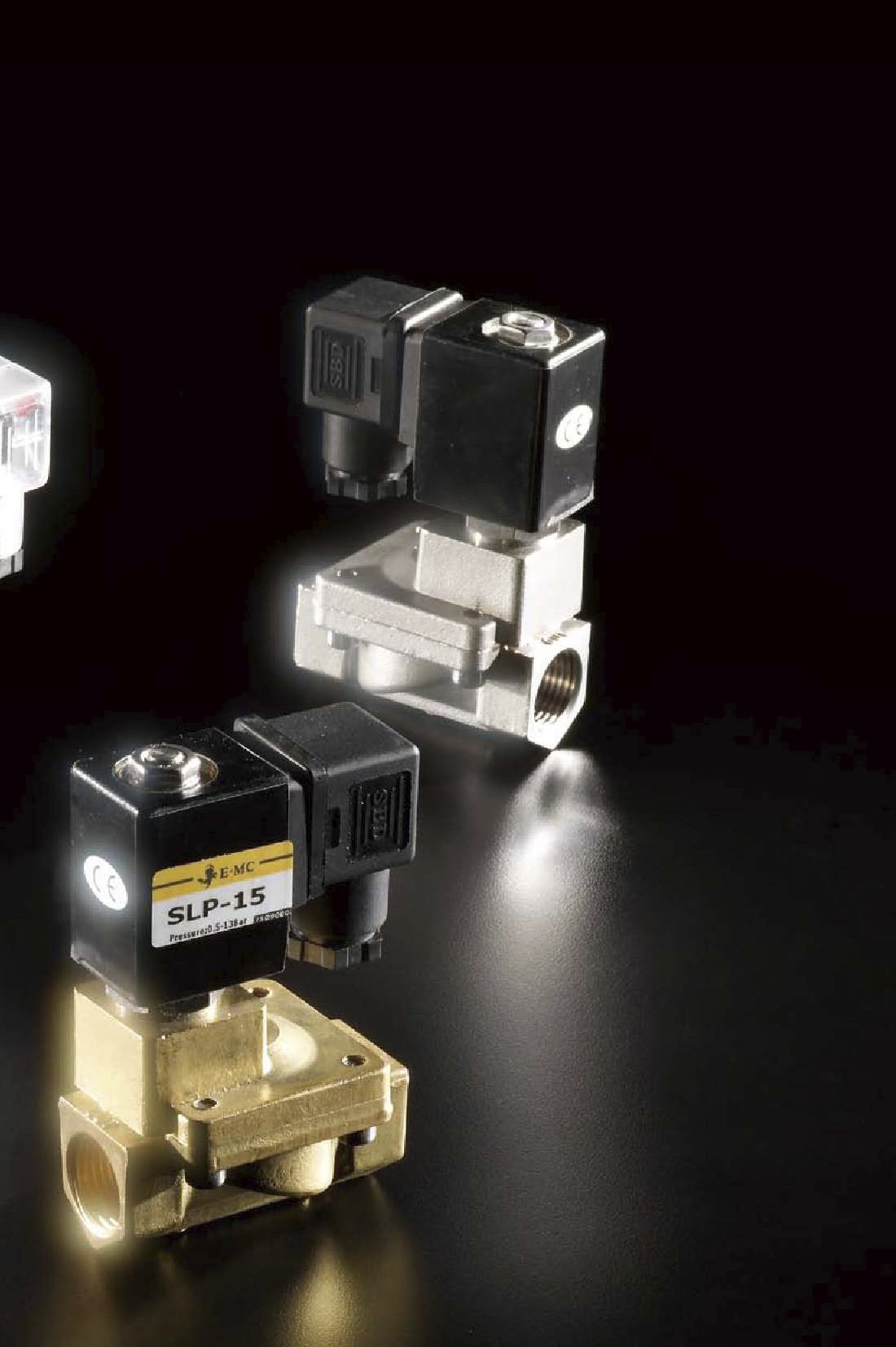 www.jinsa.mx
34
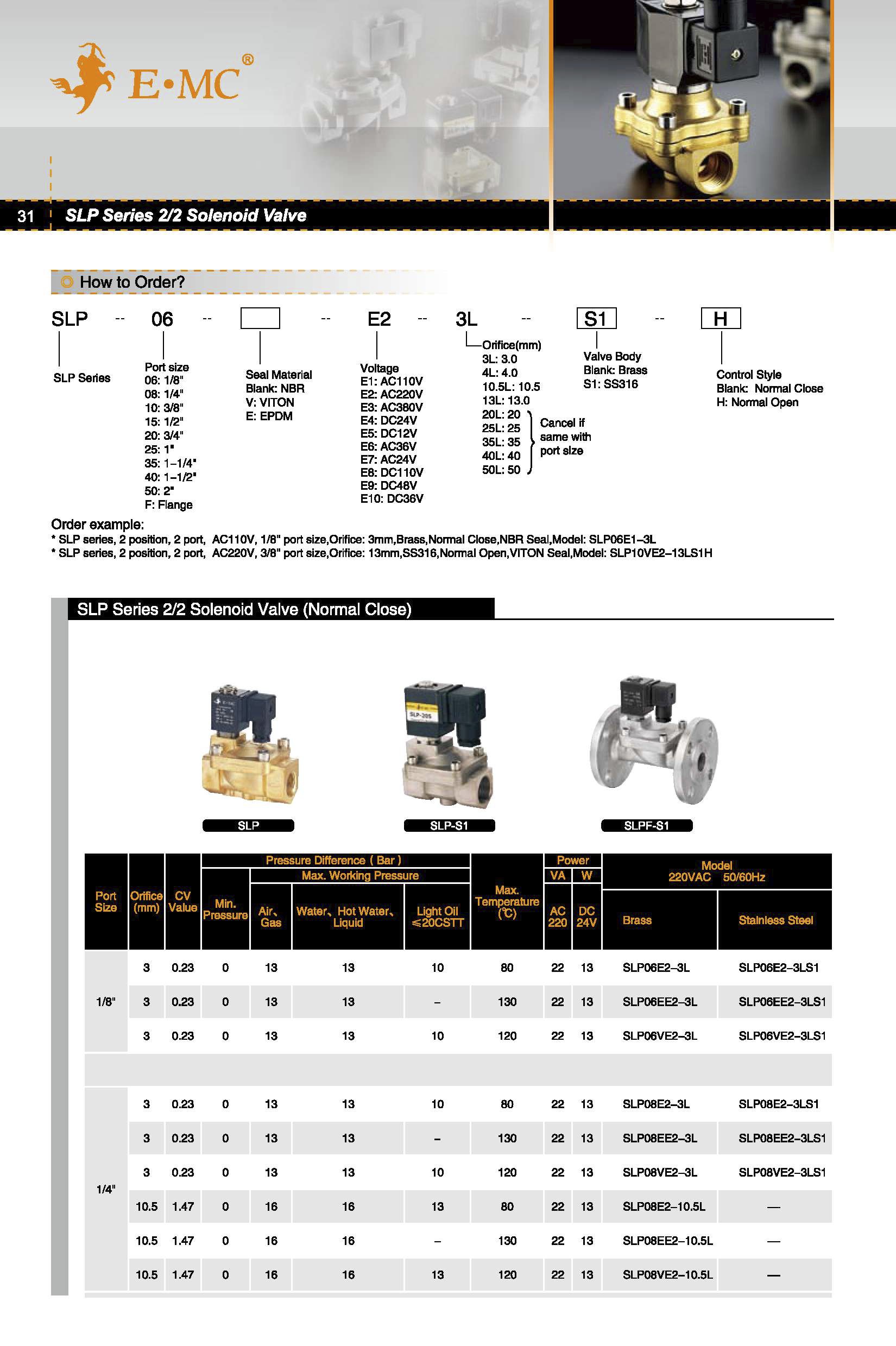 www.jinsa.mx
35
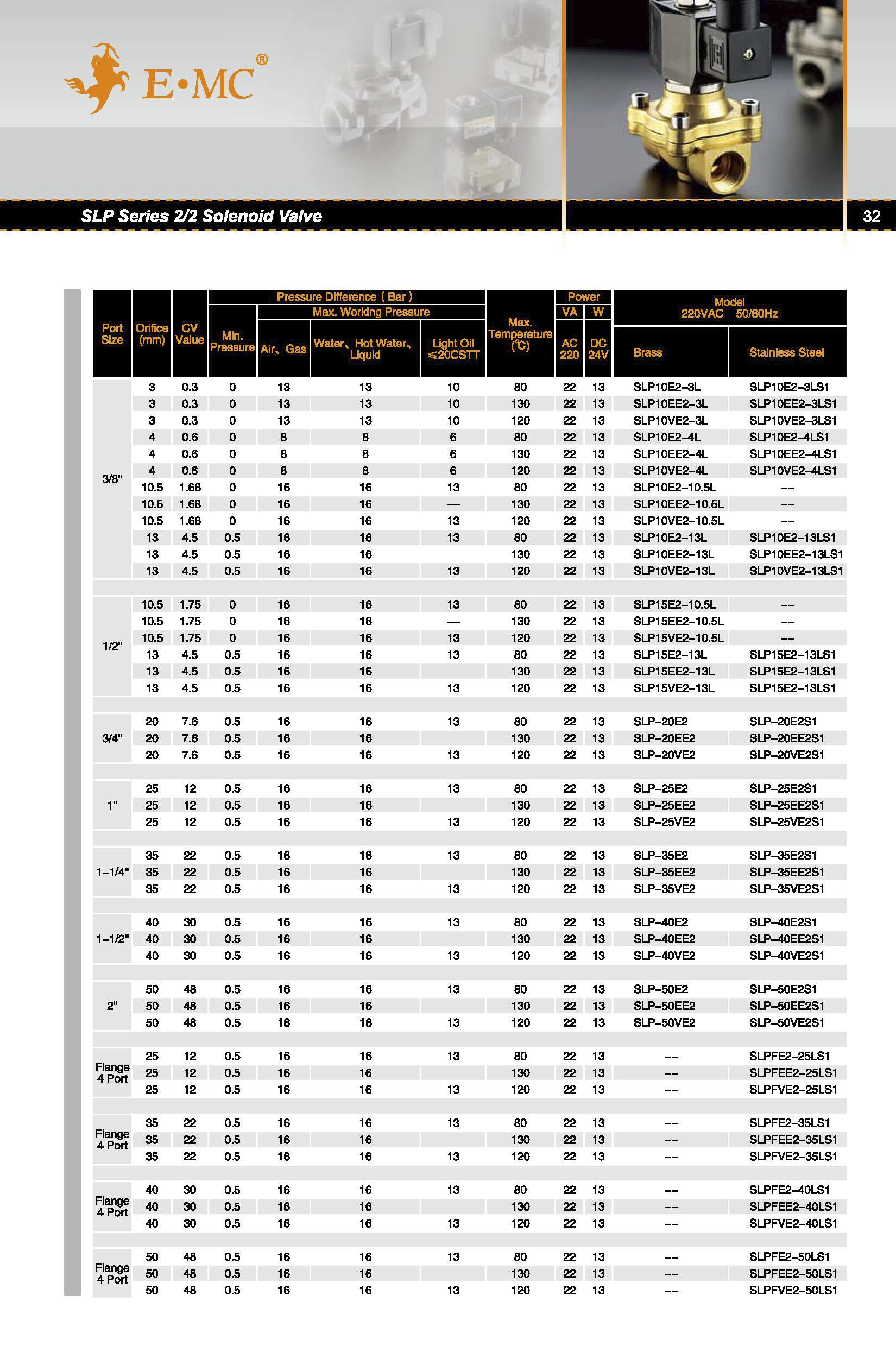 www.jinsa.mx
36
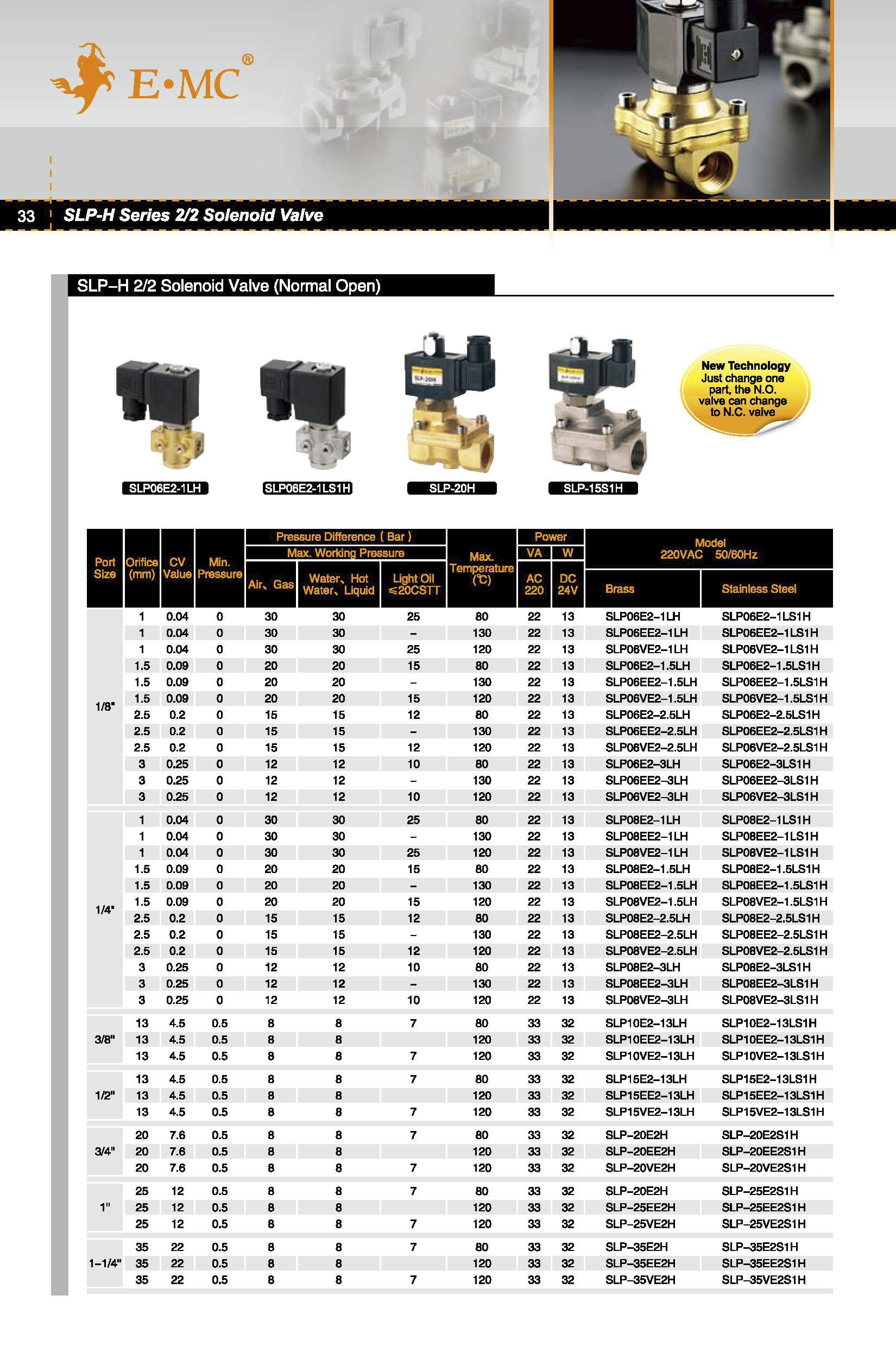 www.jinsa.mx
37
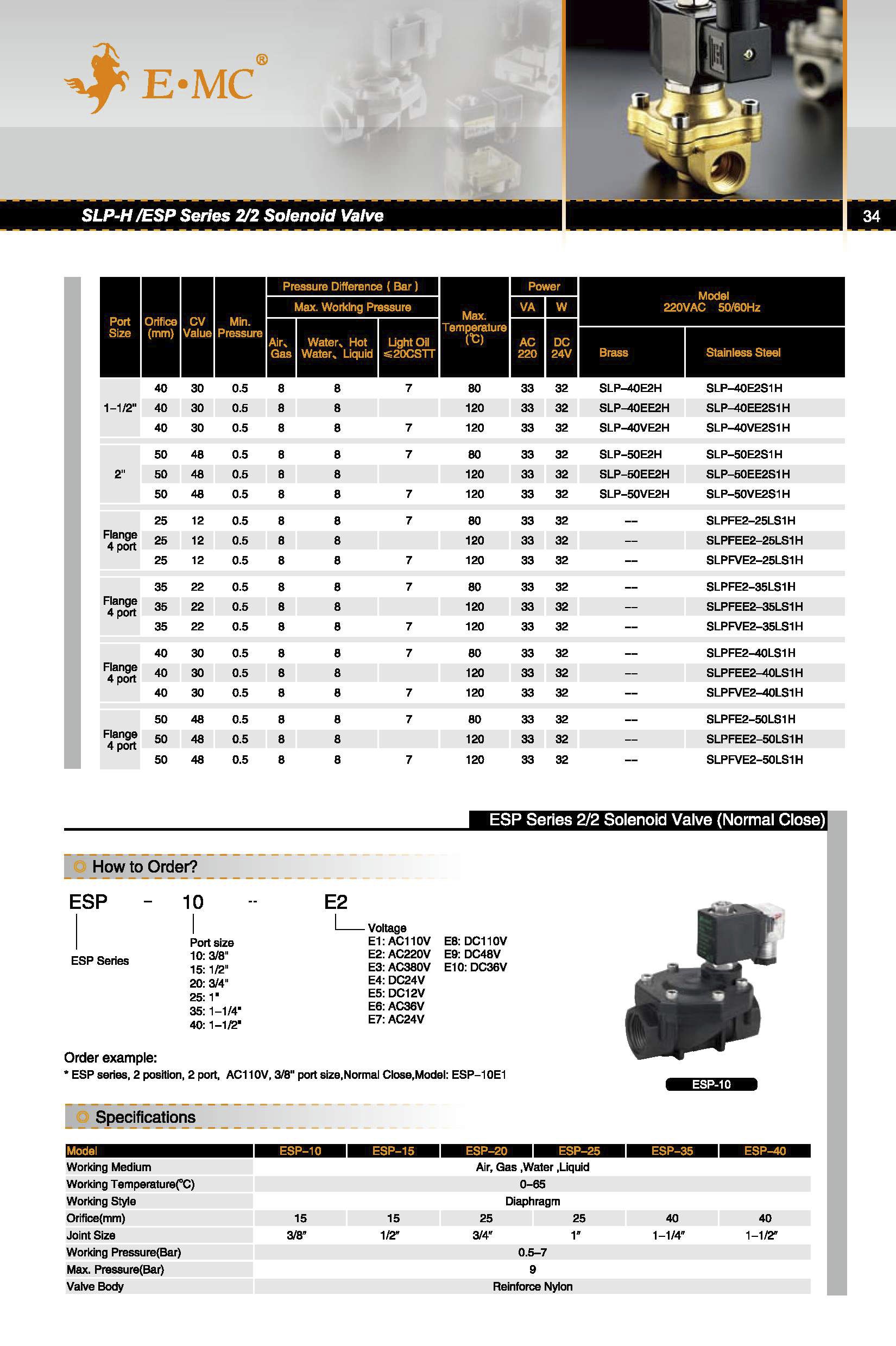 www.jinsa.mx
38
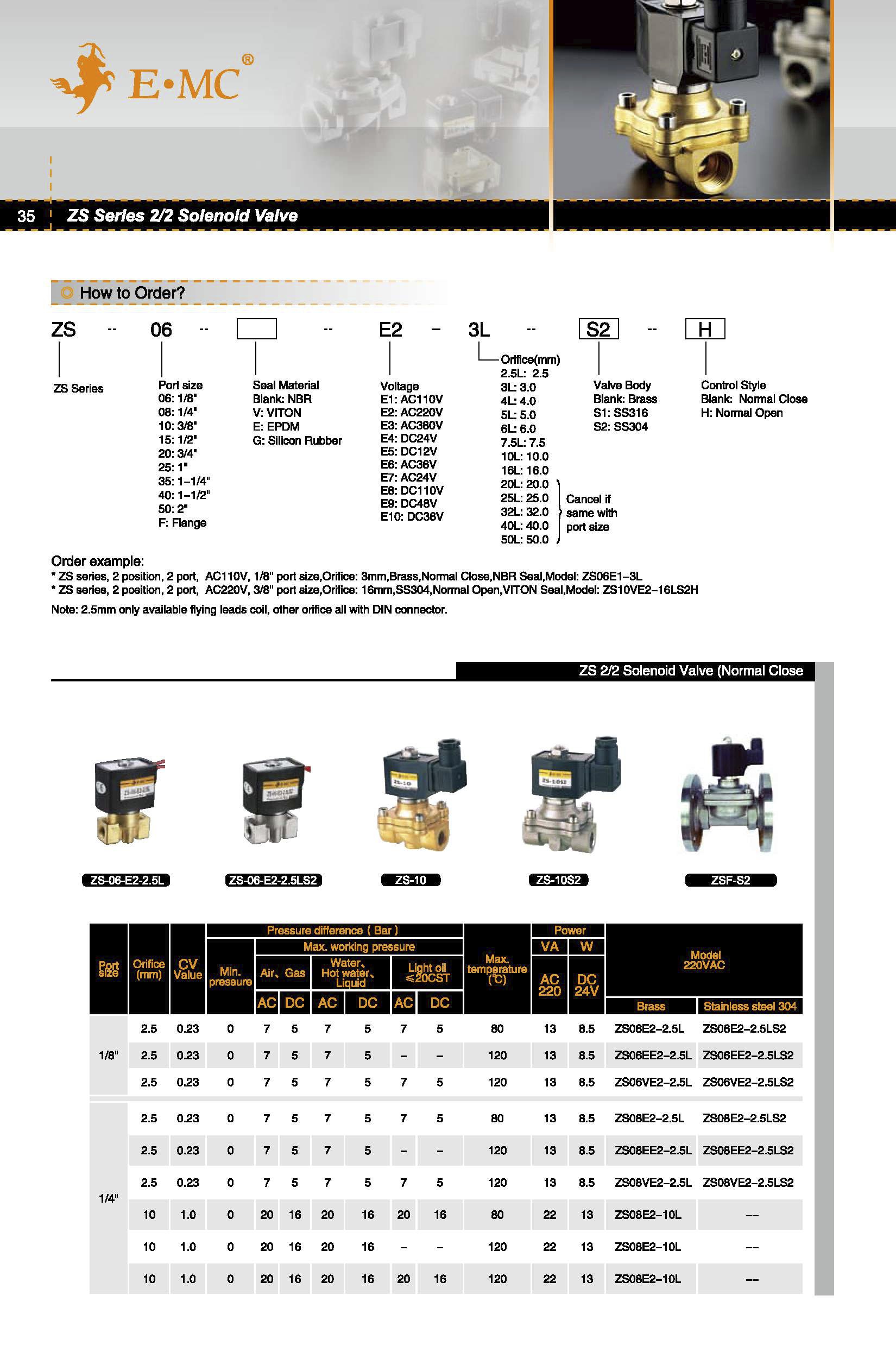 www.jinsa.mx
39
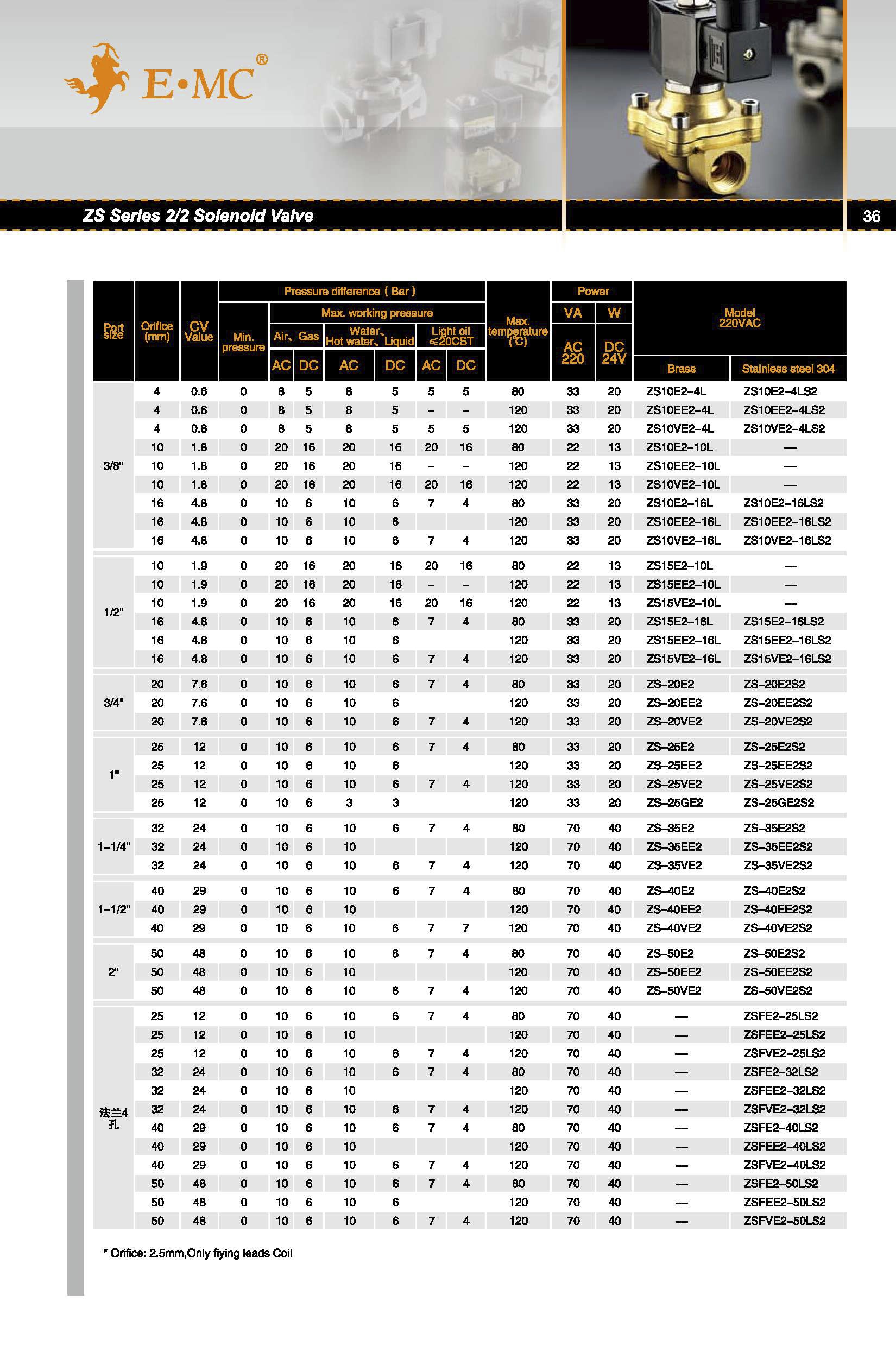 www.jinsa.mx
40
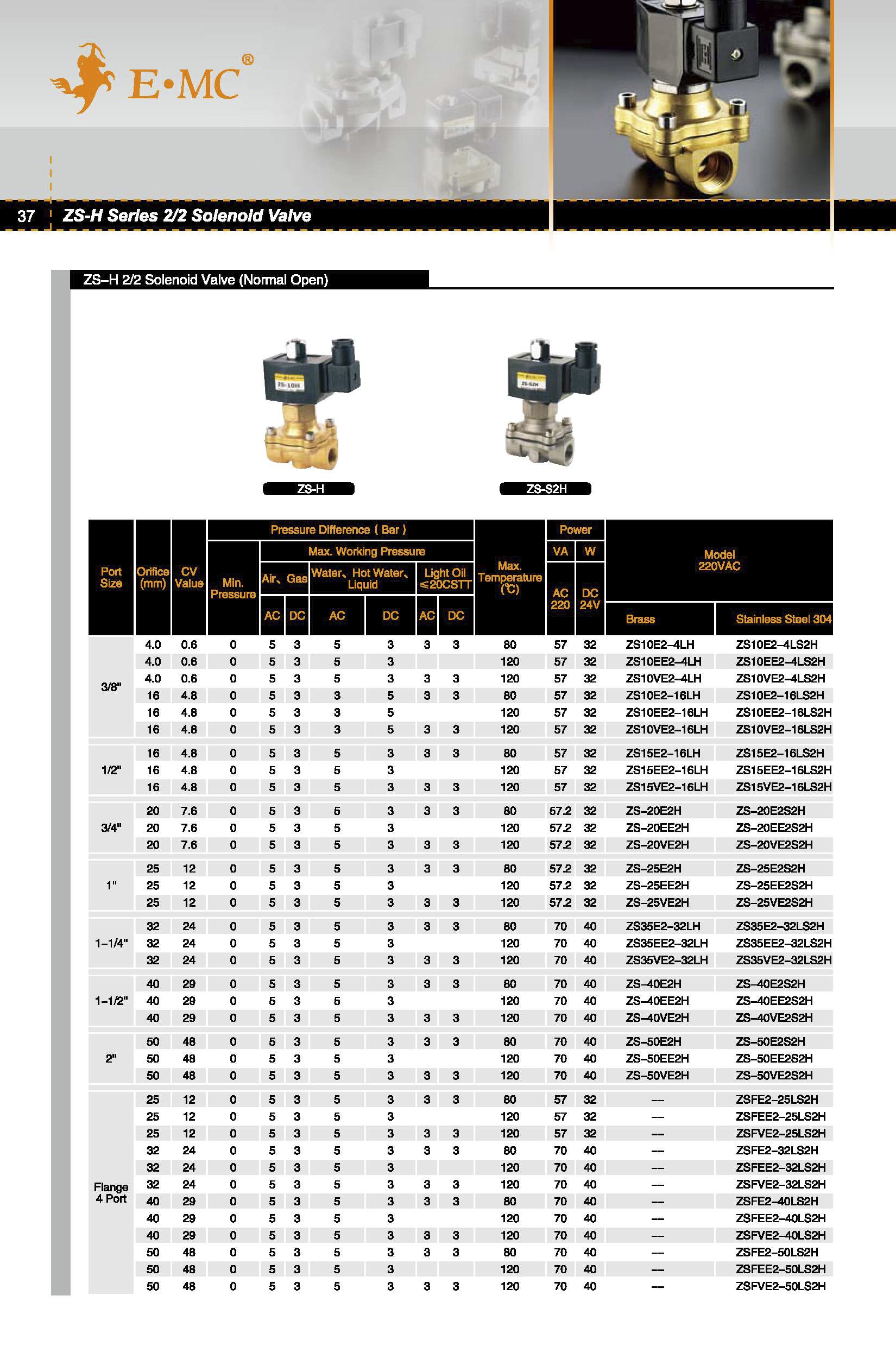 www.jinsa.mx
41
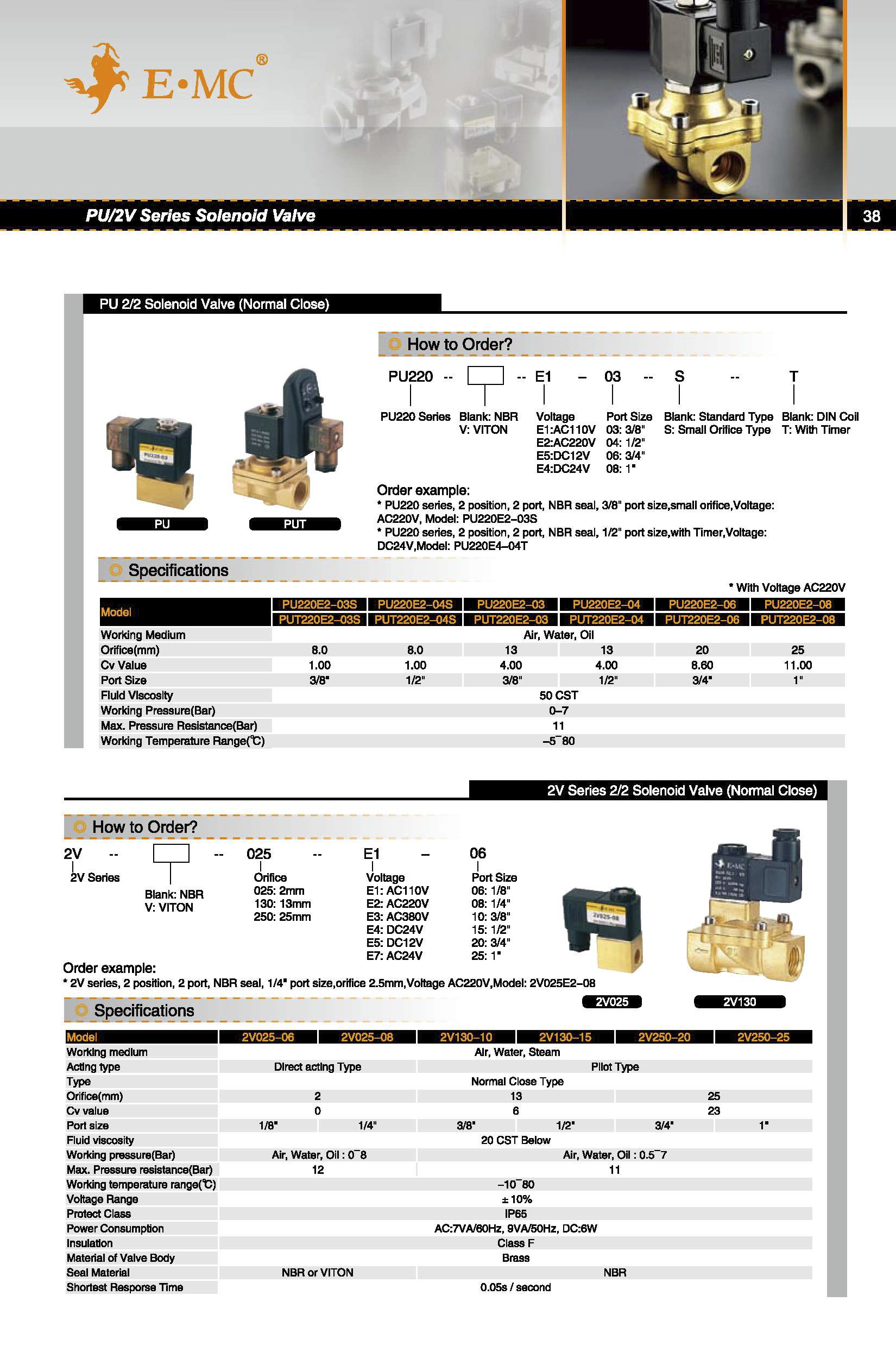 www.jinsa.mx
42
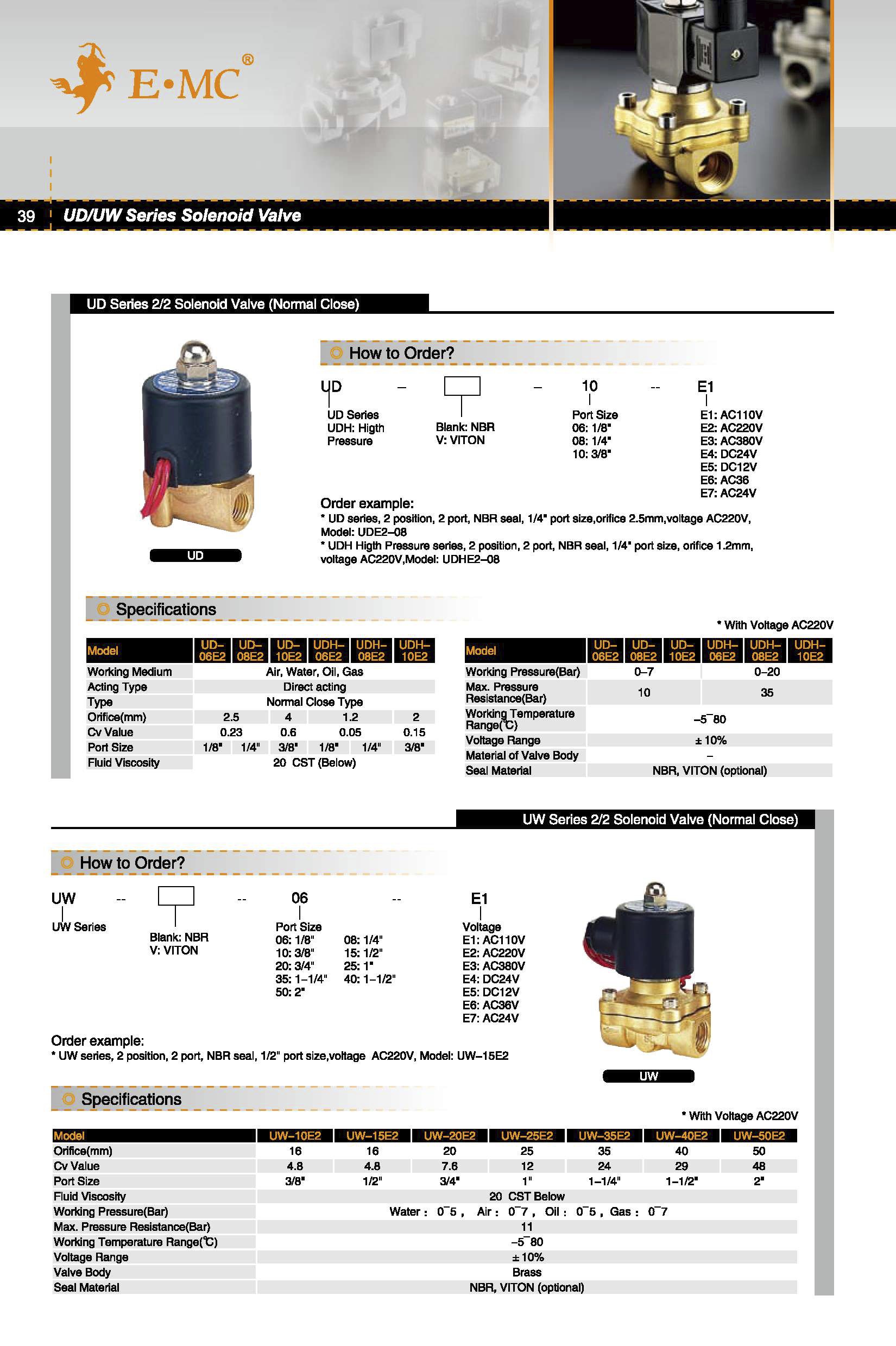 www.jinsa.mx
43
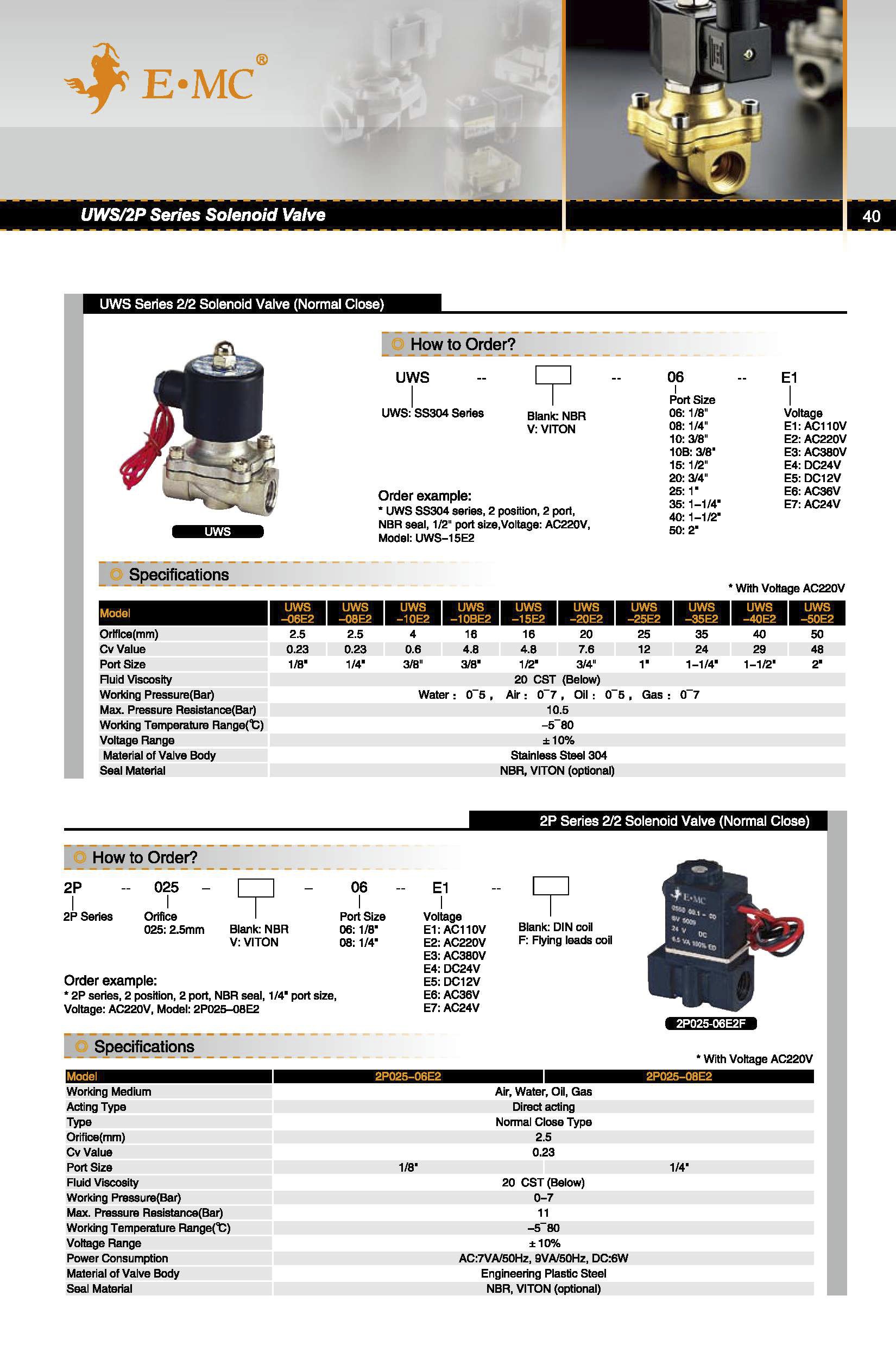 www.jinsa.mx
44
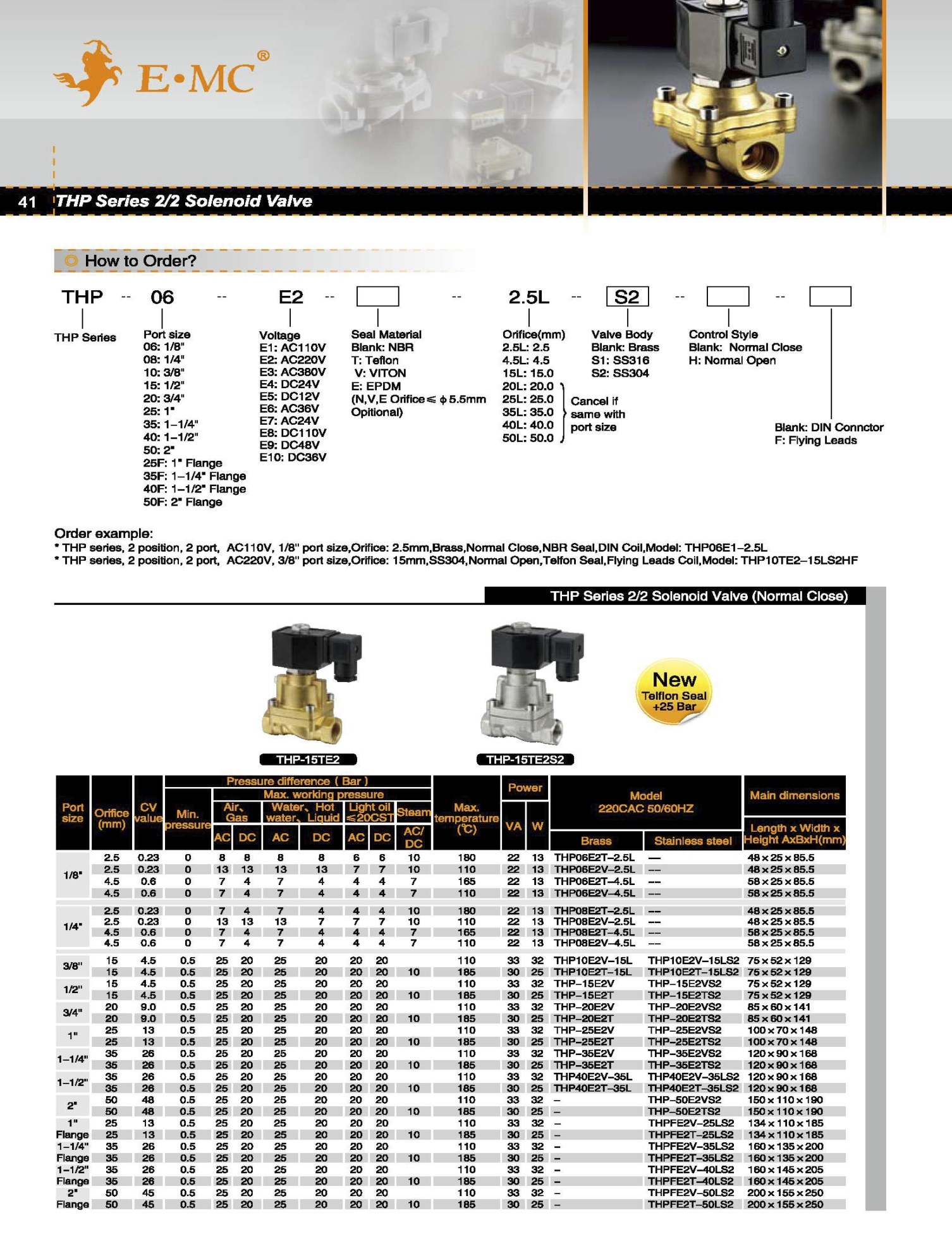 www.jinsa.mx
45
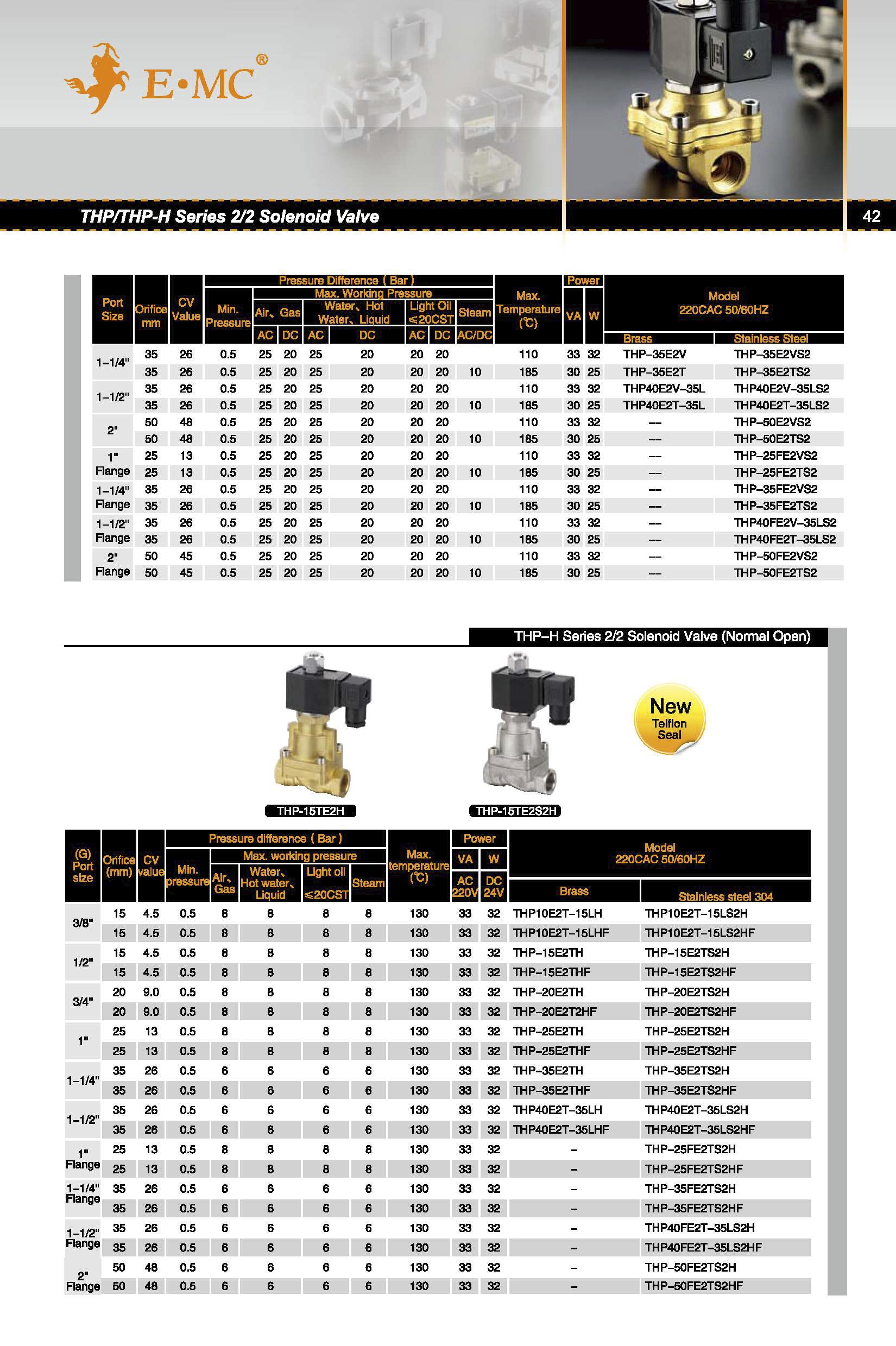 www.jinsa.mx
46
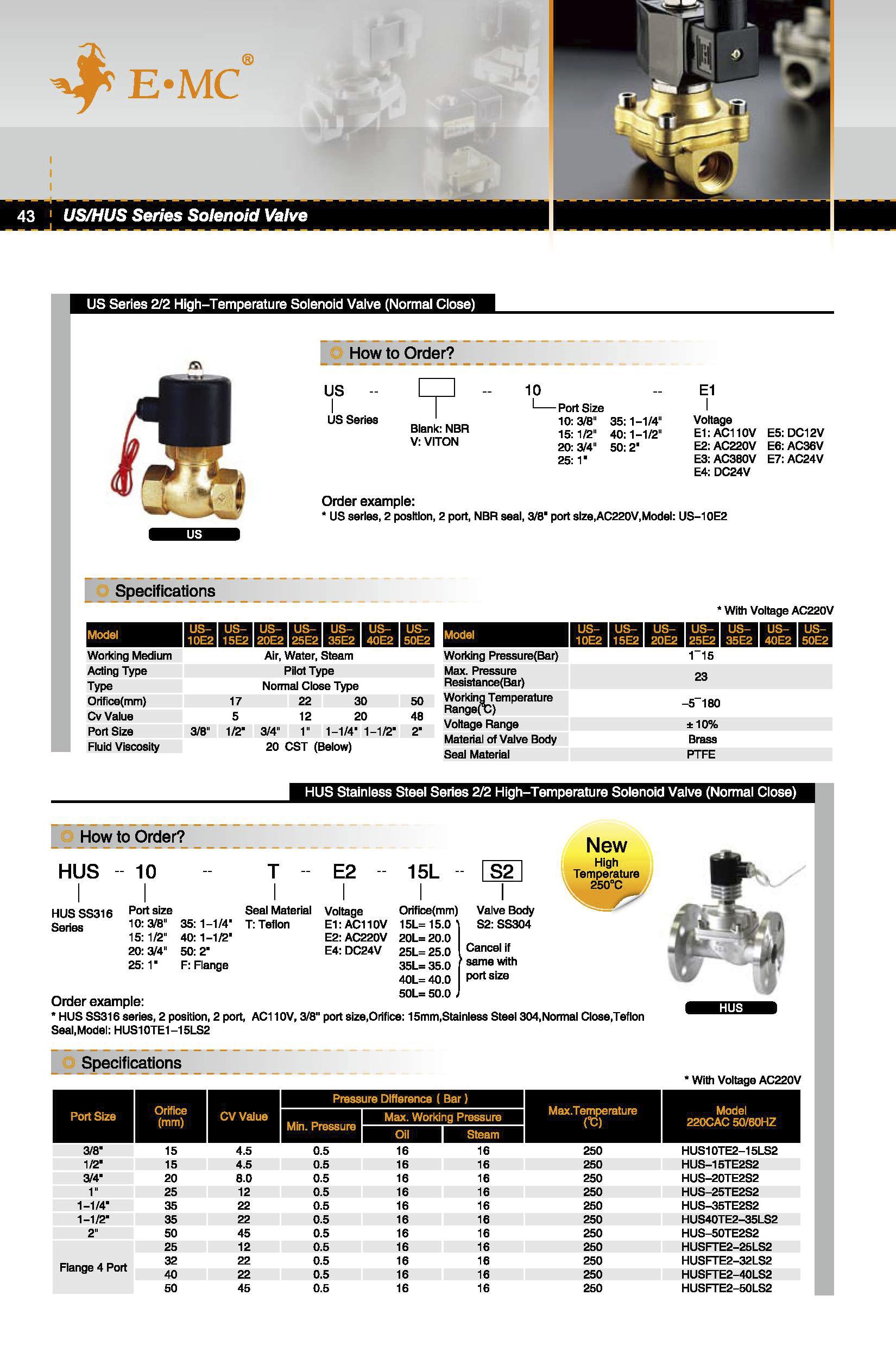 www.jinsa.mx
47
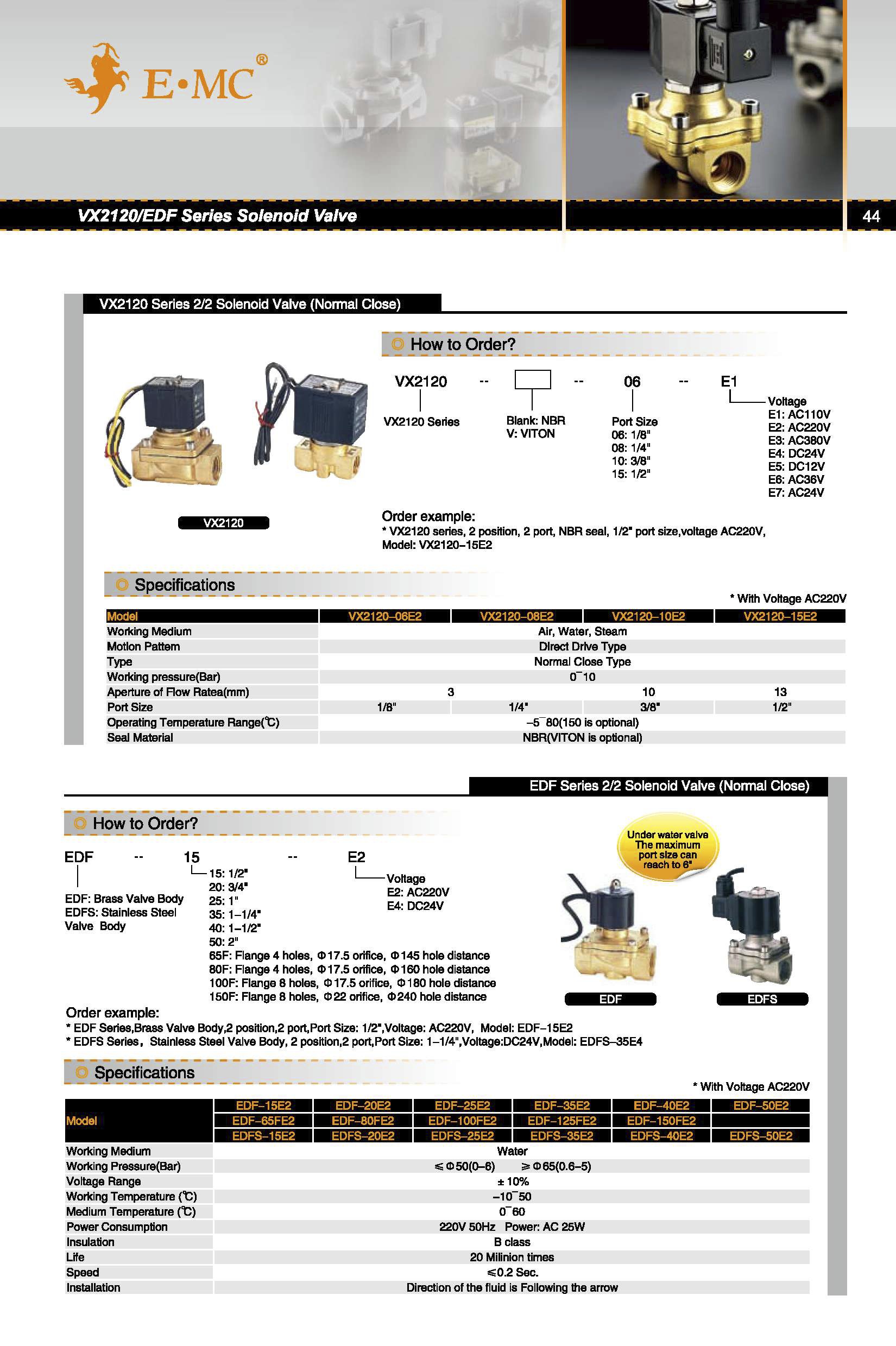 www.jinsa.mx
48
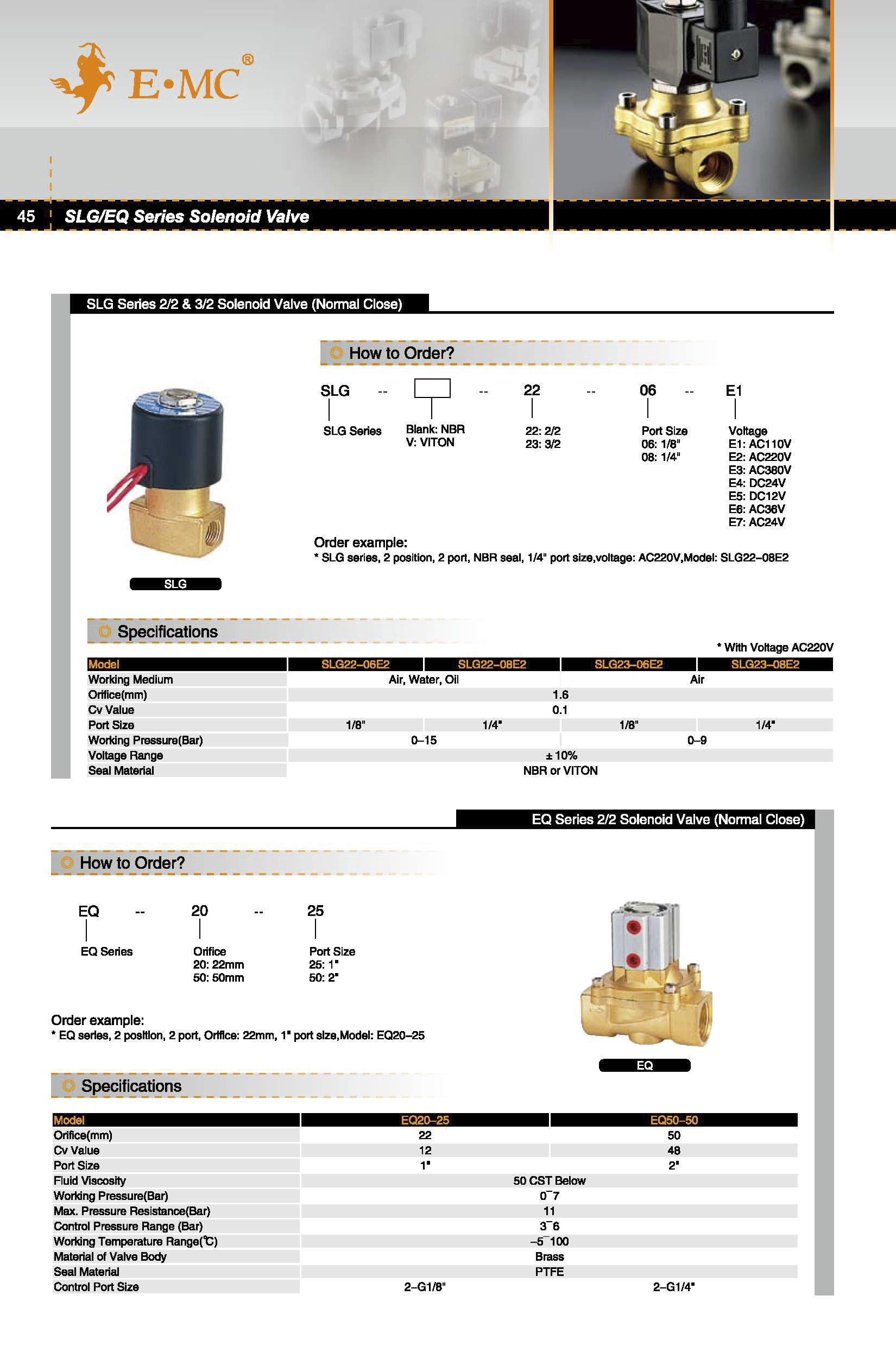 www.jinsa.mx
49
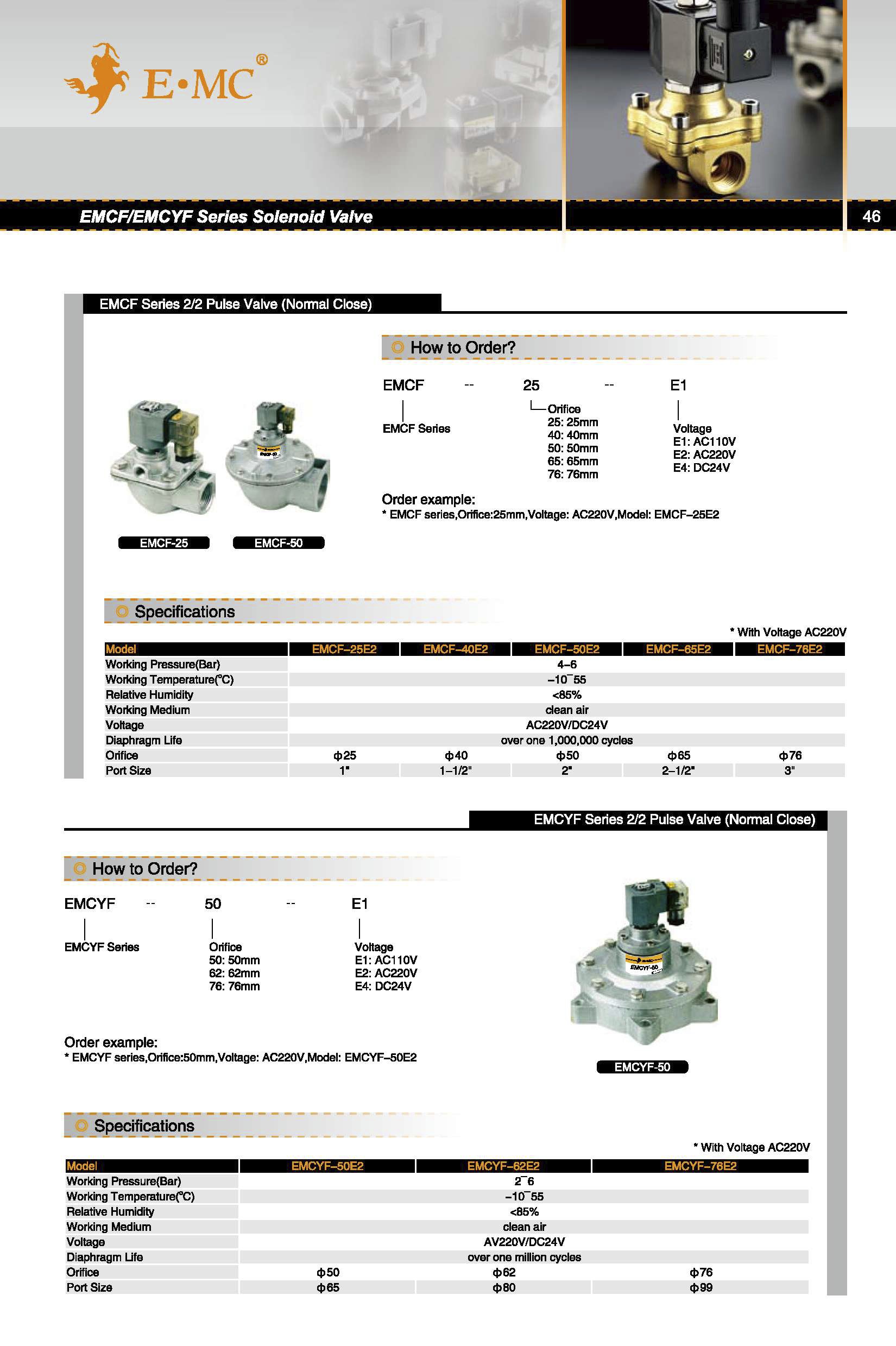 www.jinsa.mx
50
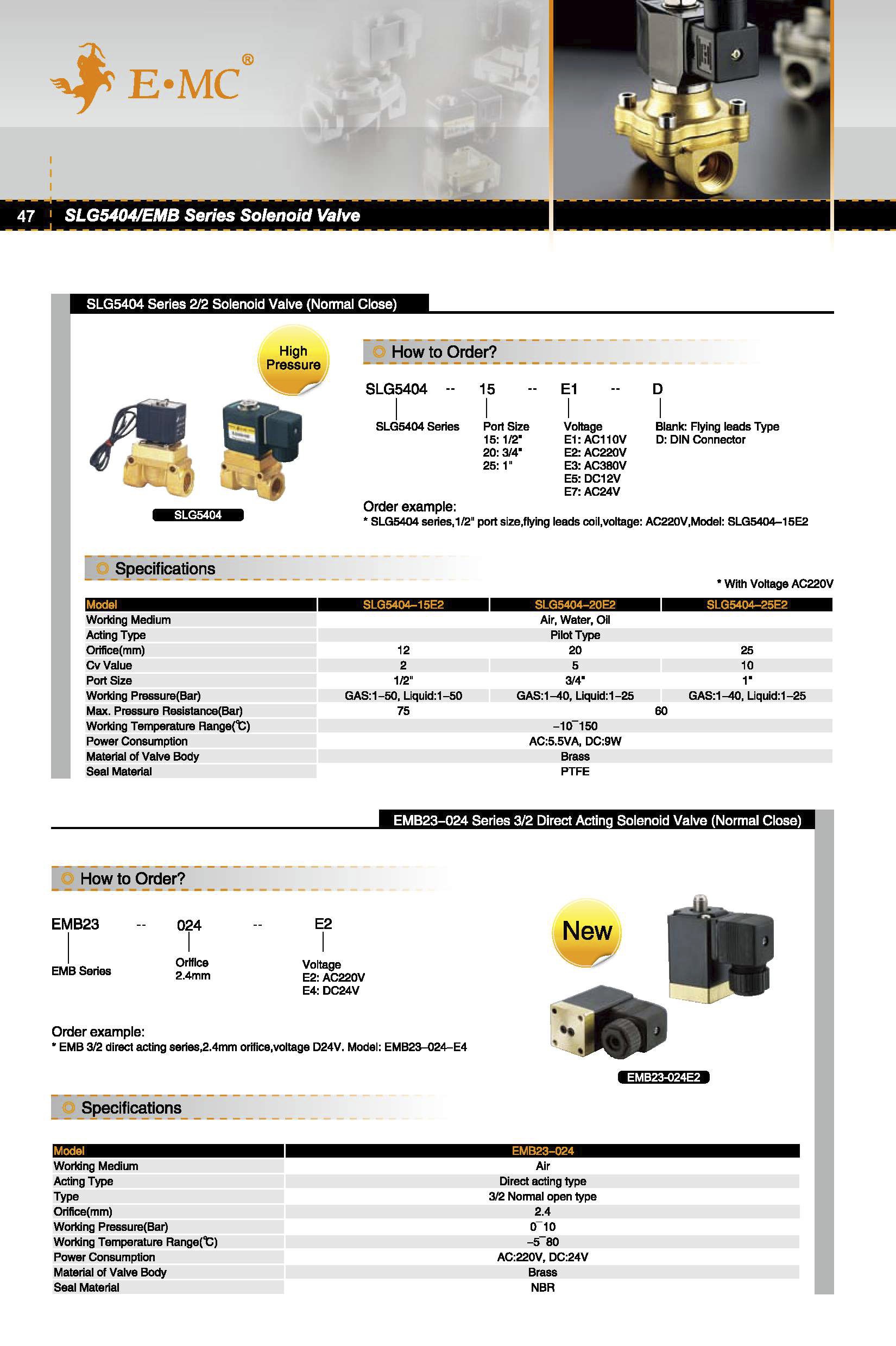 www.jinsa.mx
51
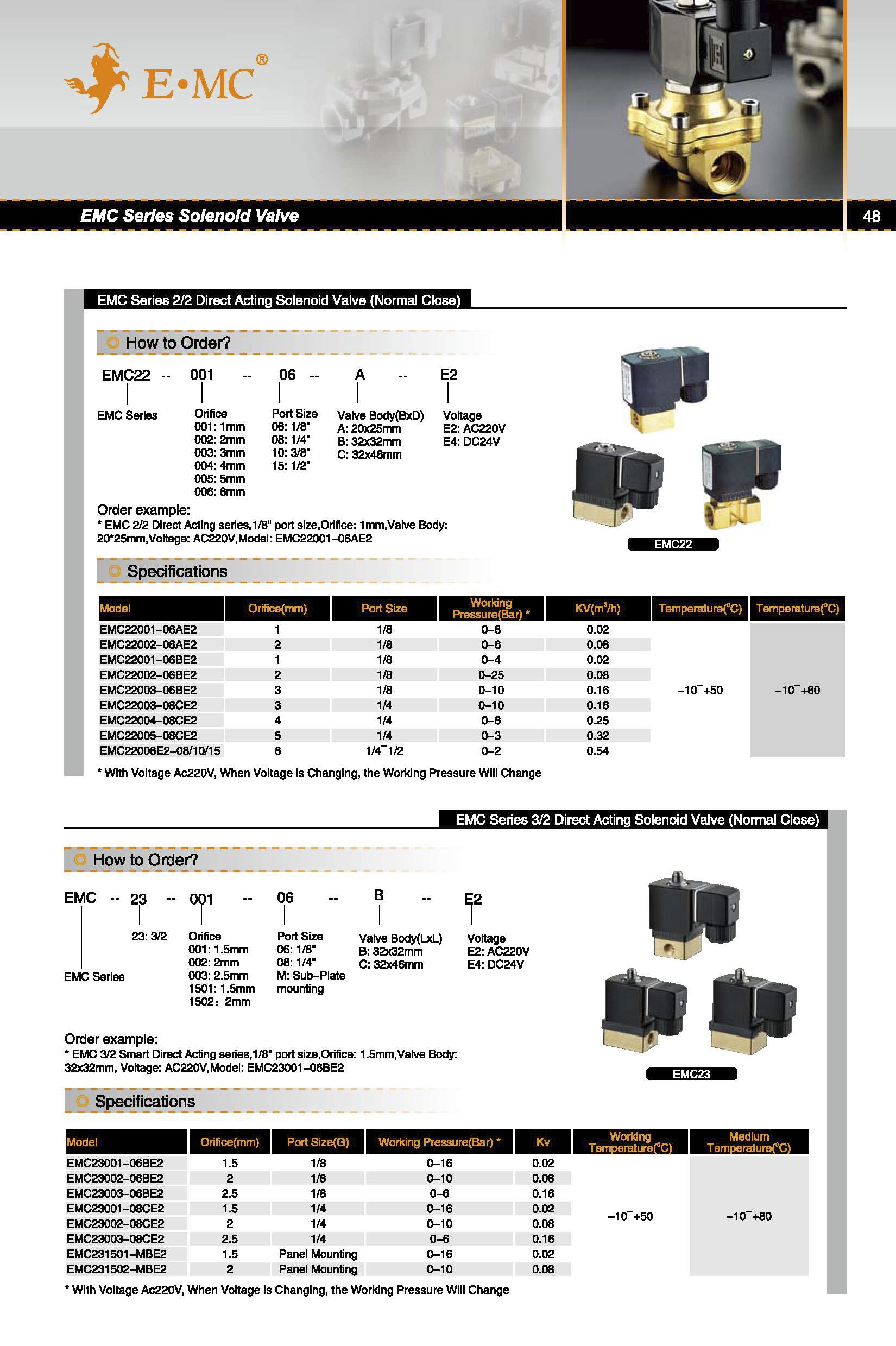 www.jinsa.mx
52
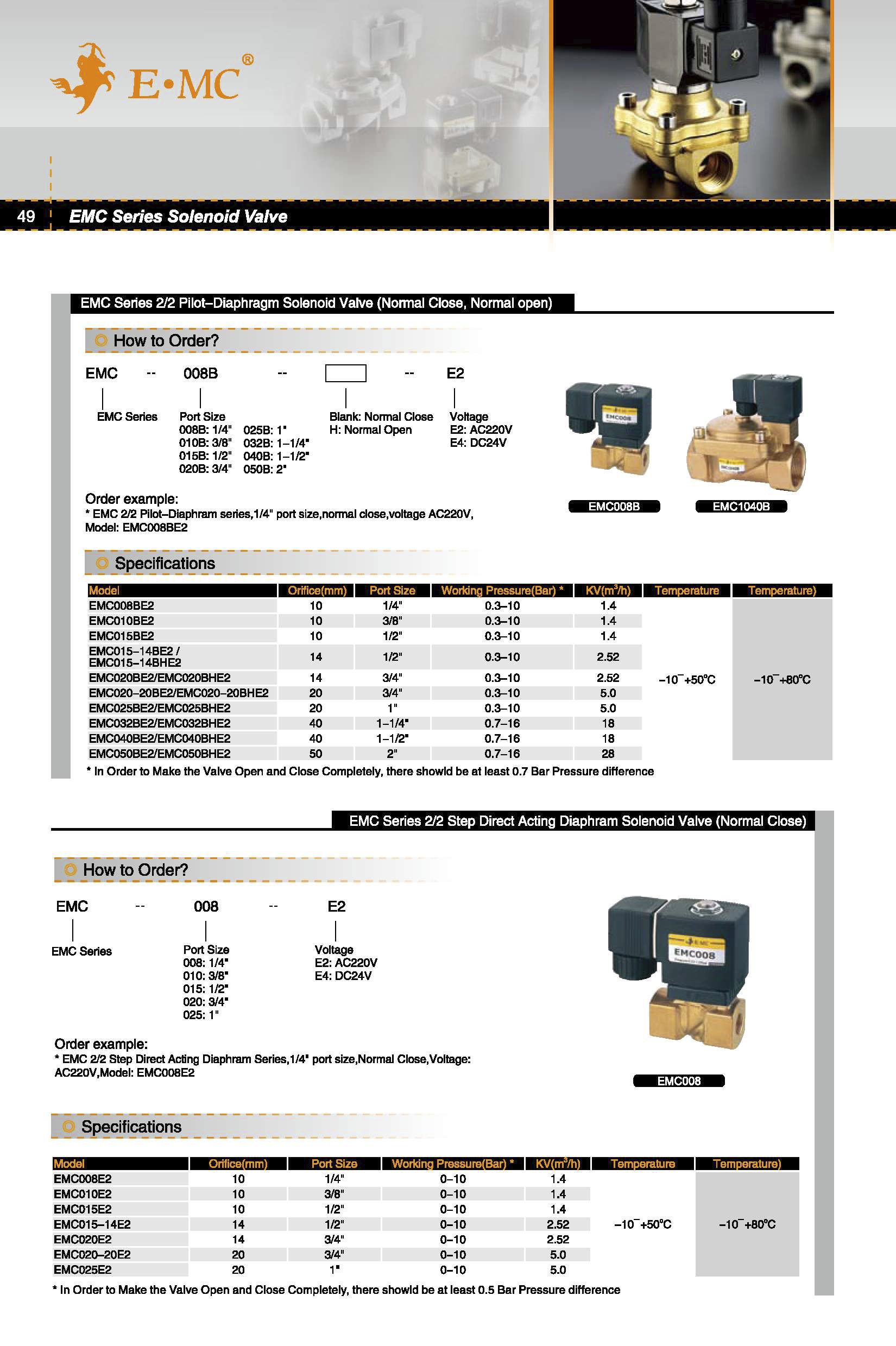 www.jinsa.mx
53
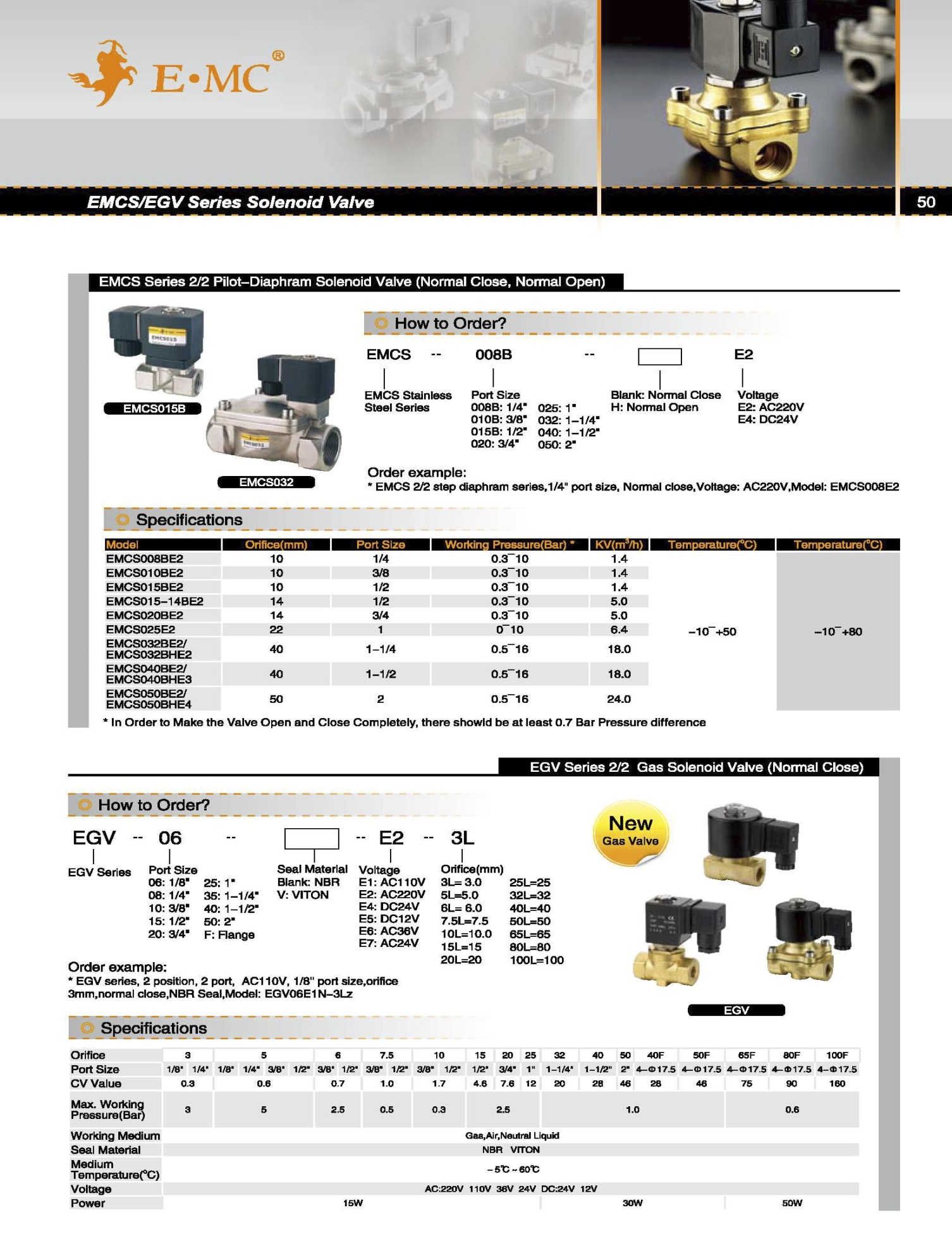 www.jinsa.mx
54
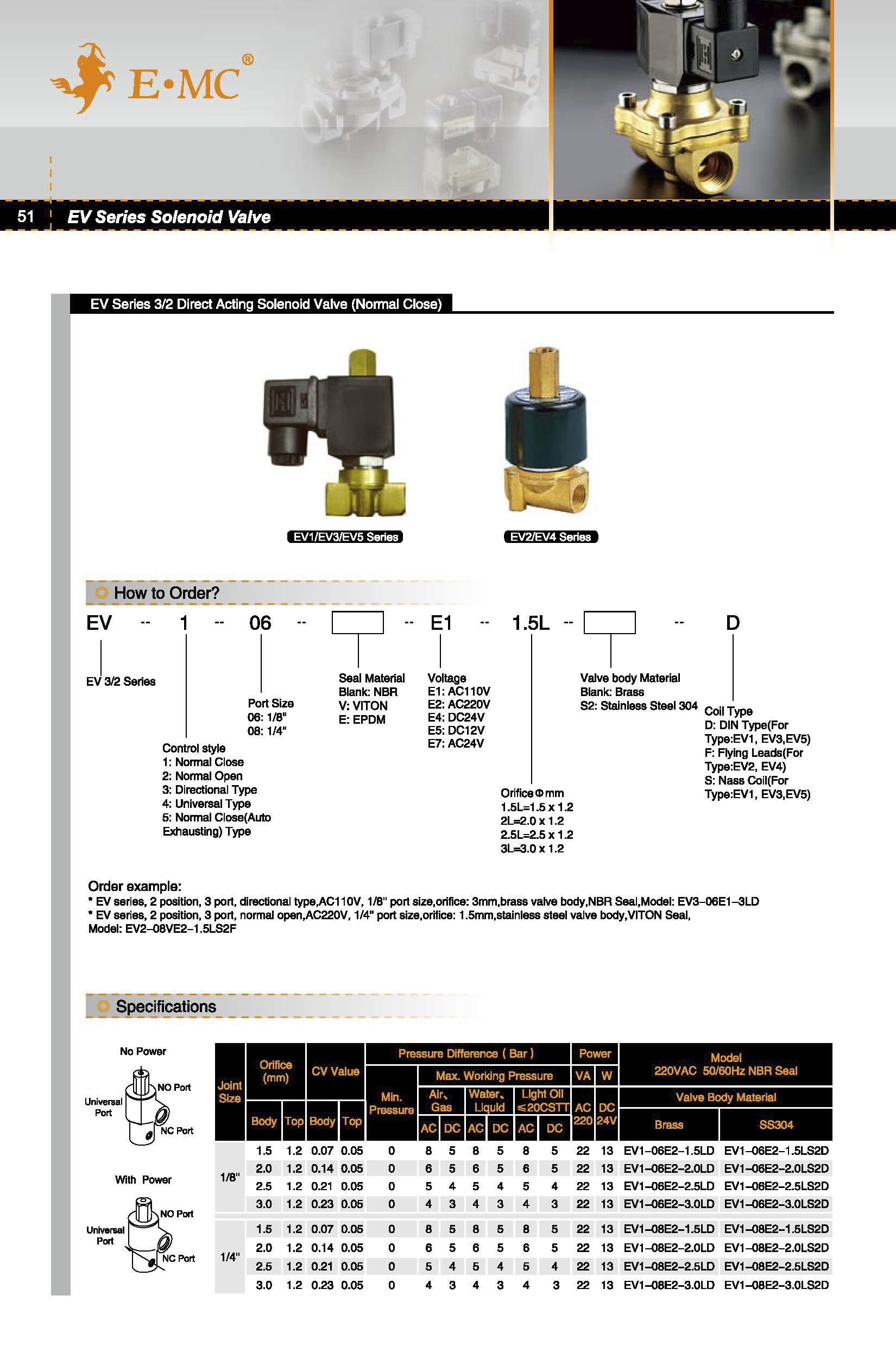 www.jinsa.mx
55
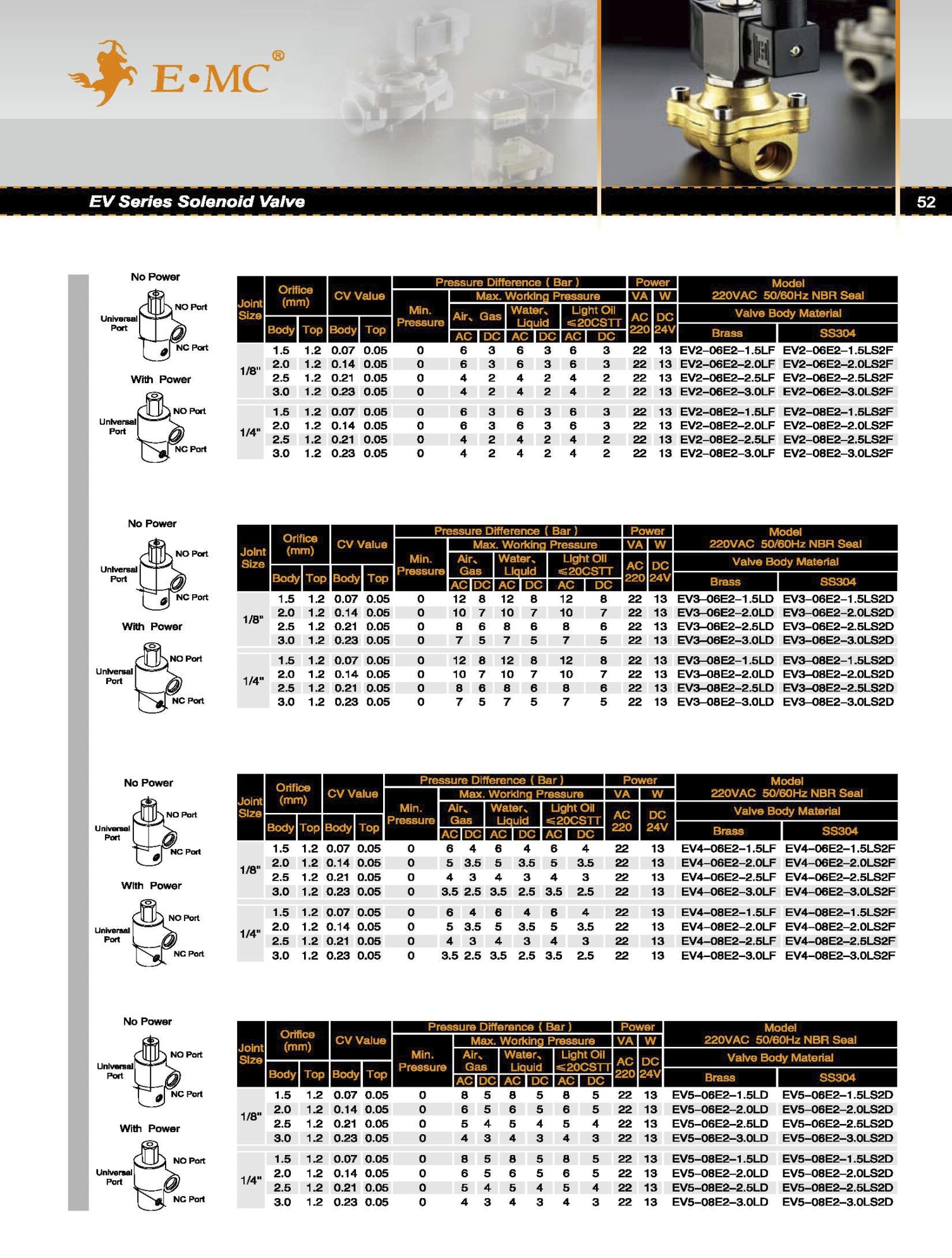 www.jinsa.mx
56
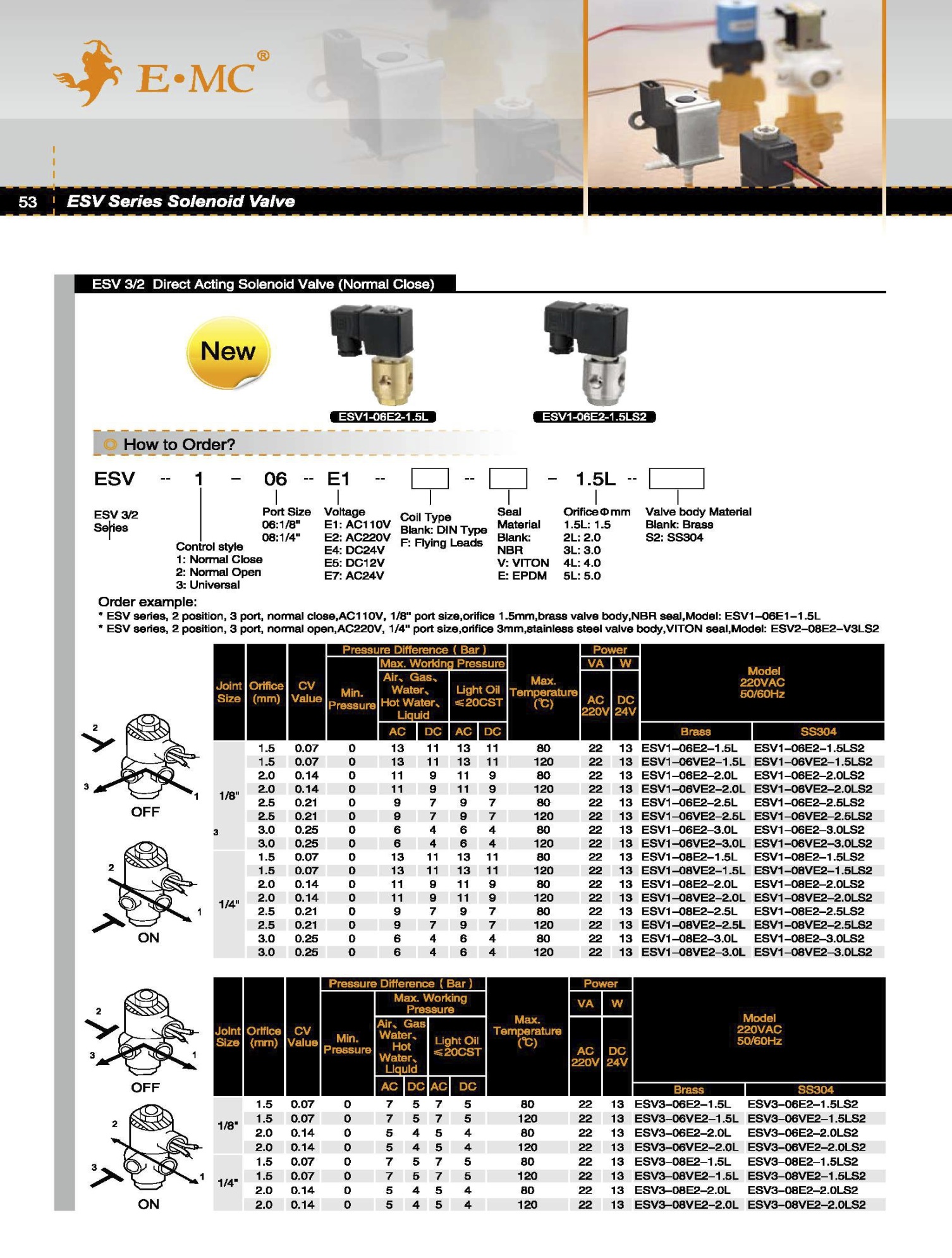 www.jinsa.mx
57
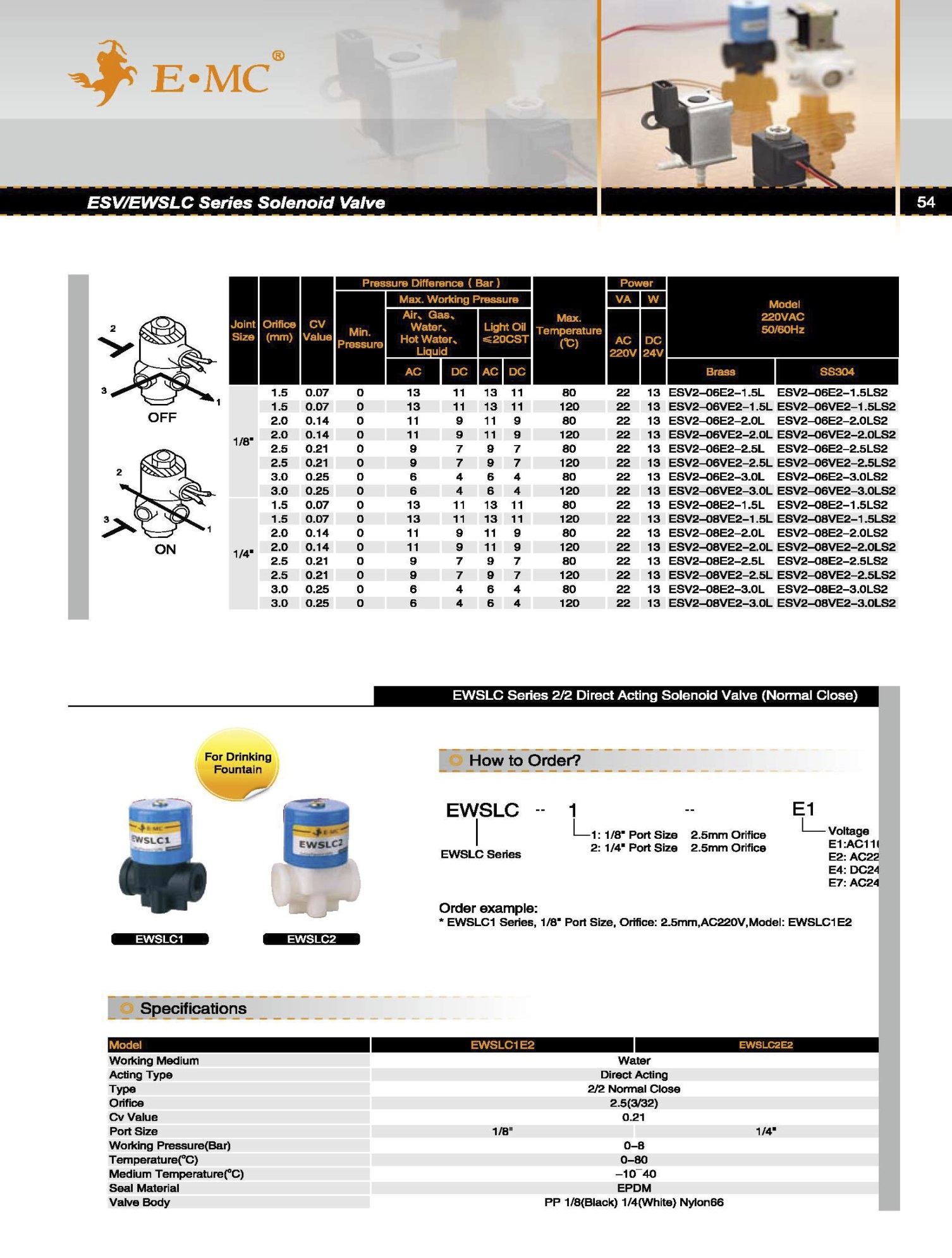 www.jinsa.mx
58
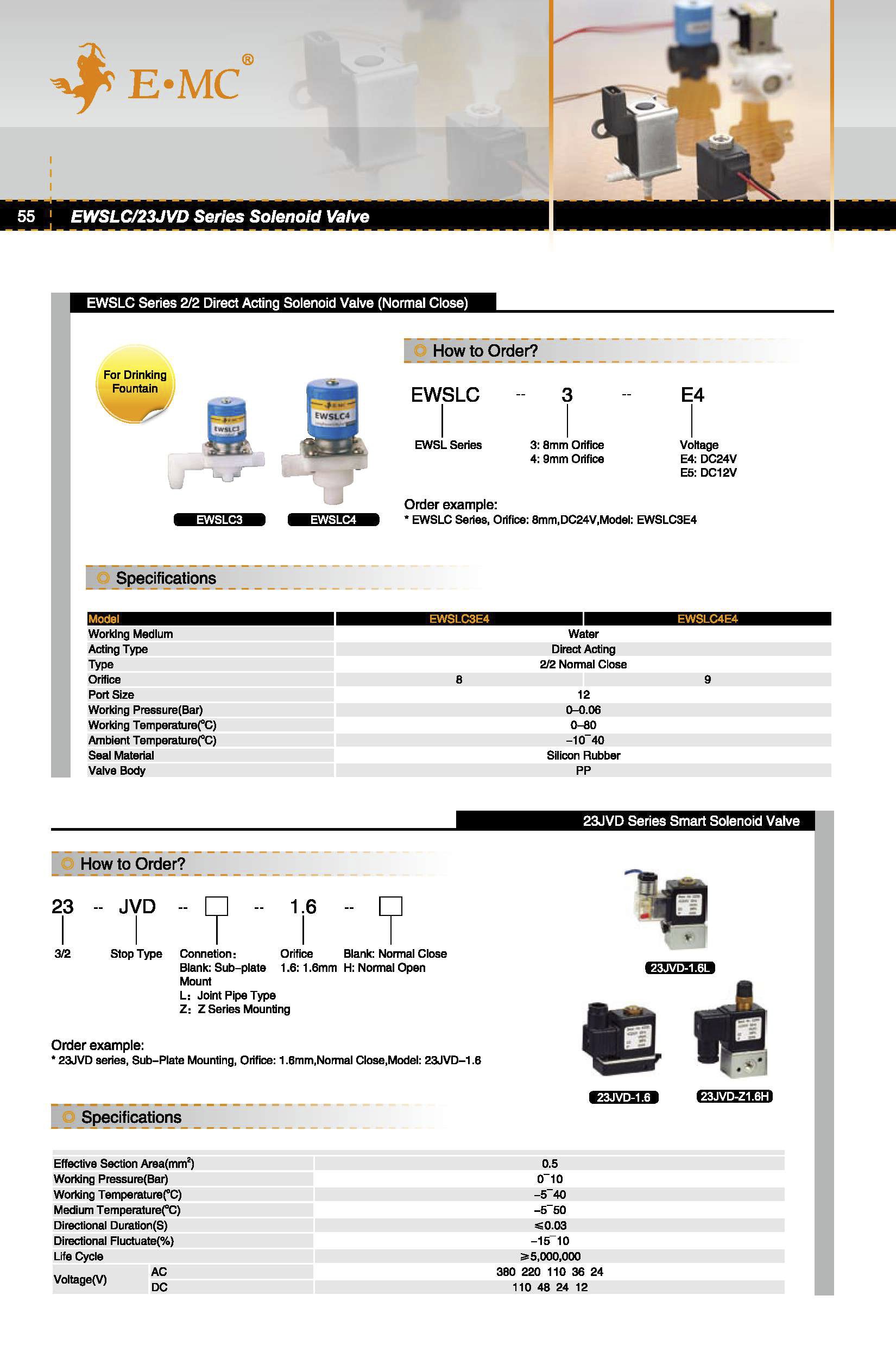 www.jinsa.mx
59
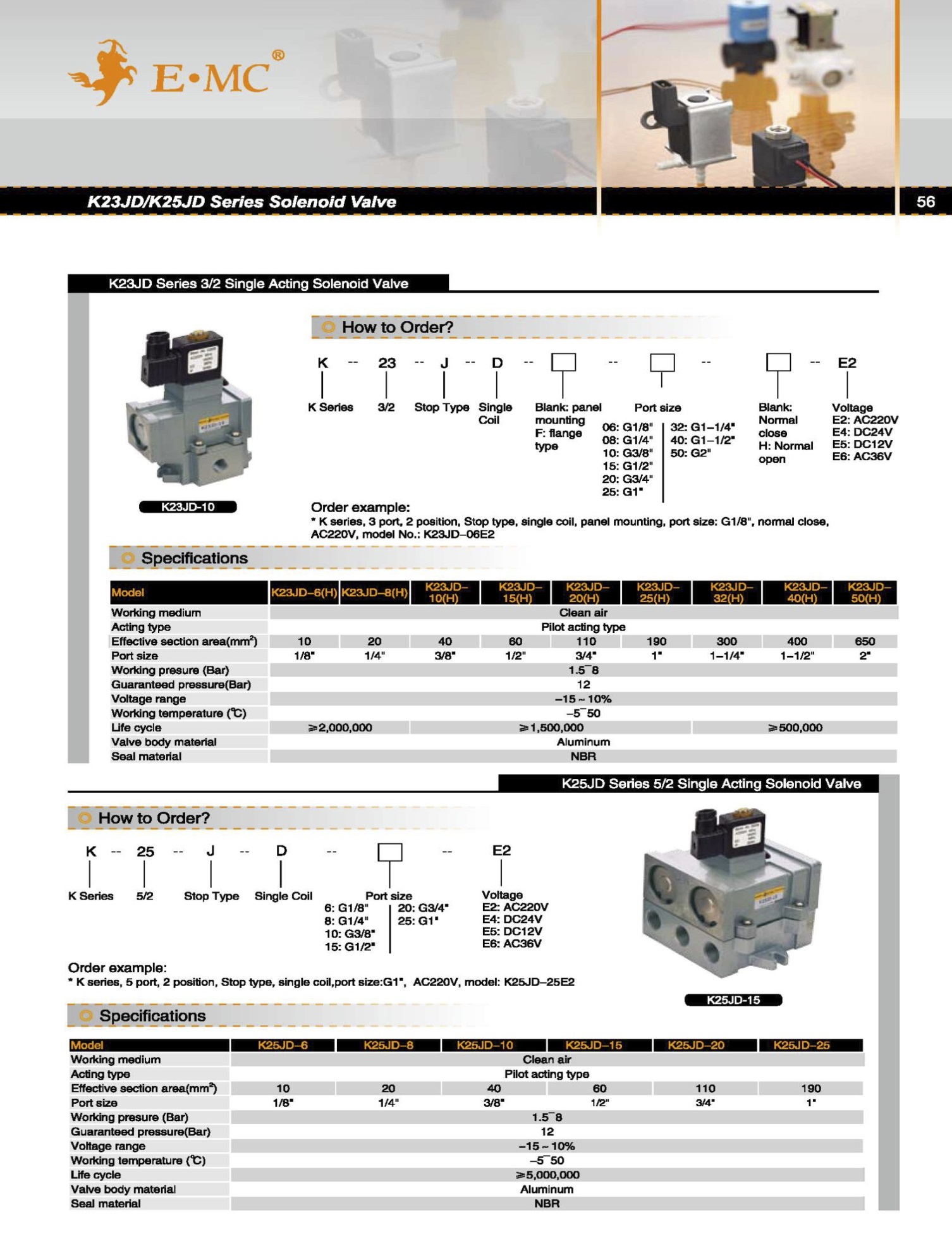 www.jinsa.mx
60
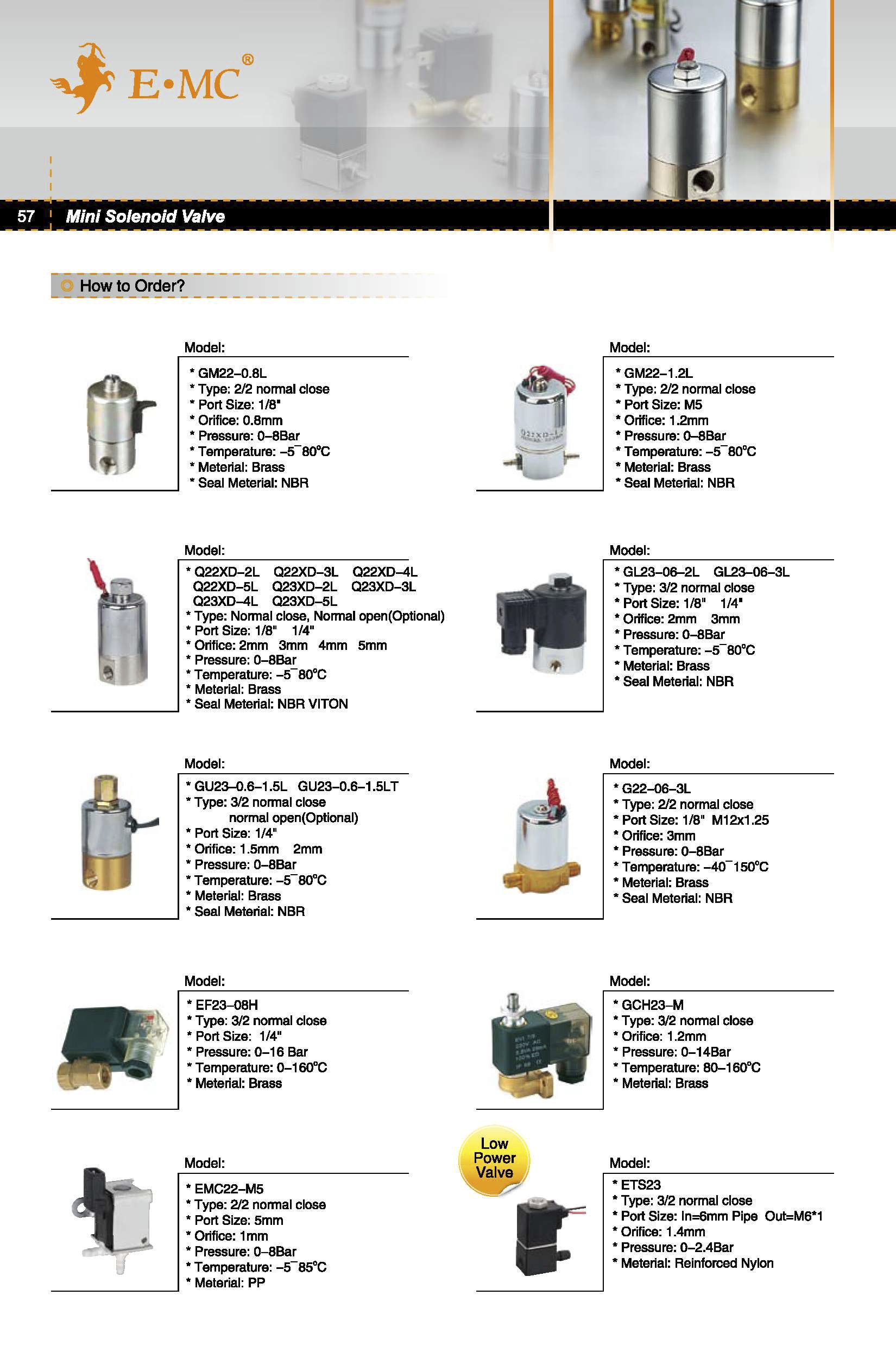 www.jinsa.mx
61
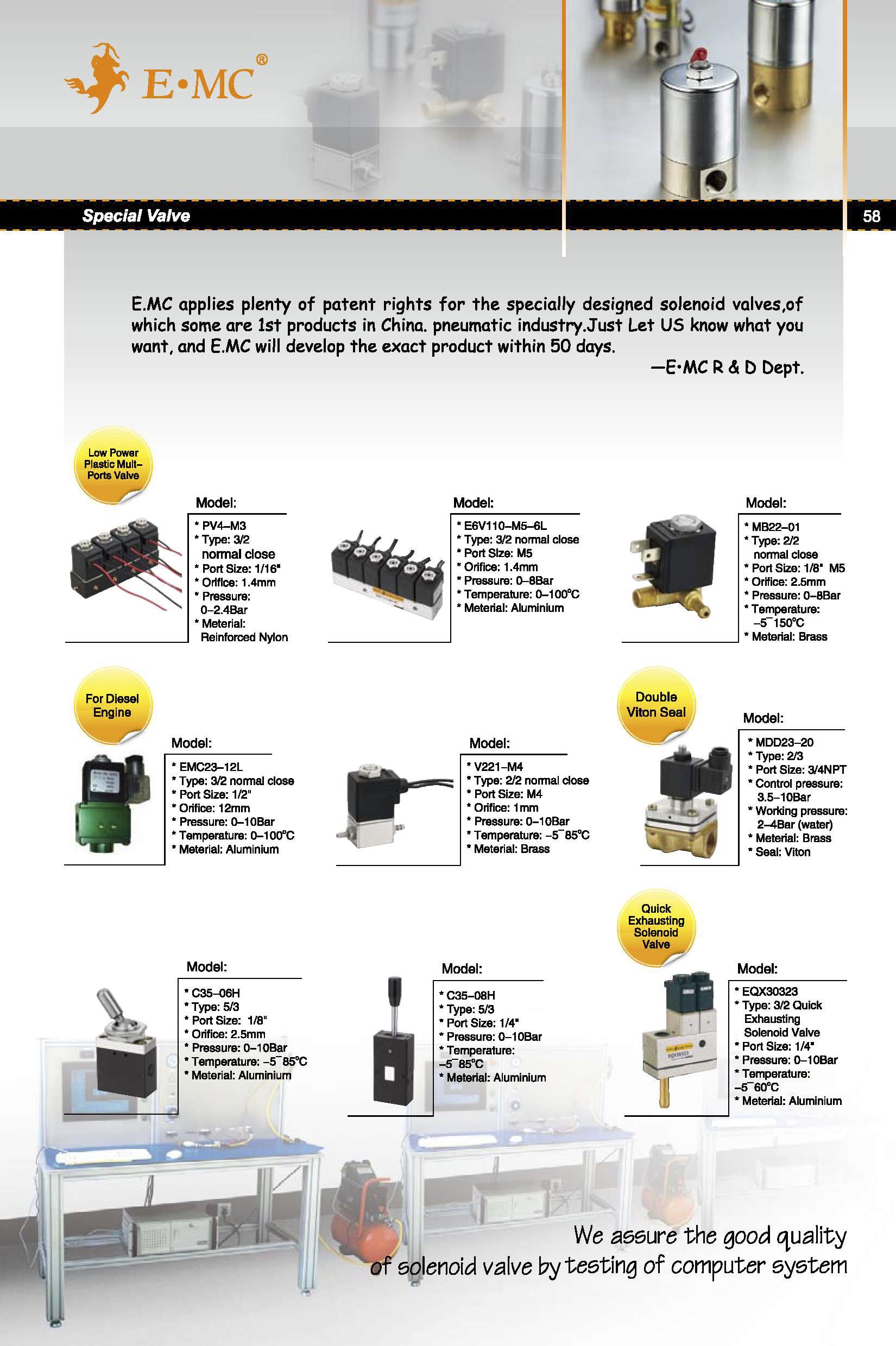 www.jinsa.mx
62
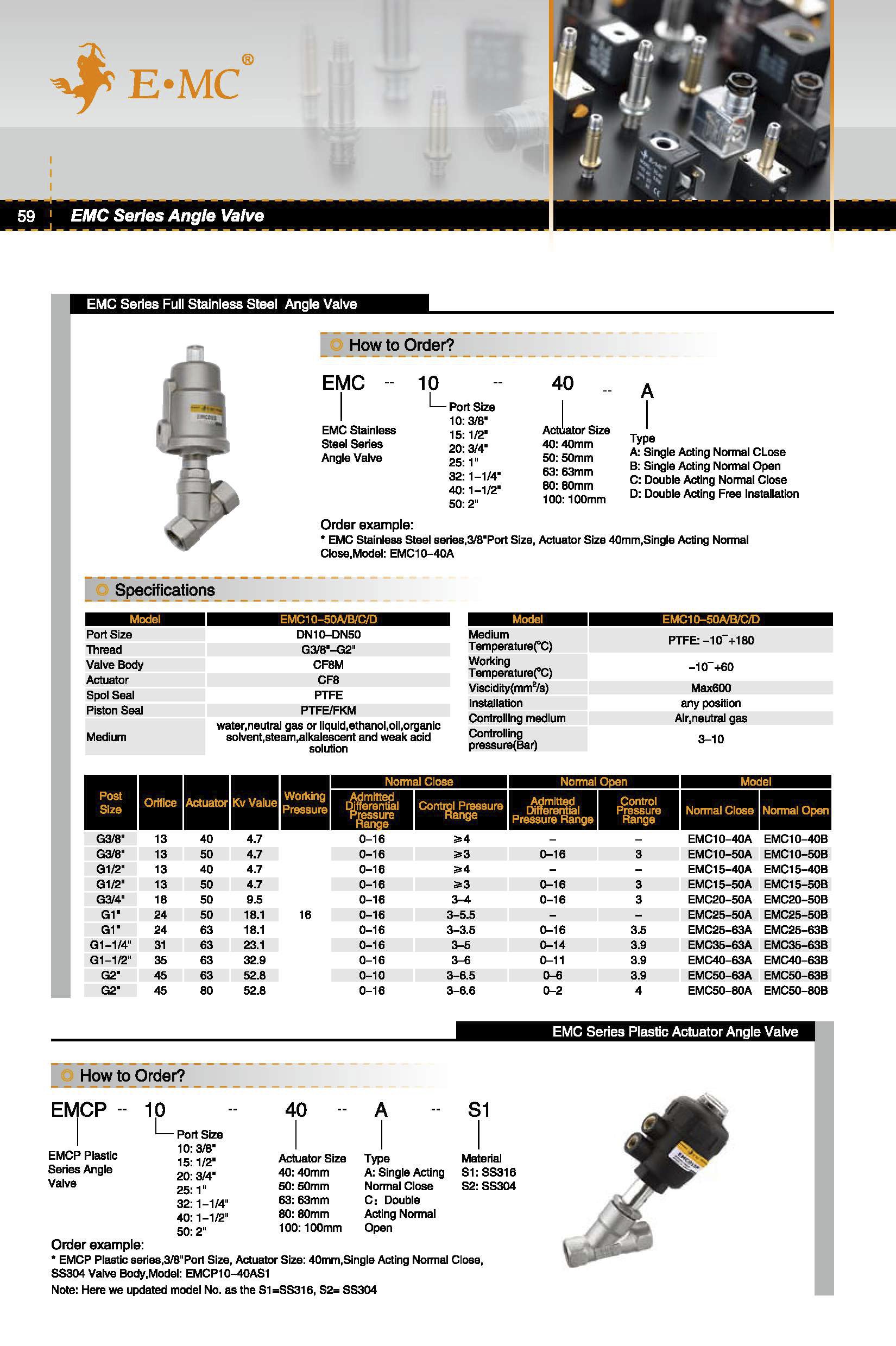 www.jinsa.mx
63
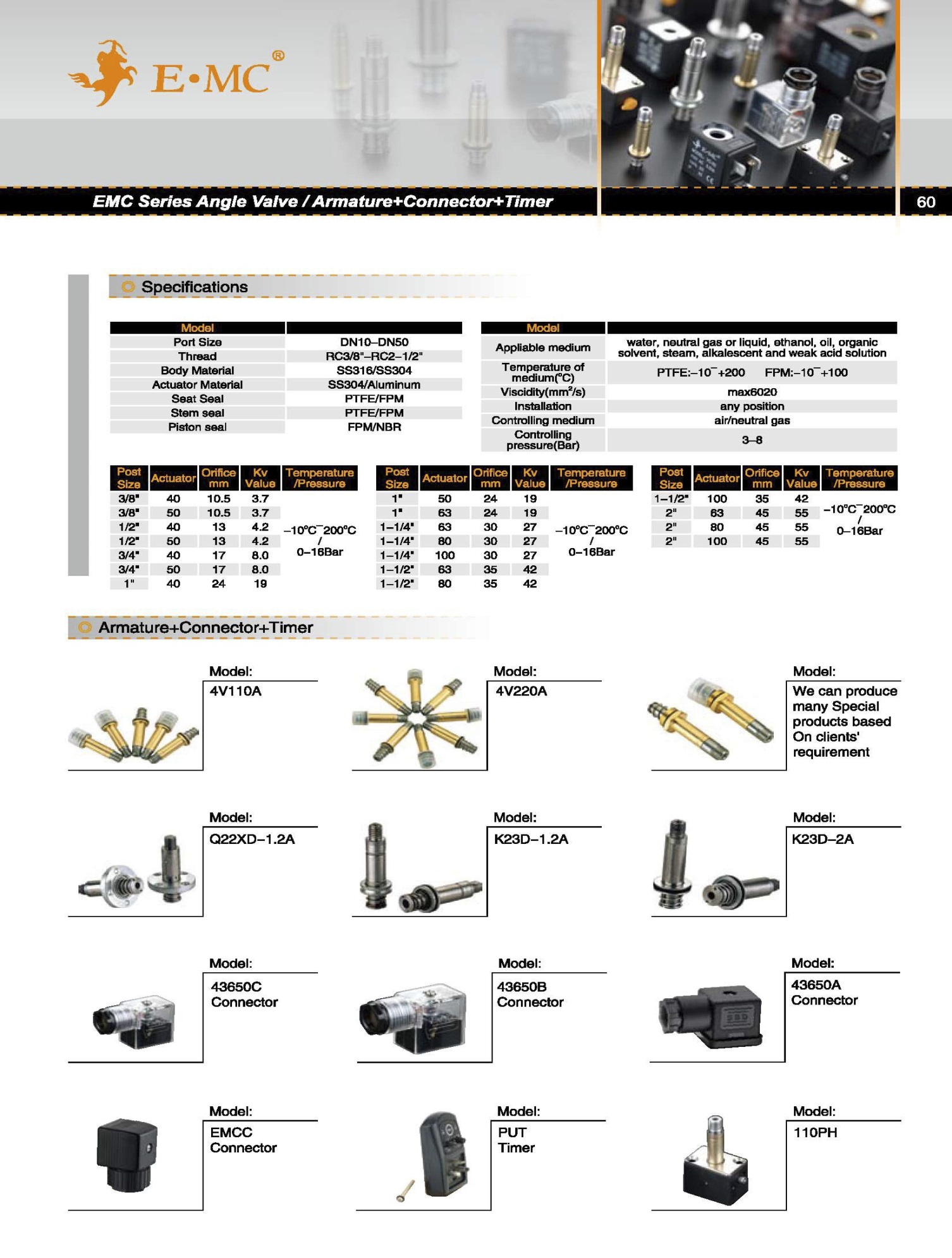 www.jinsa.mx
64
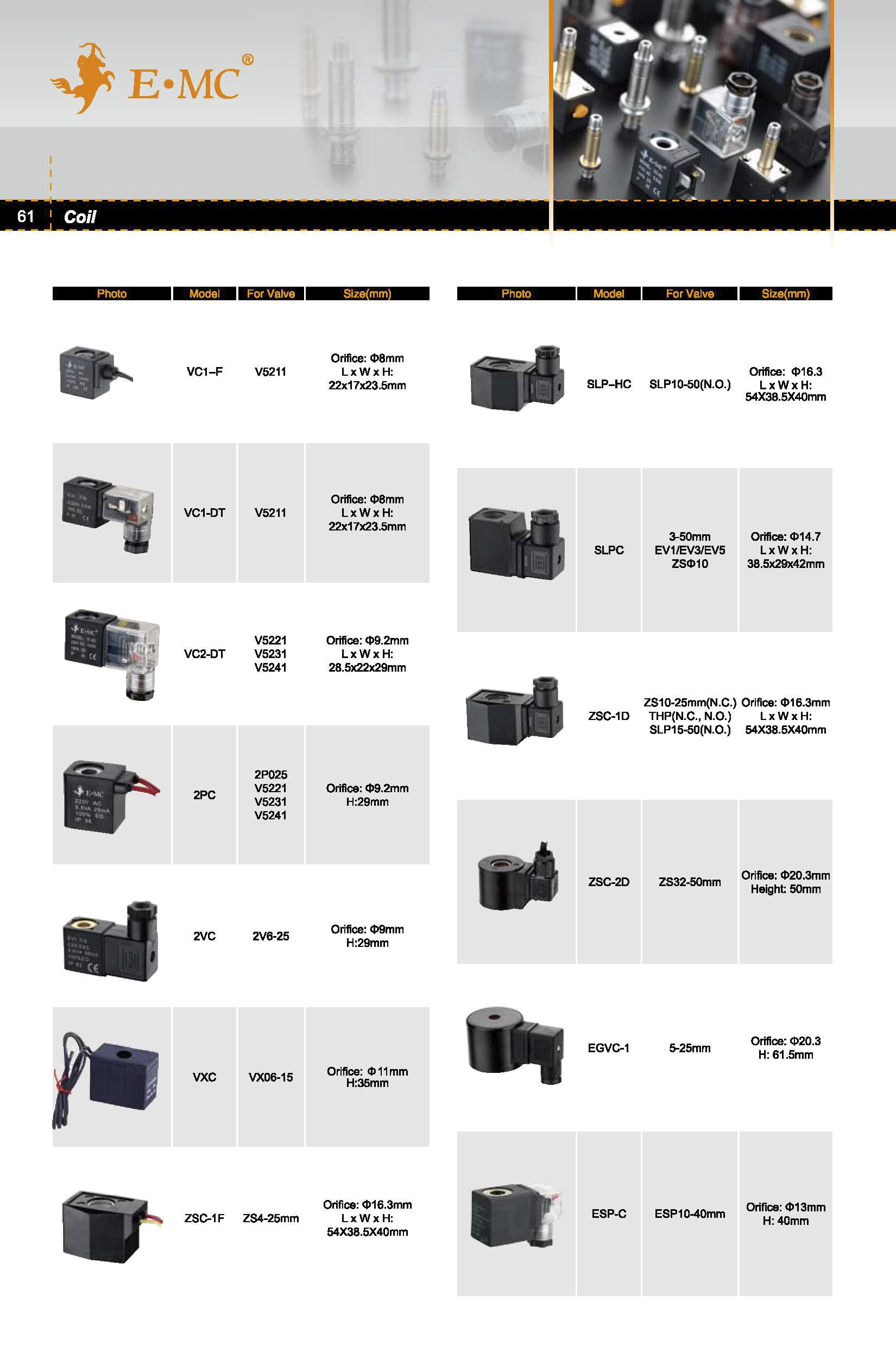 www.jinsa.mx
65
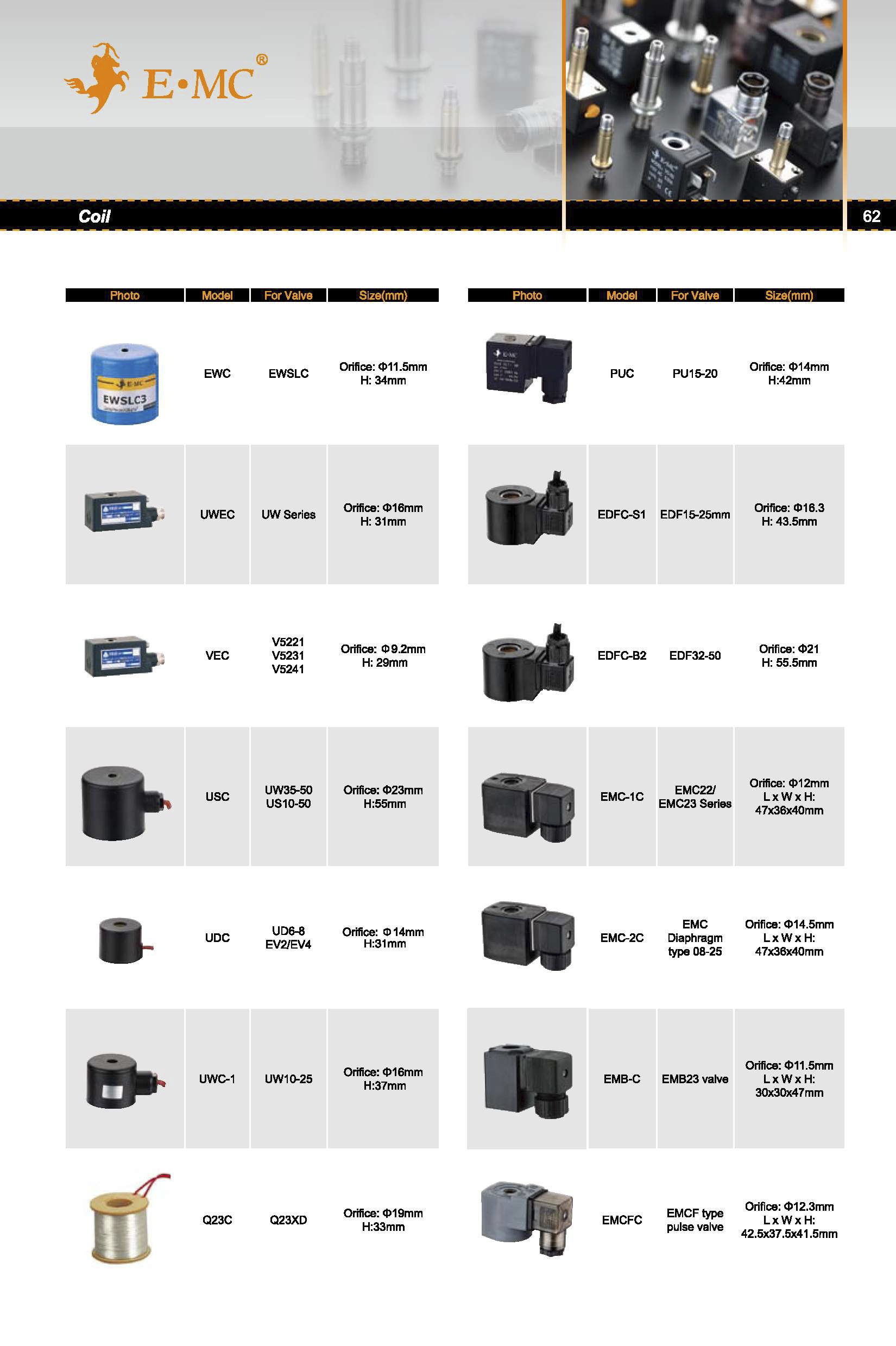 www.jinsa.mx
66
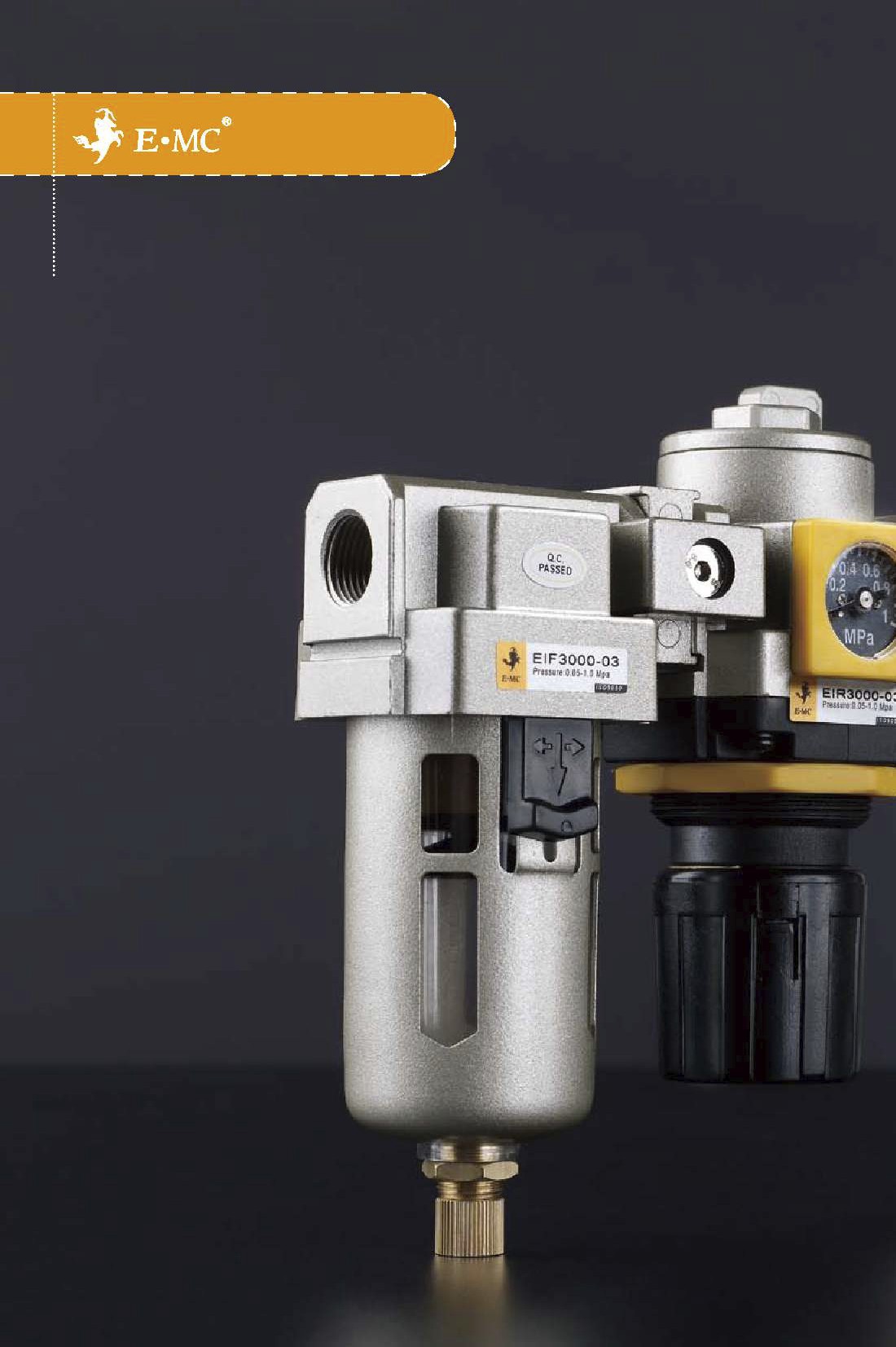 www.jinsa.mx
67
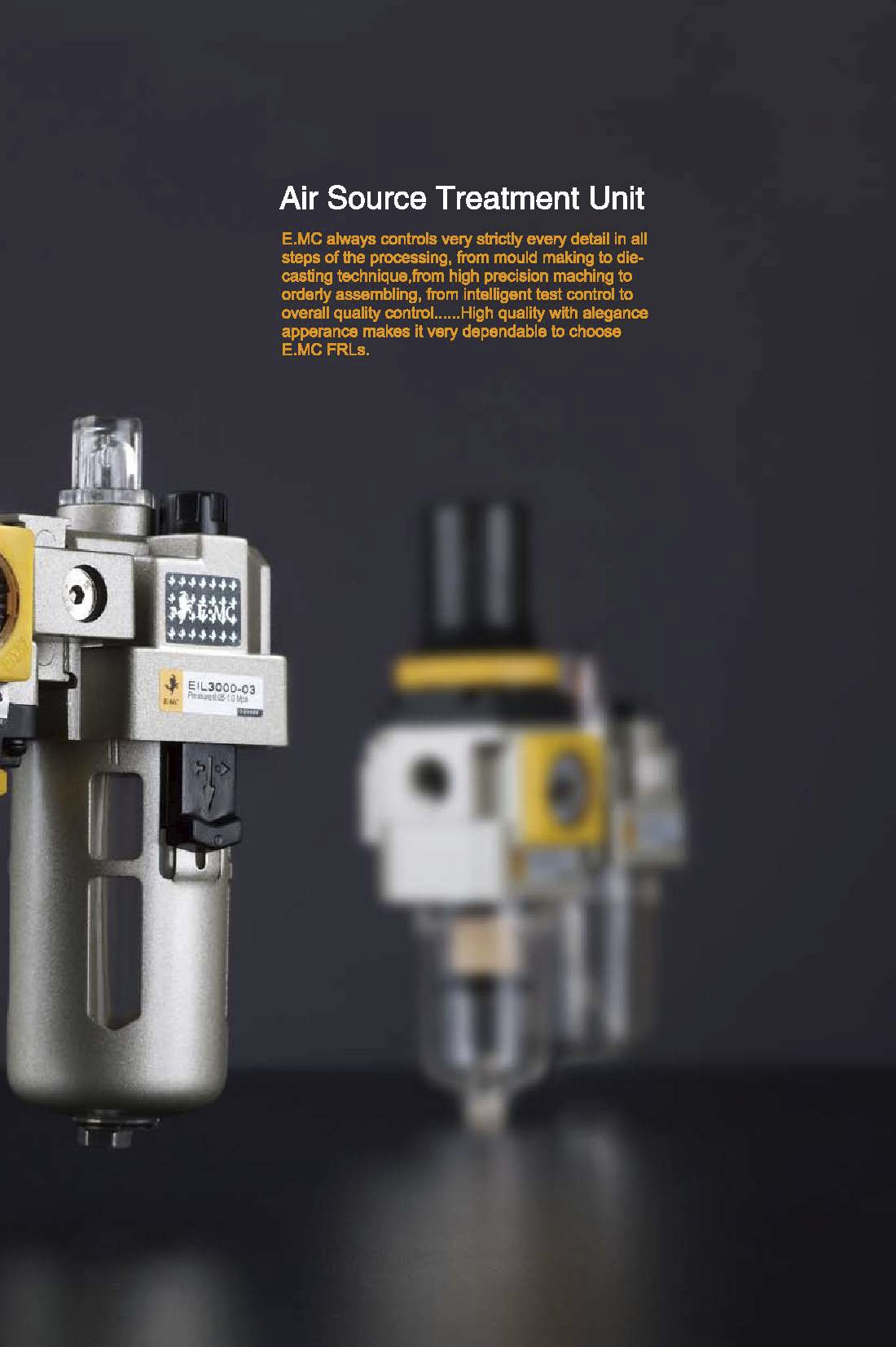 www.jinsa.mx
68
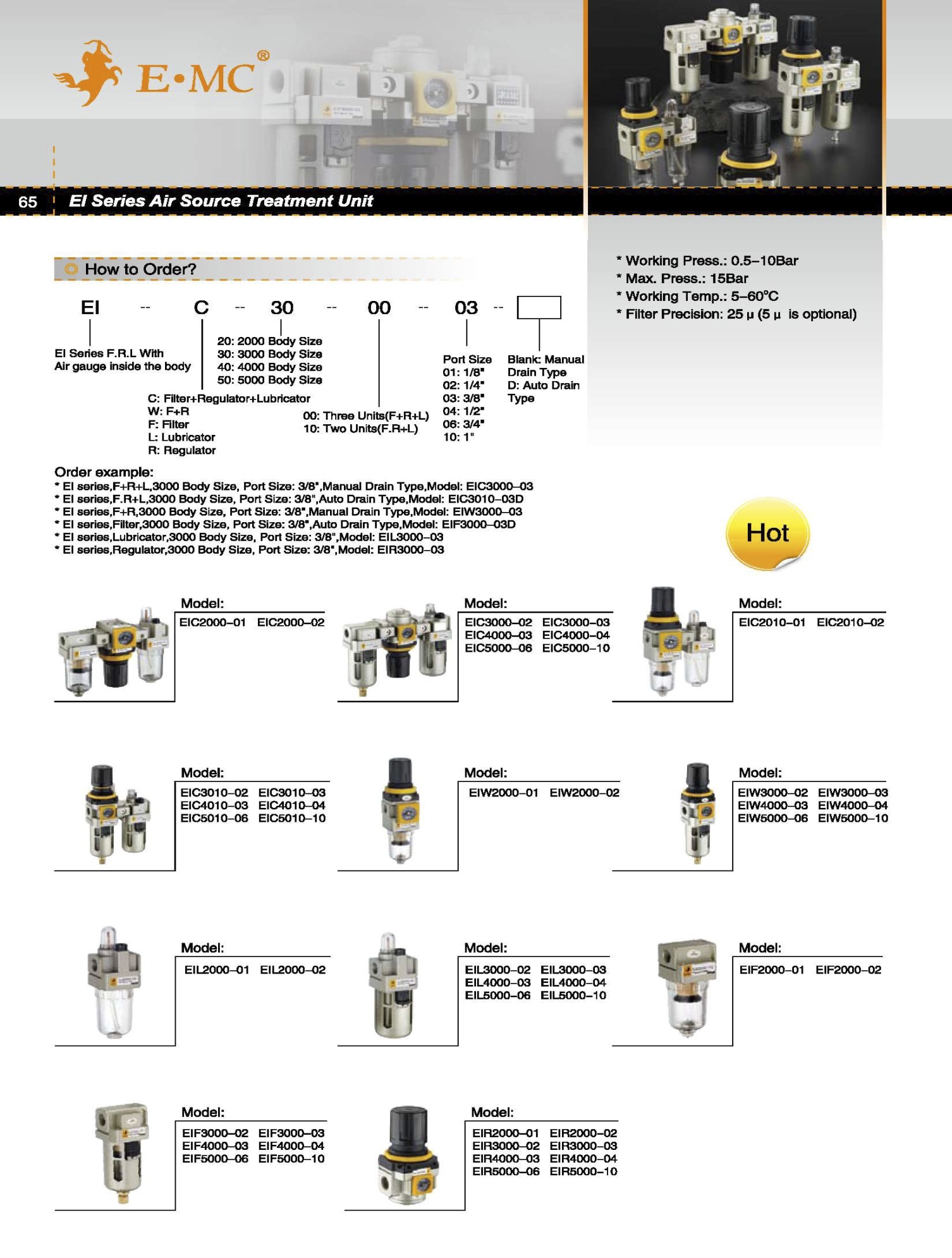 www.jinsa.mx
69
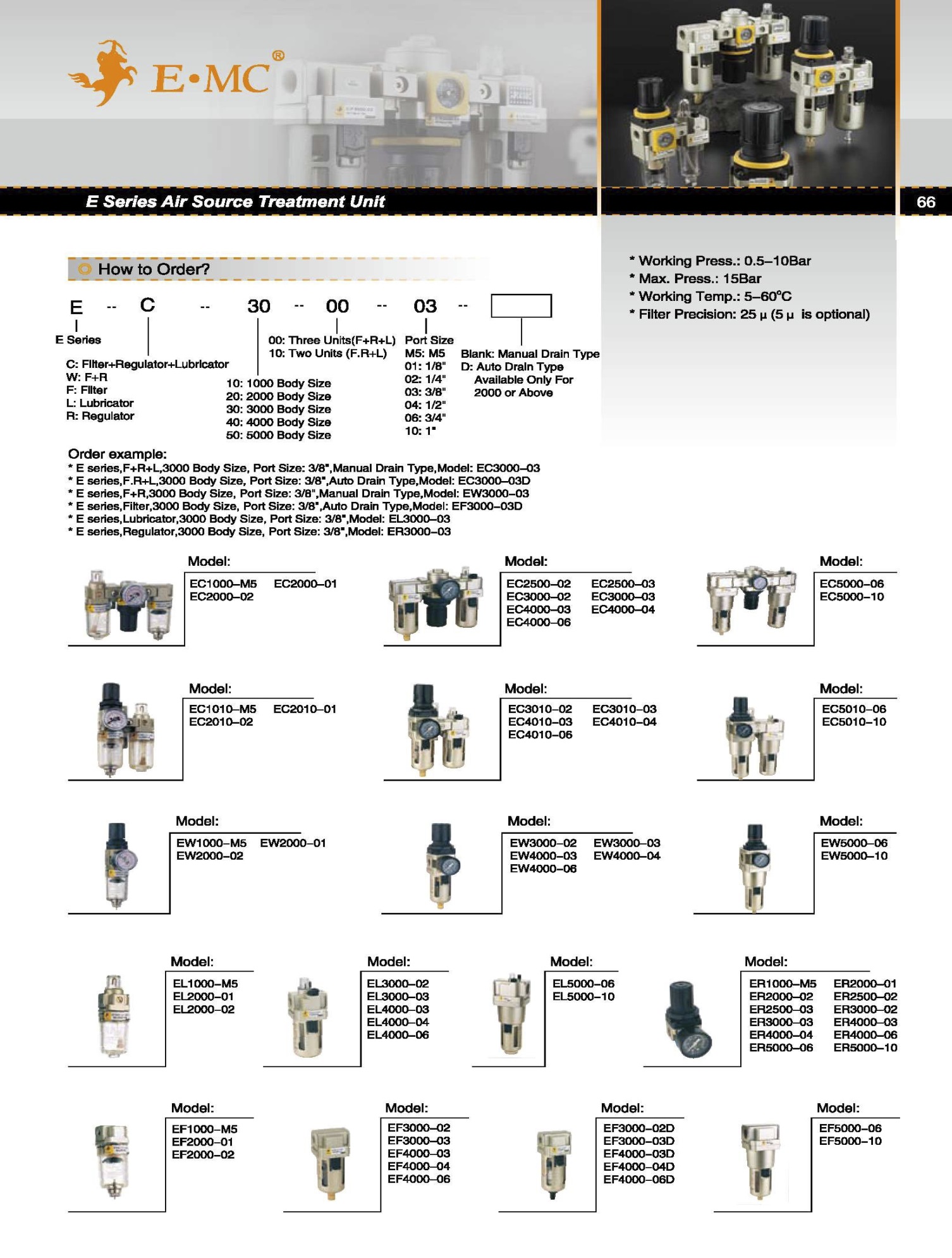 www.jinsa.mx
70
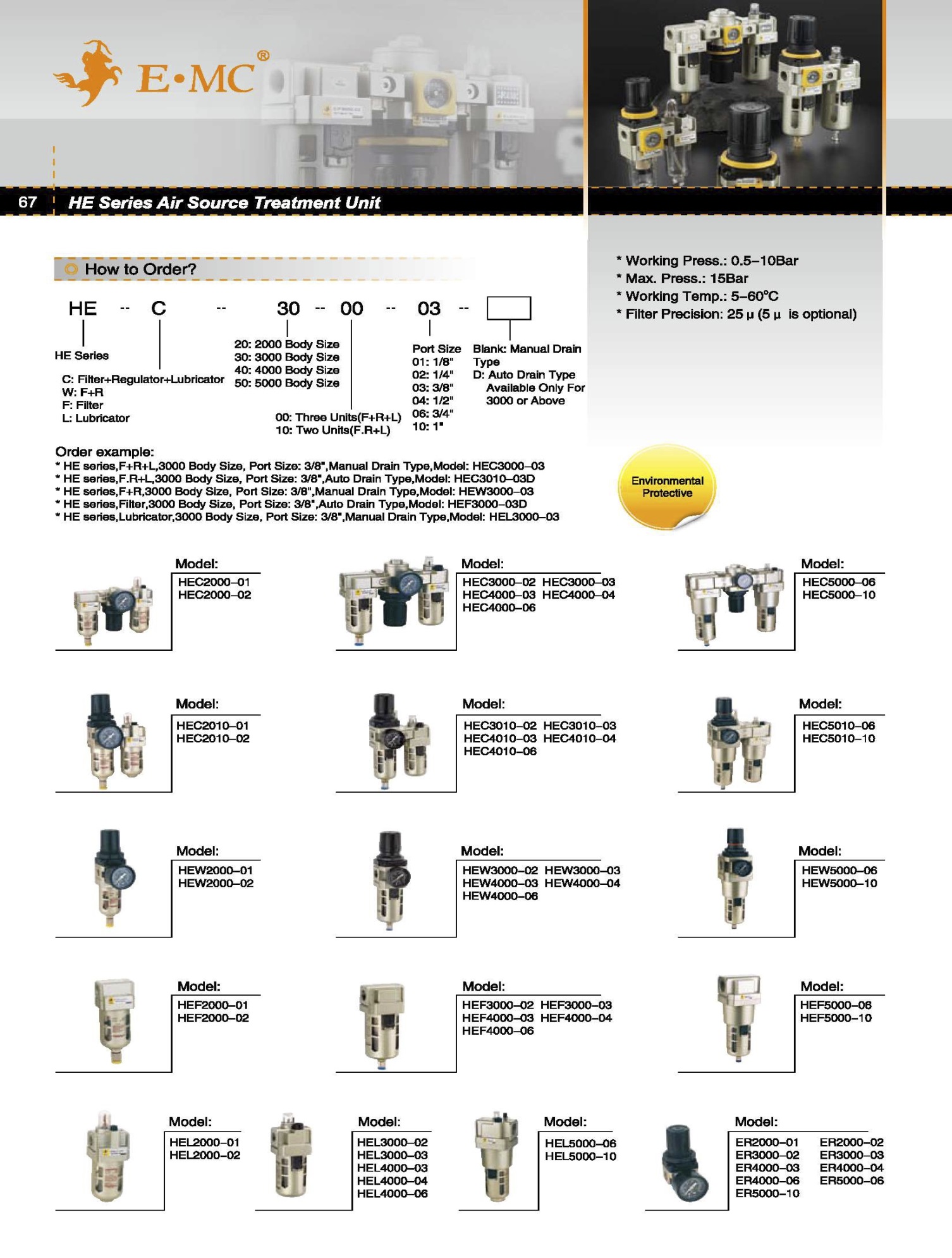 www.jinsa.mx
71
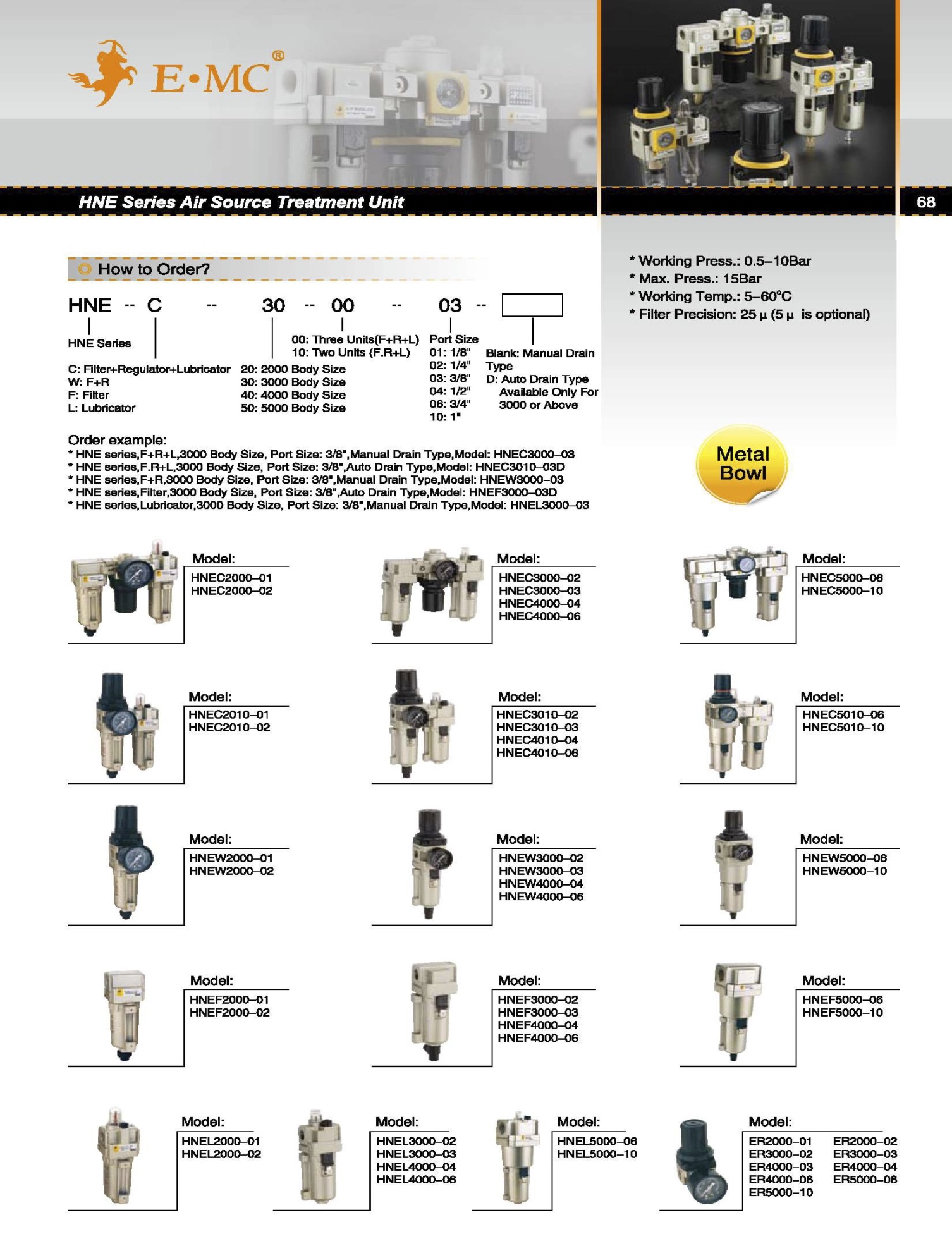 www.jinsa.mx
72
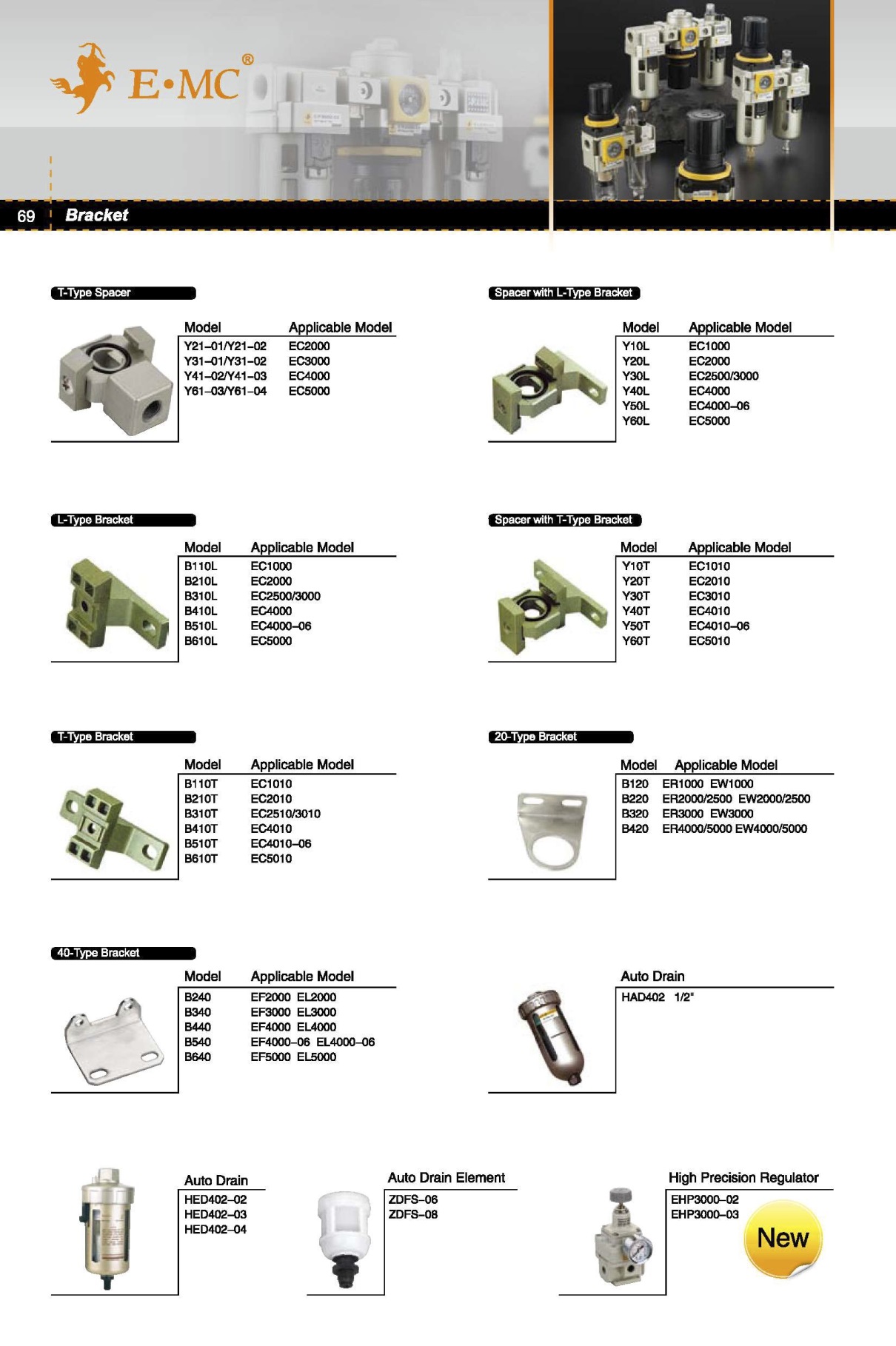 www.jinsa.mx
73
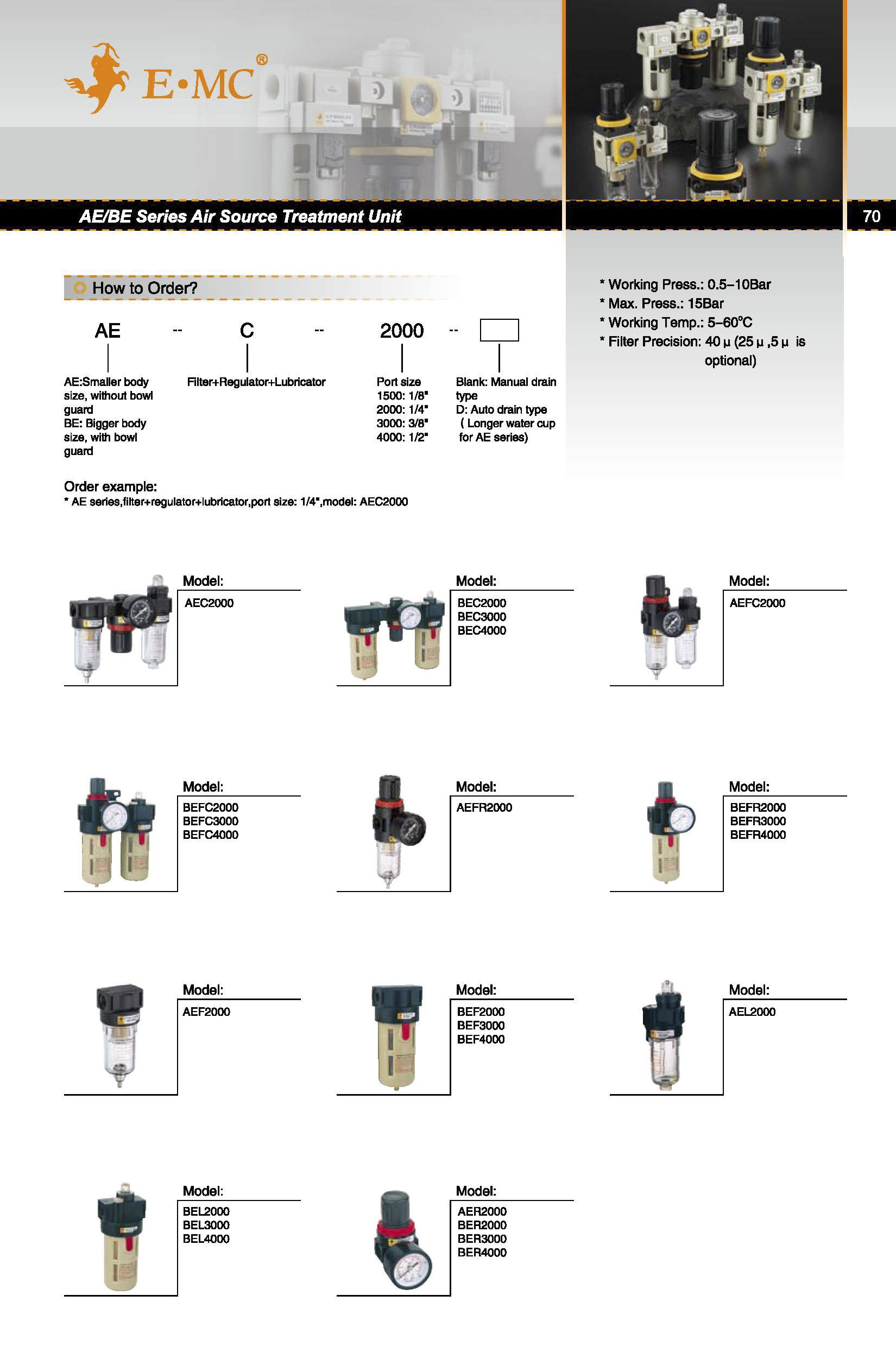 www.jinsa.mx
74
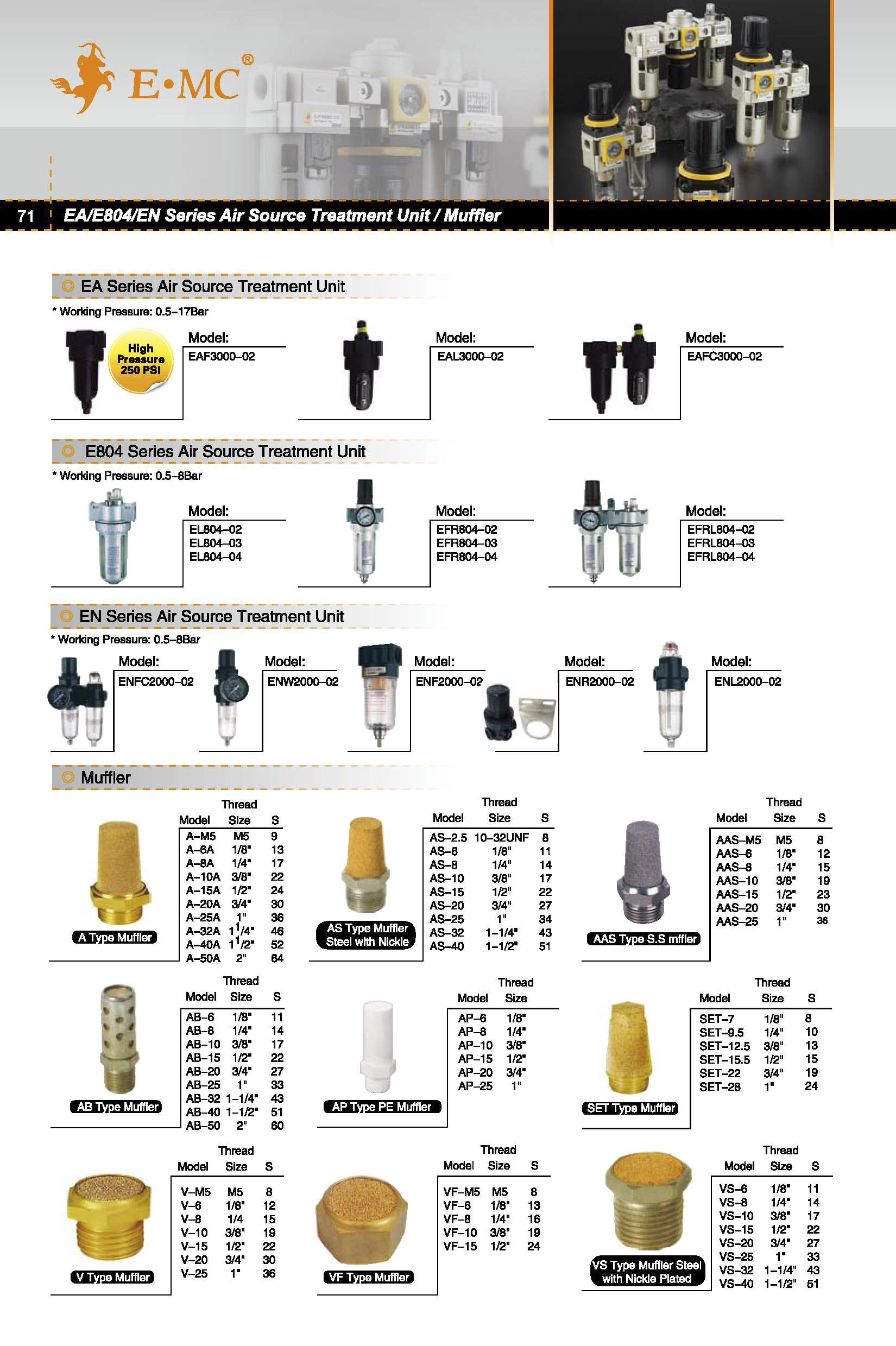 www.jinsa.mx
75
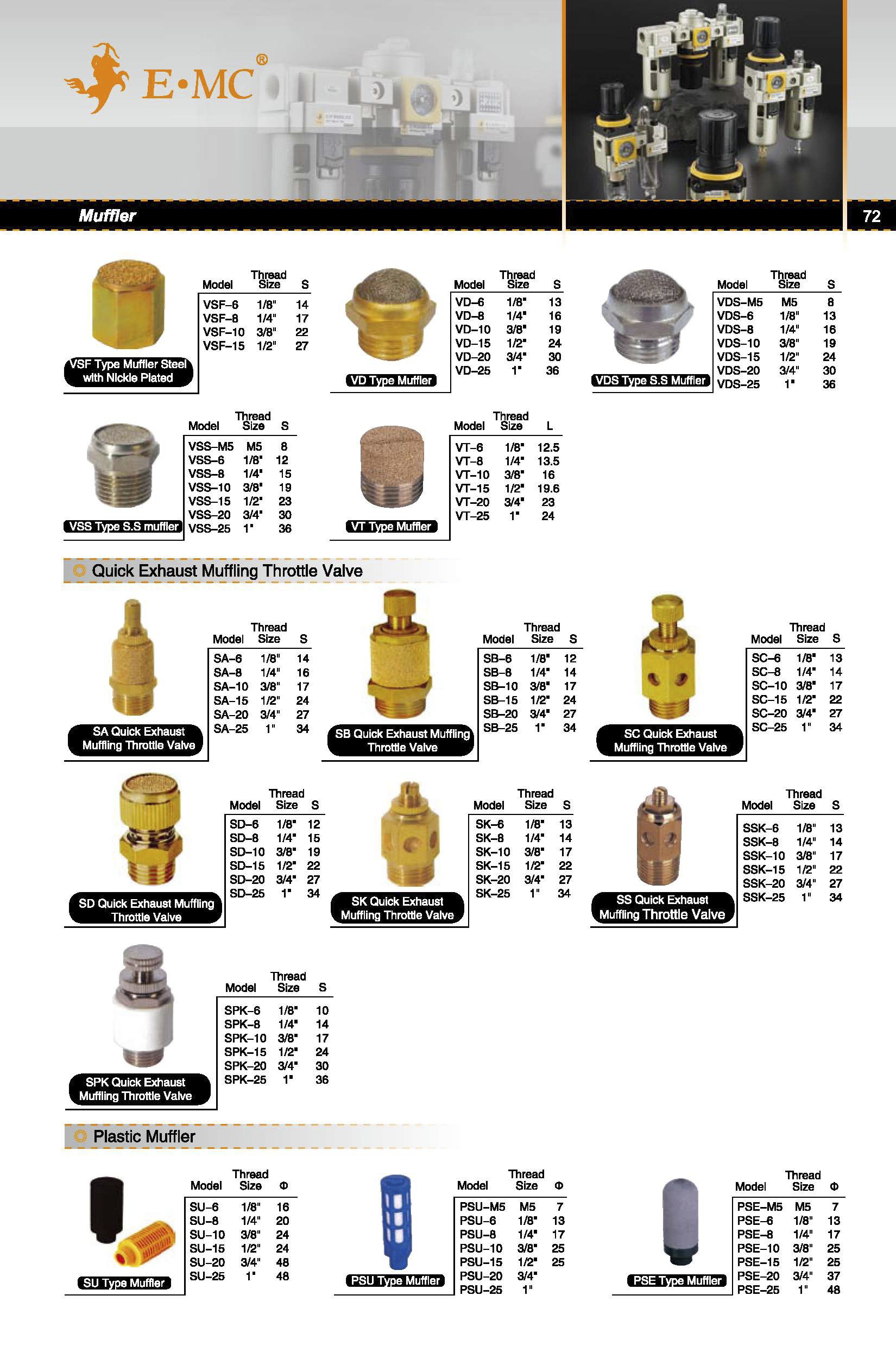 www.jinsa.mx
76
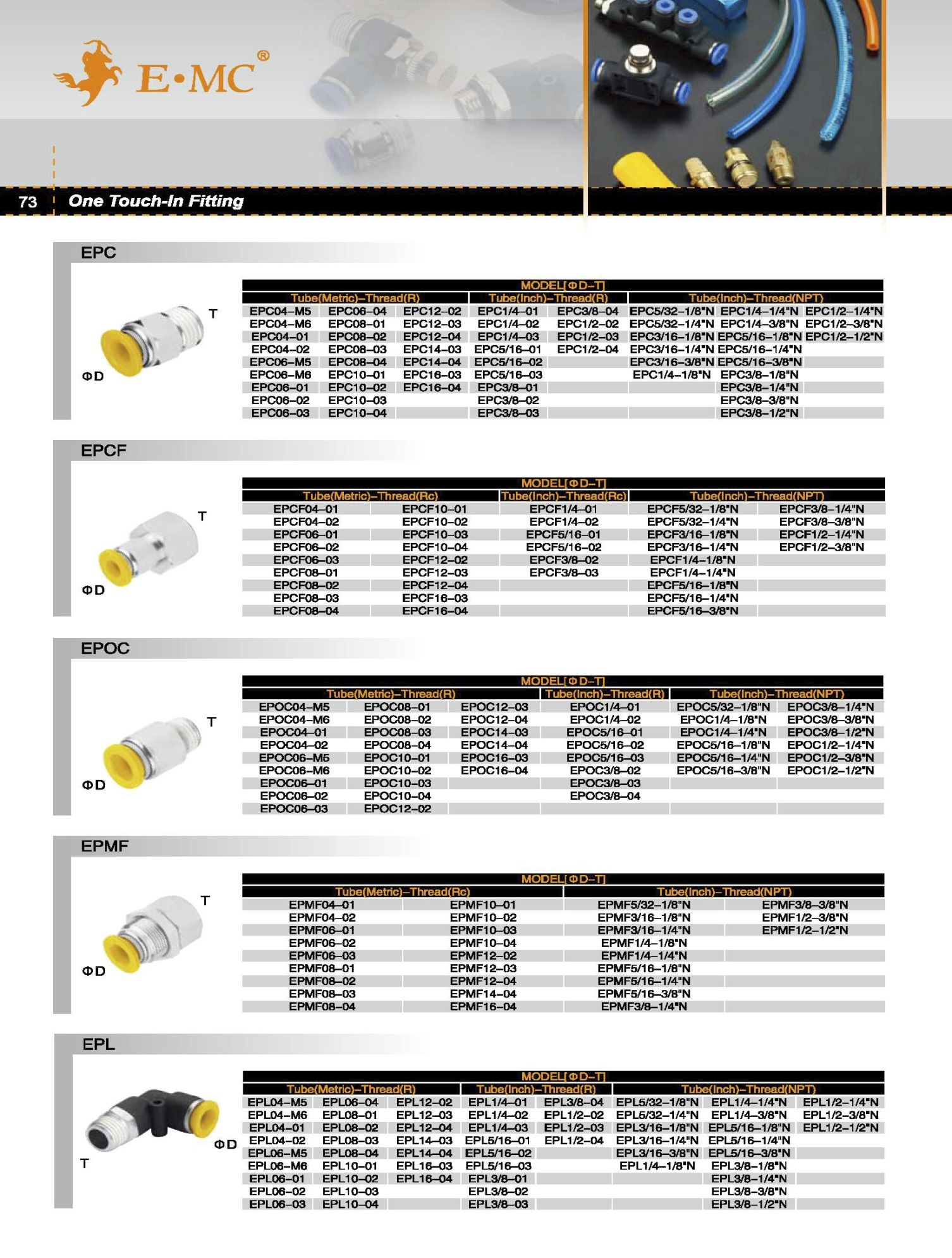 www.jinsa.mx
77
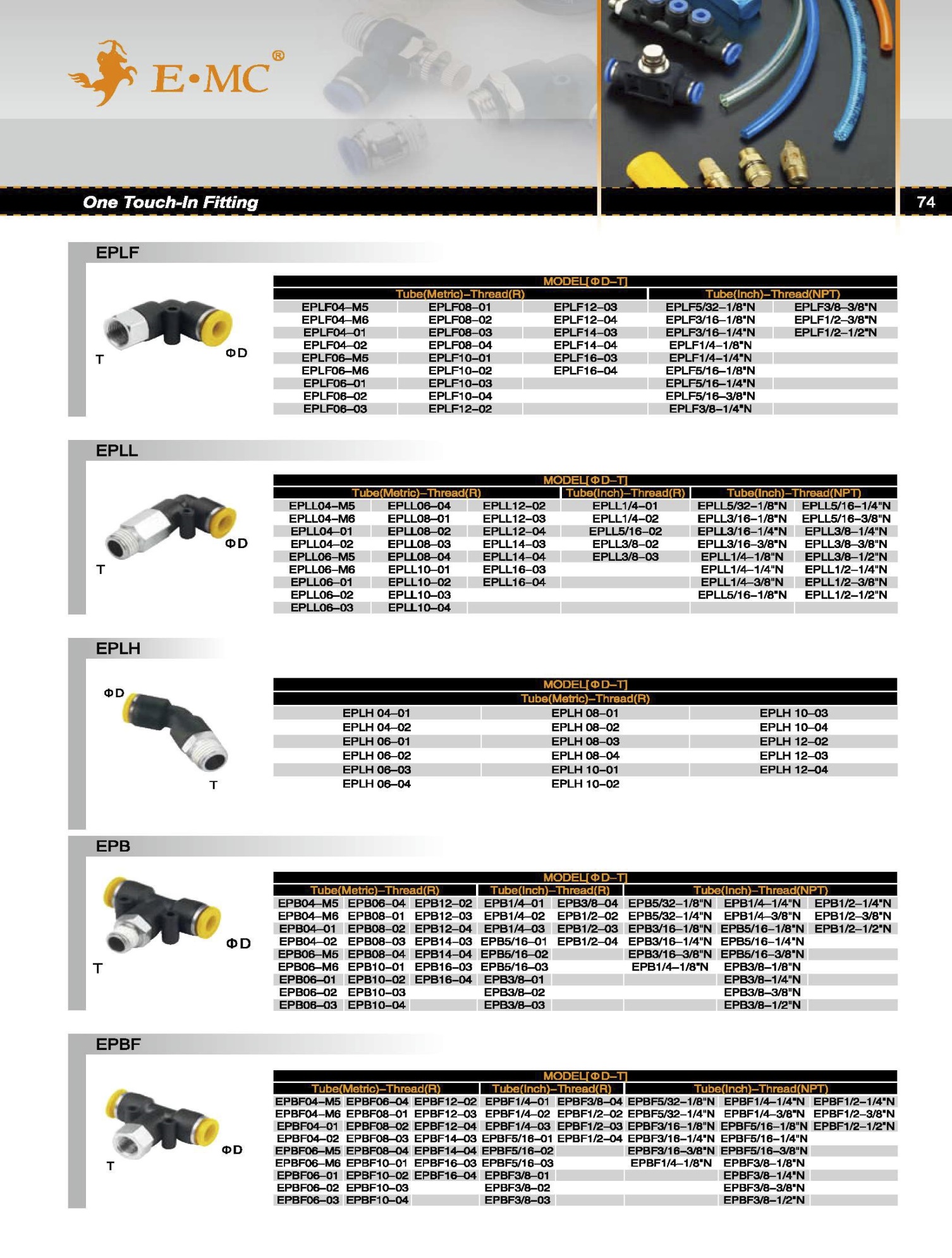 www.jinsa.mx
78
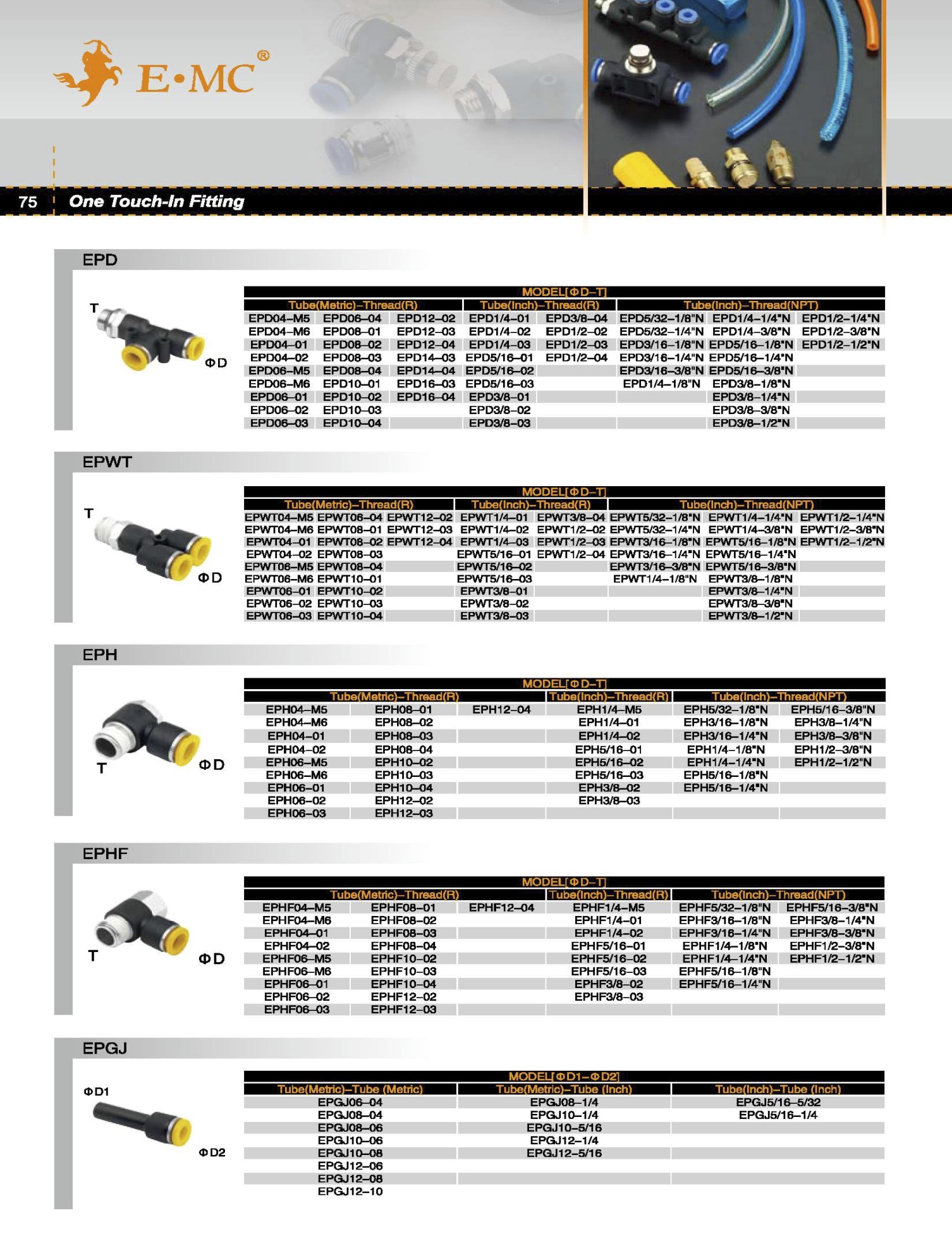 www.jinsa.mx
79
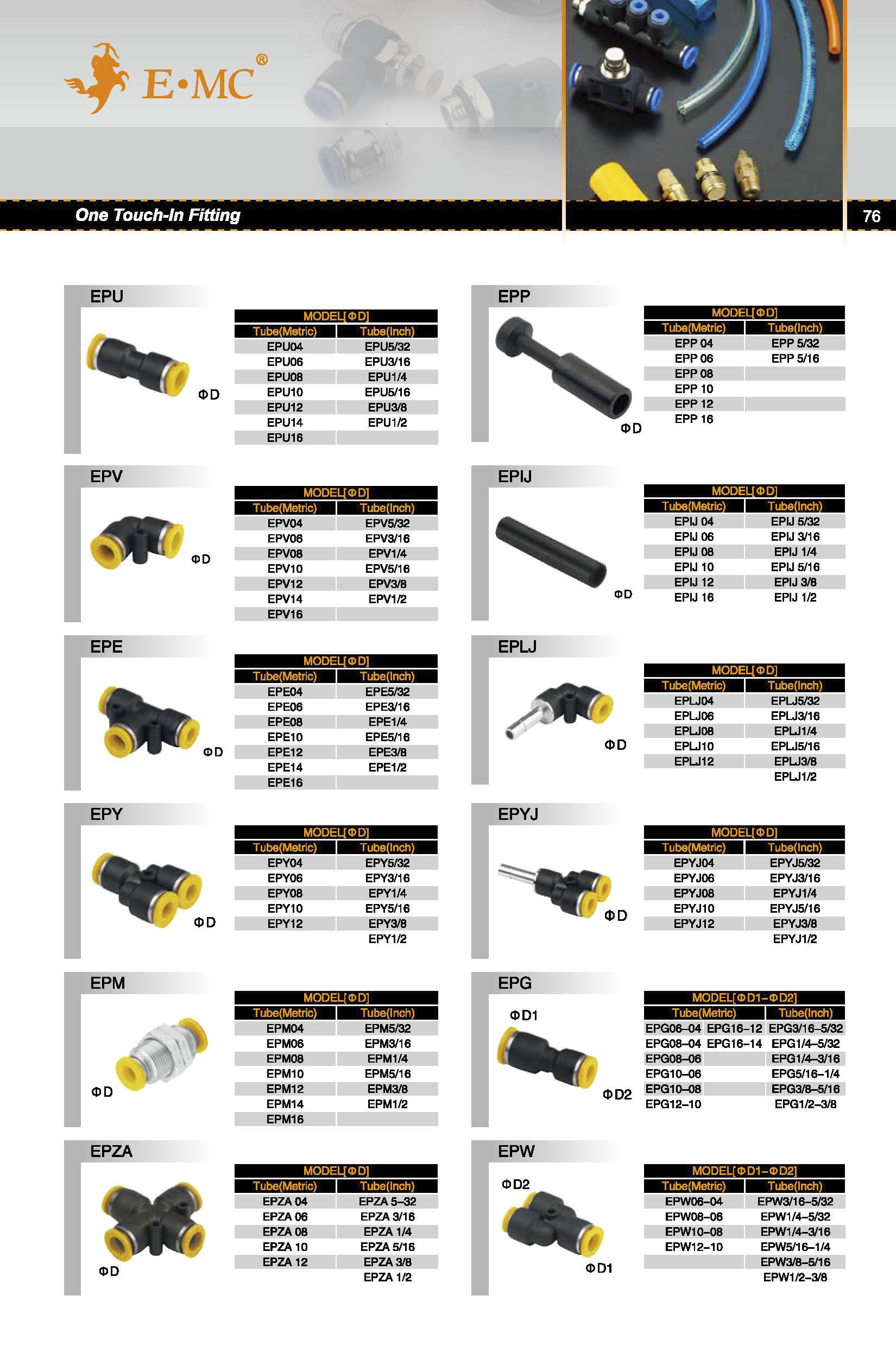 www.jinsa.mx
80
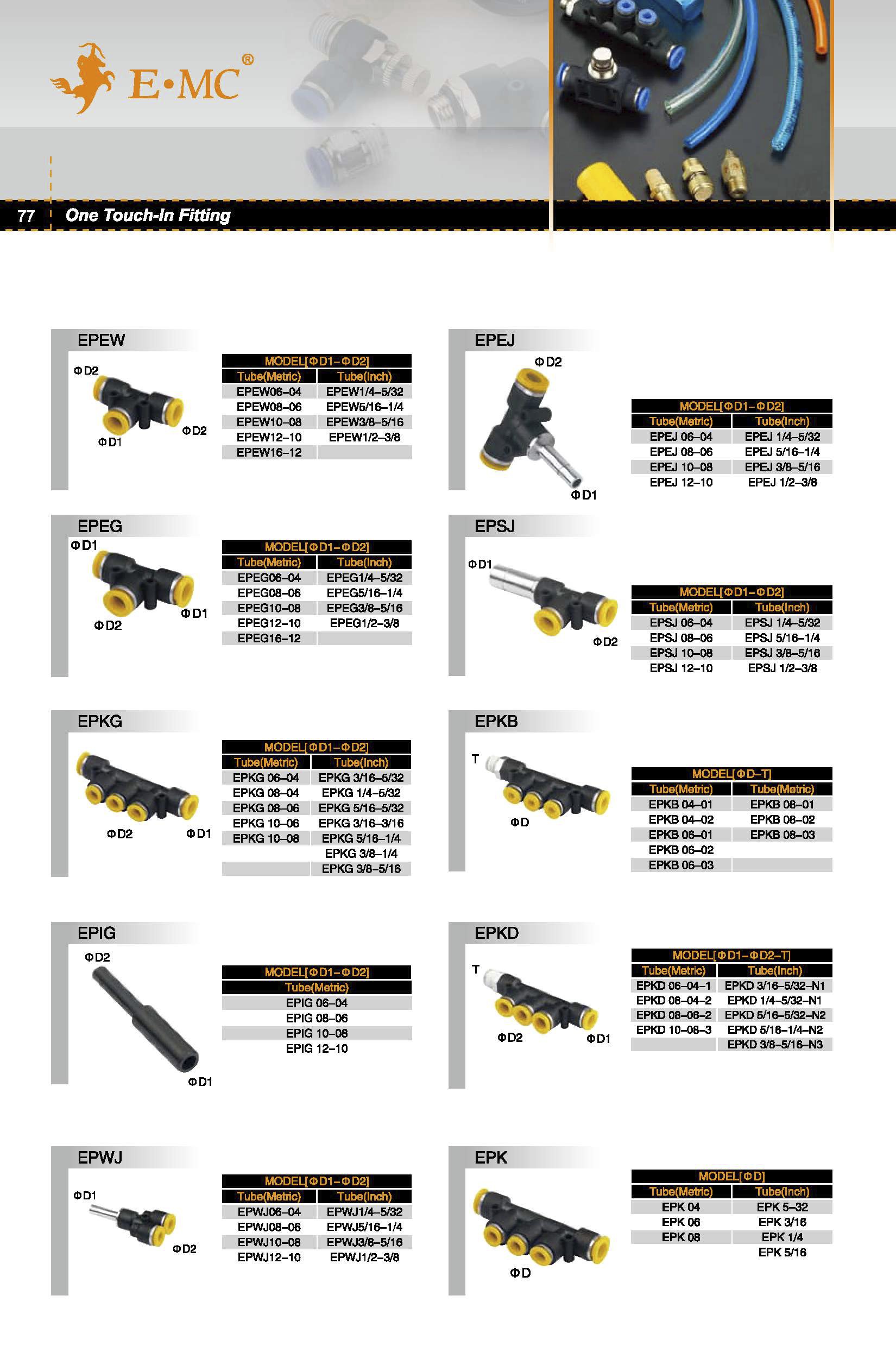 www.jinsa.mx
81
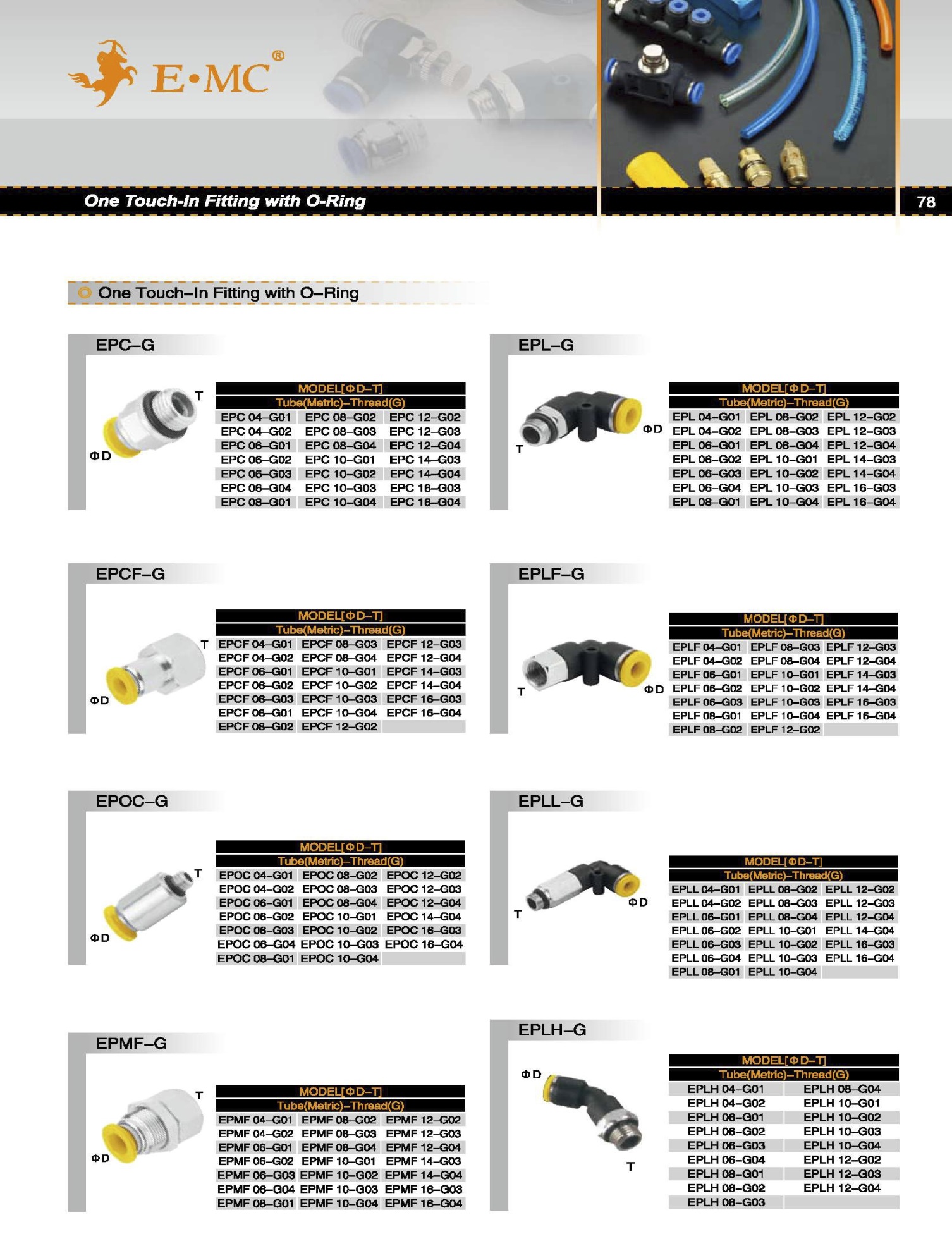 www.jinsa.mx
82
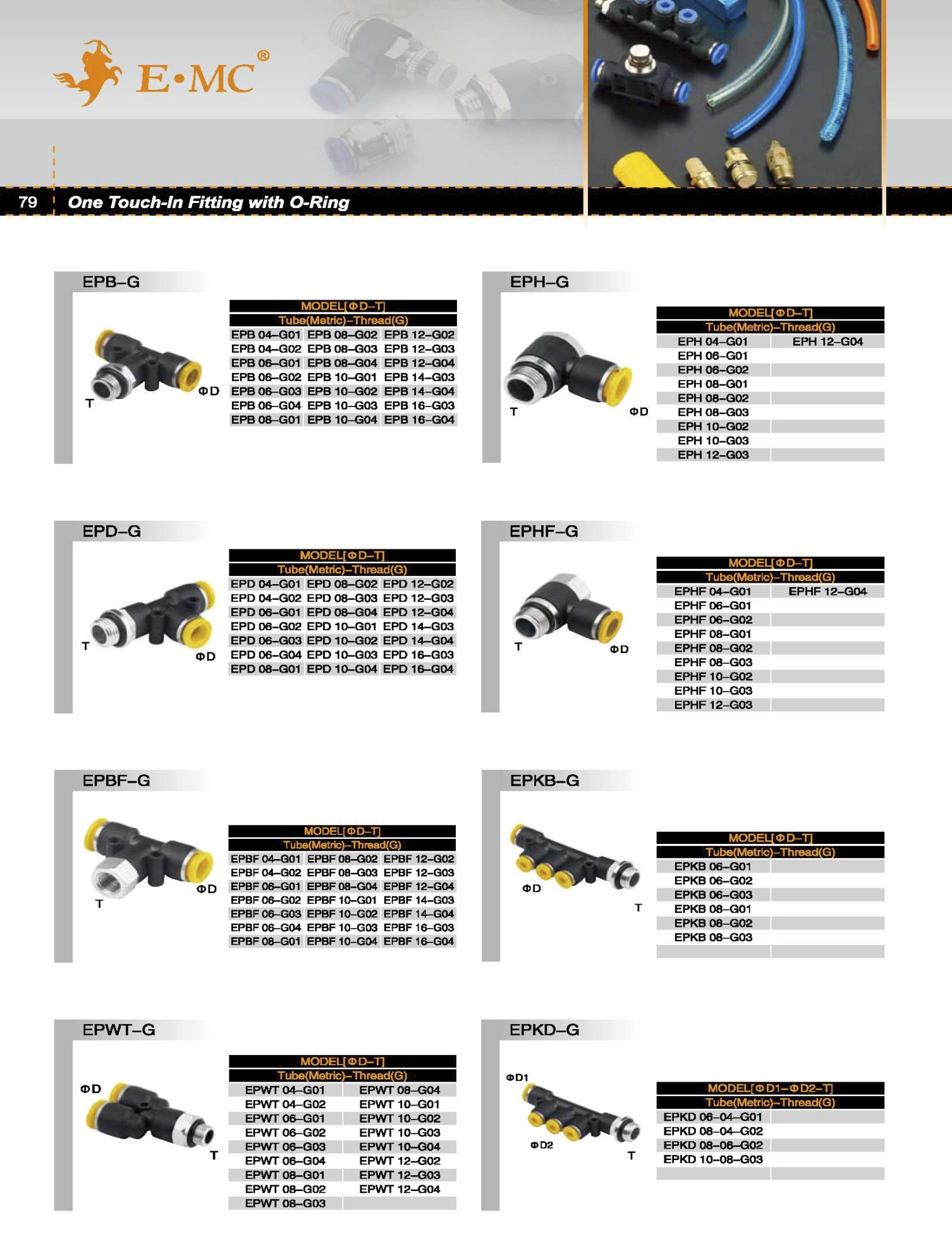 www.jinsa.mx
83
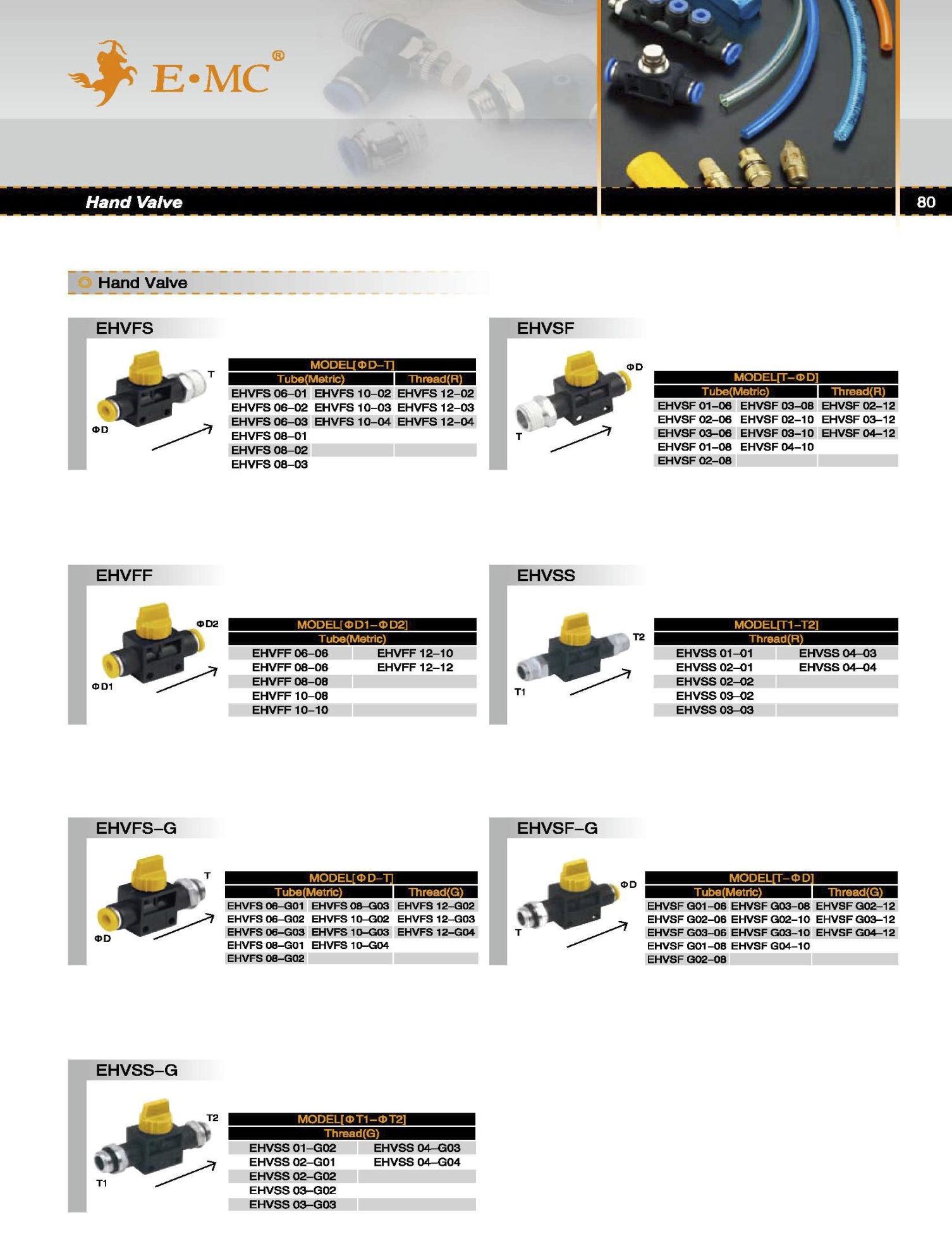 www.jinsa.mx
84
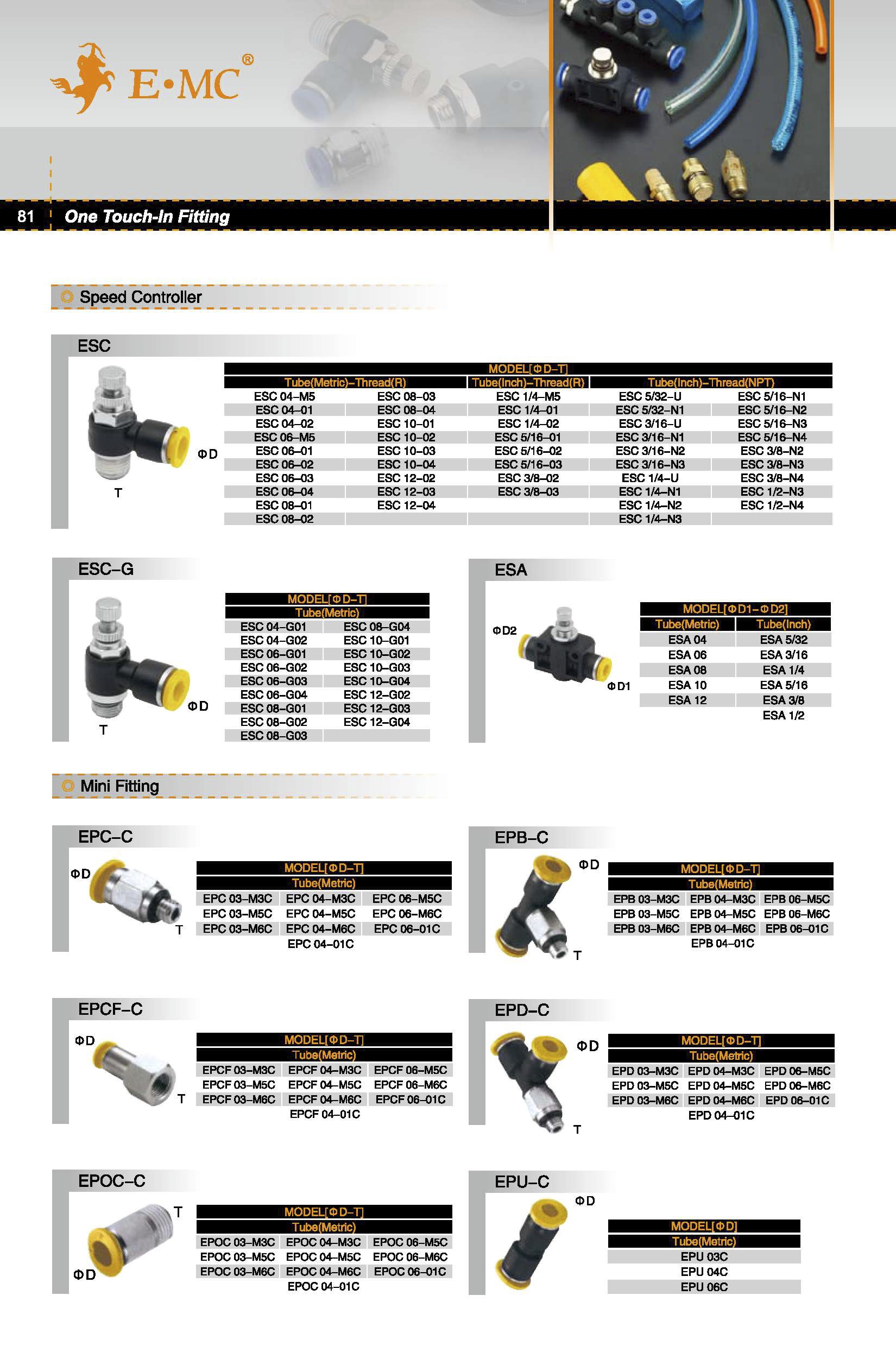 www.jinsa.mx
85
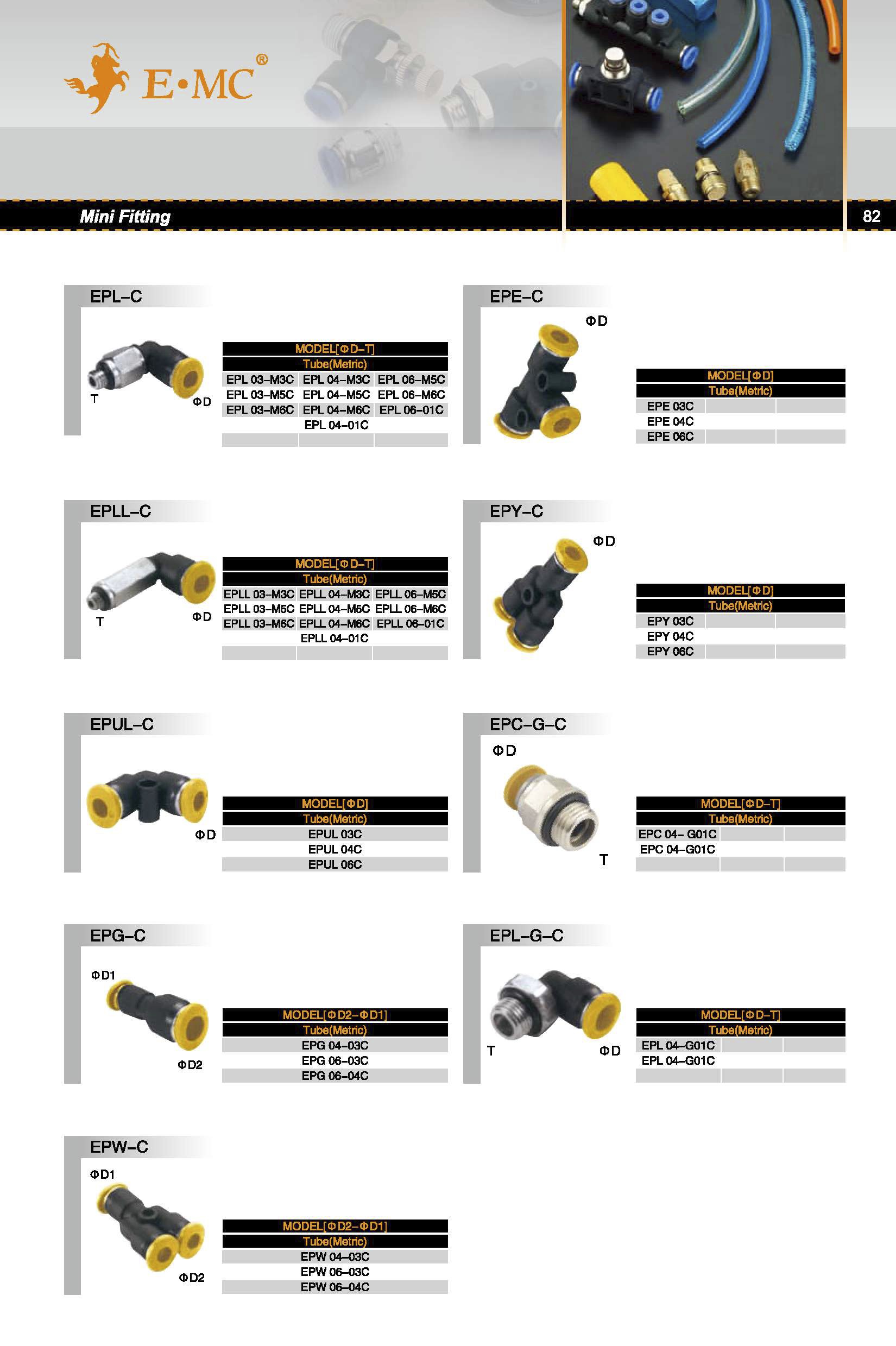 www.jinsa.mx
86
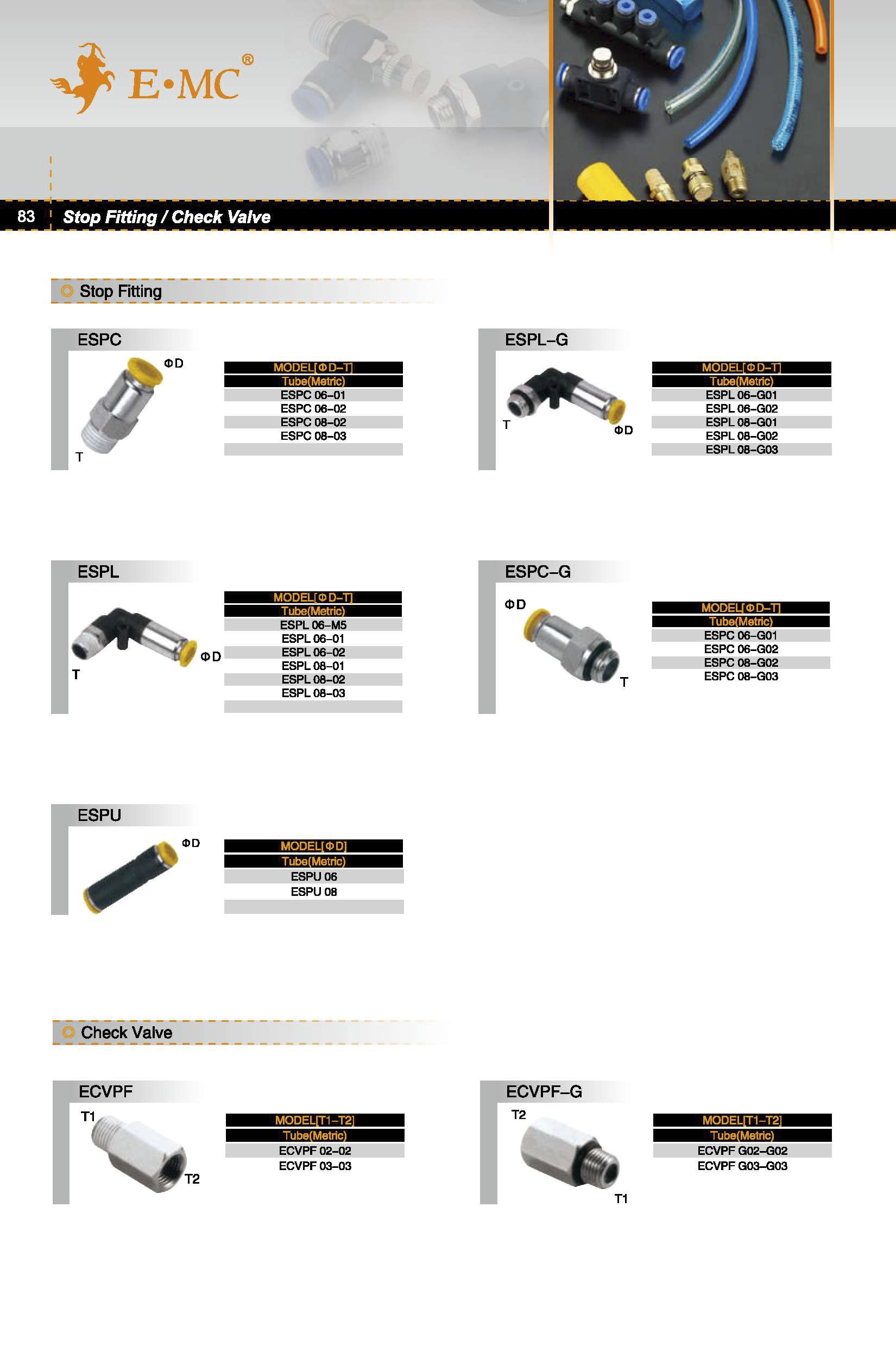 www.jinsa.mx
87
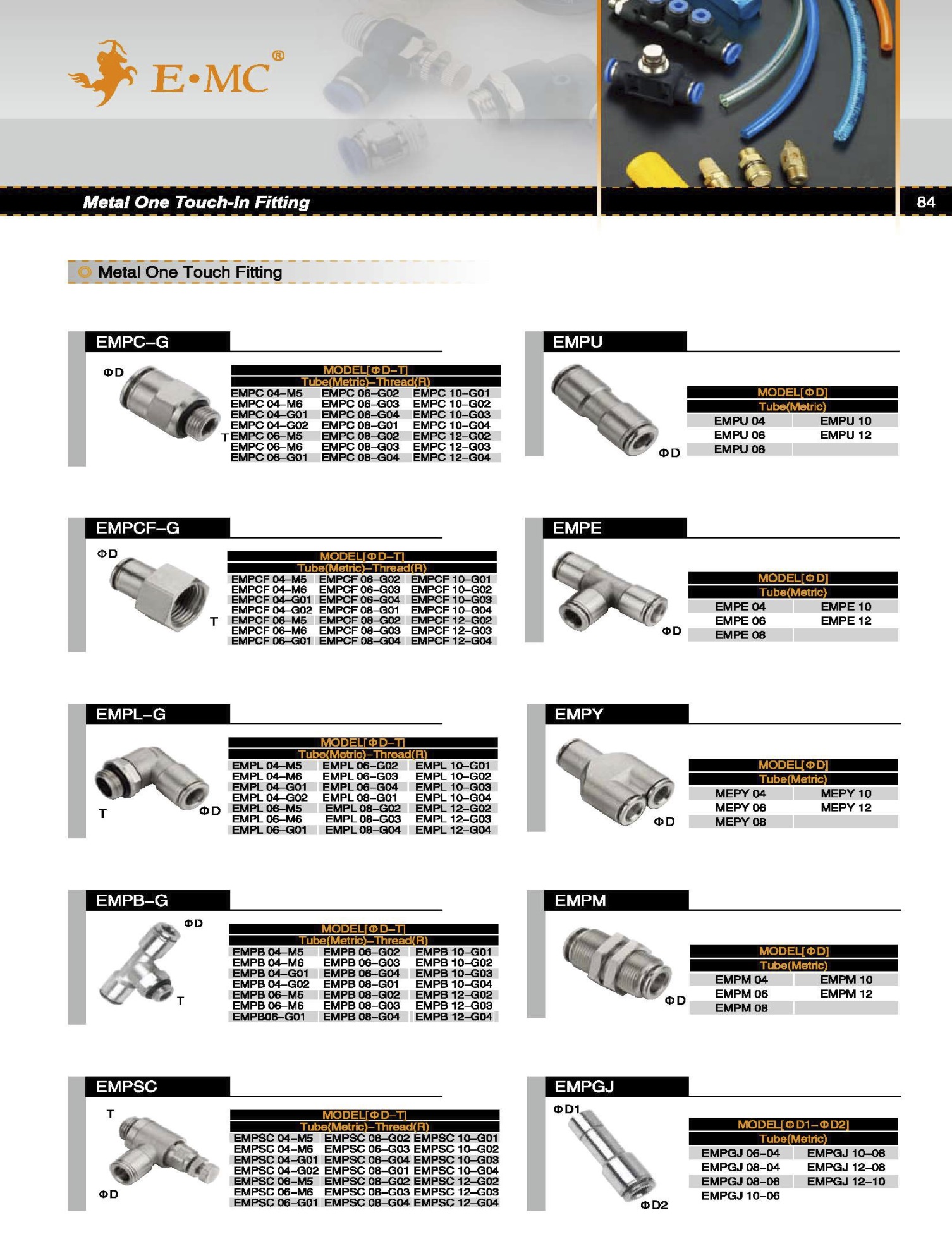 www.jinsa.mx
88
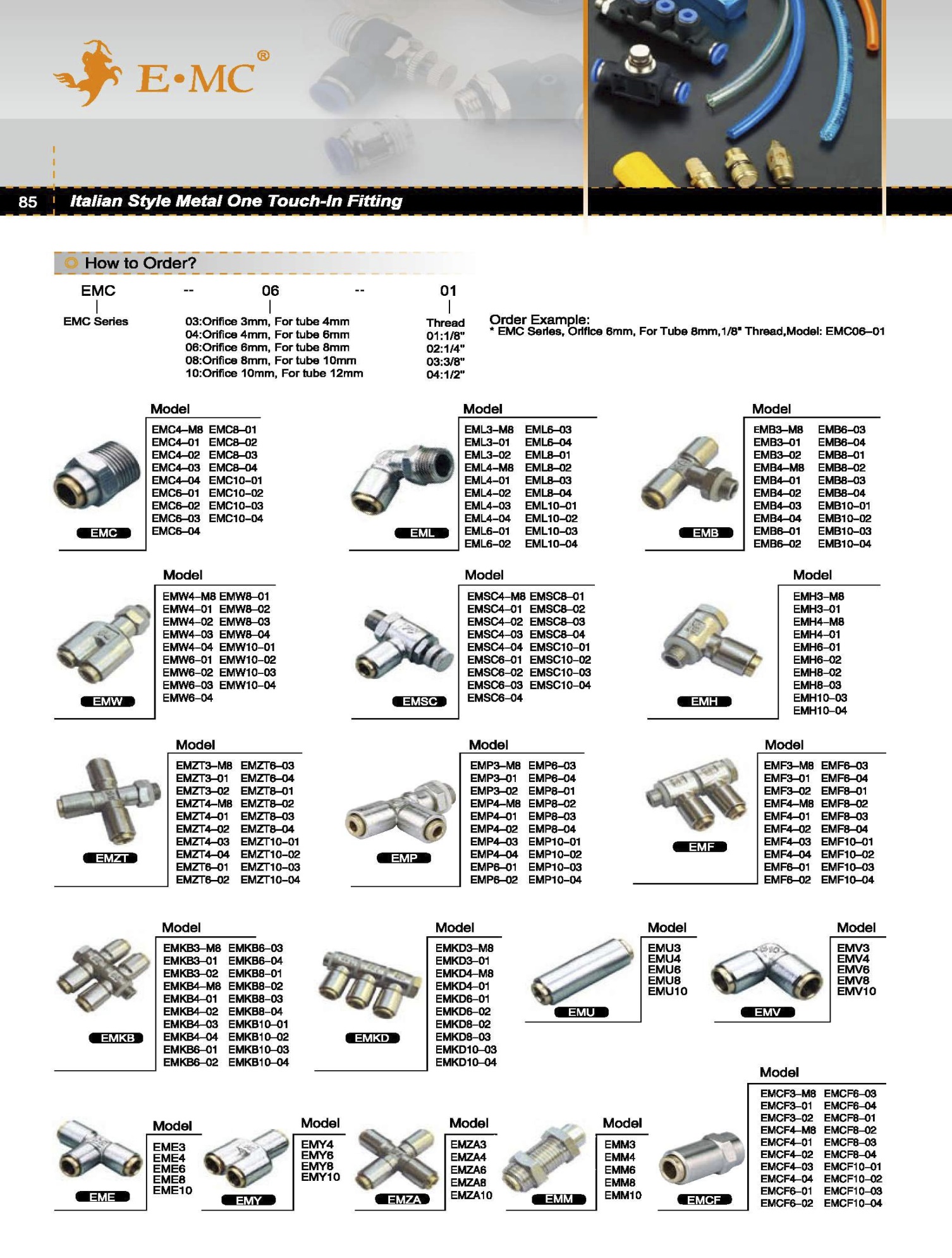 www.jinsa.mx
89
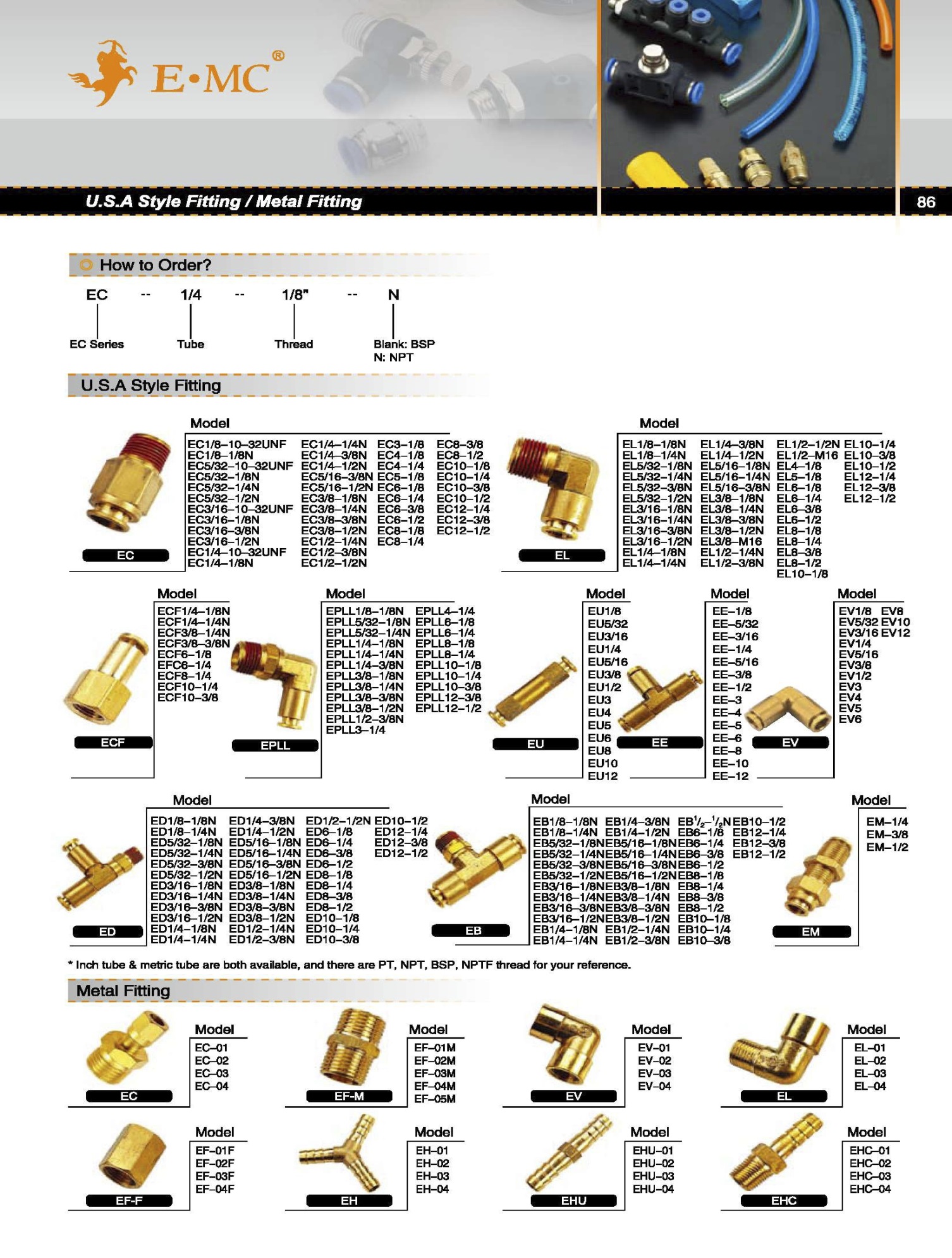 www.jinsa.mx
90
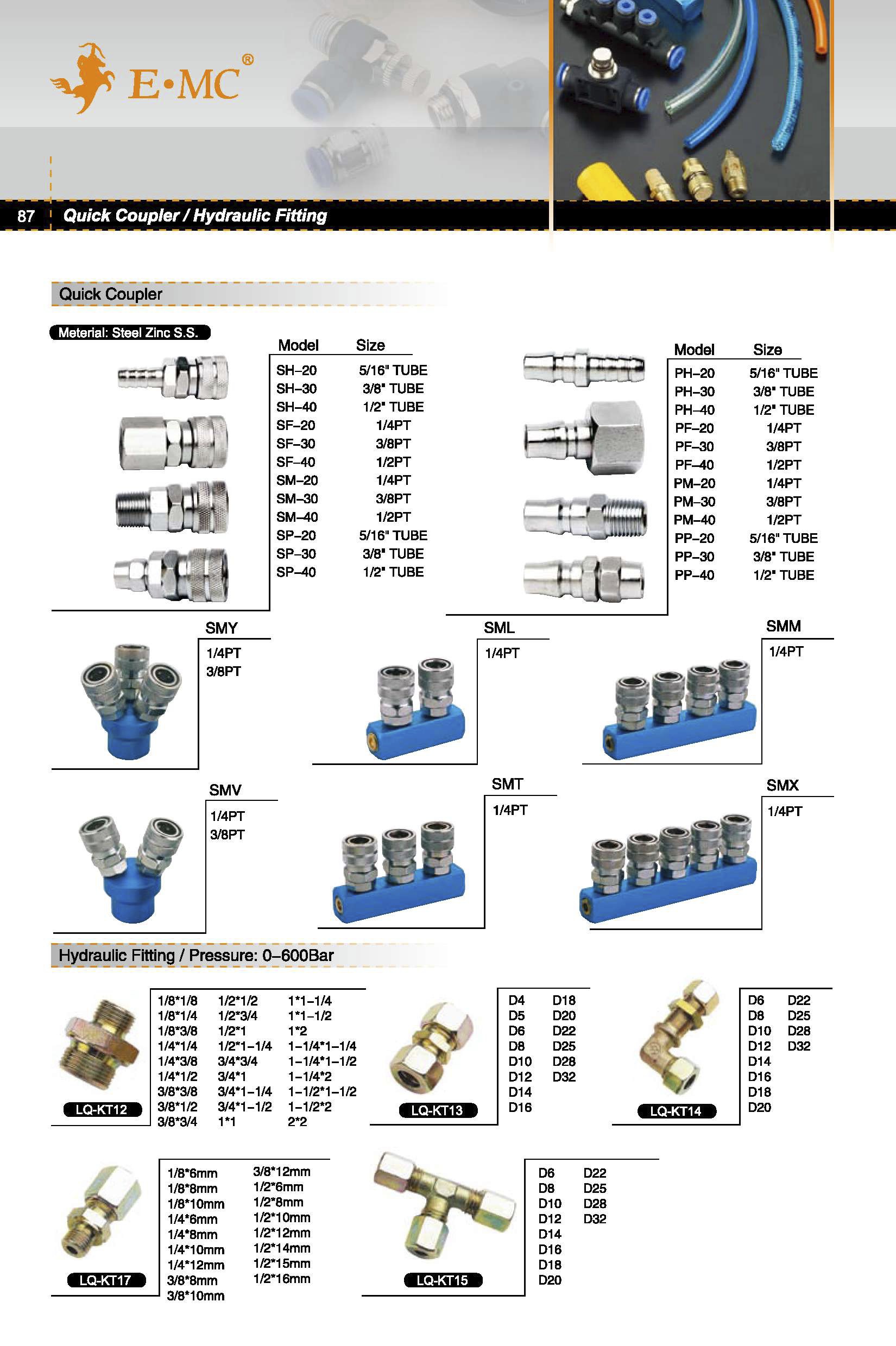 www.jinsa.mx
91
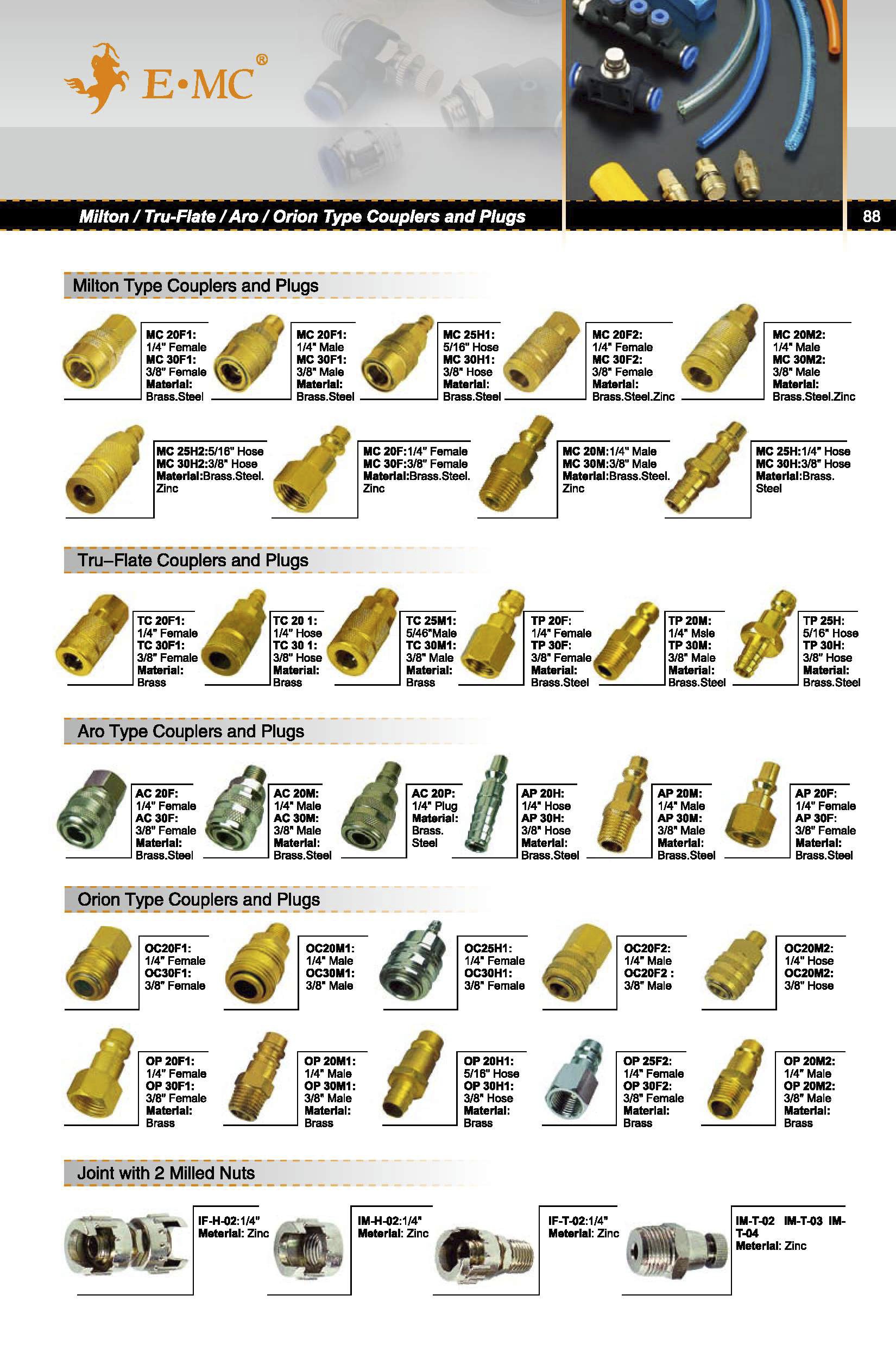 www.jinsa.mx
92
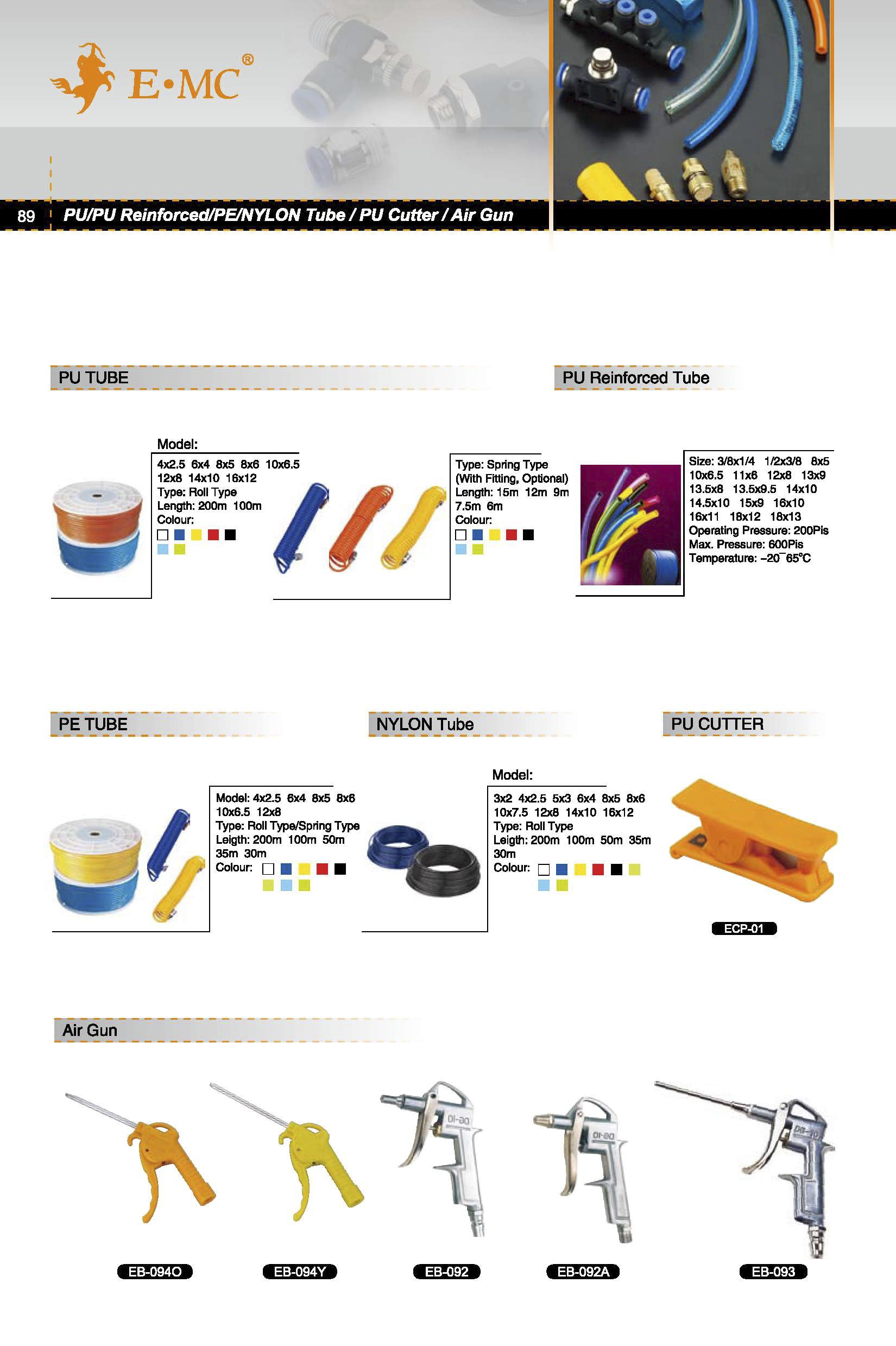 www.jinsa.mx
93
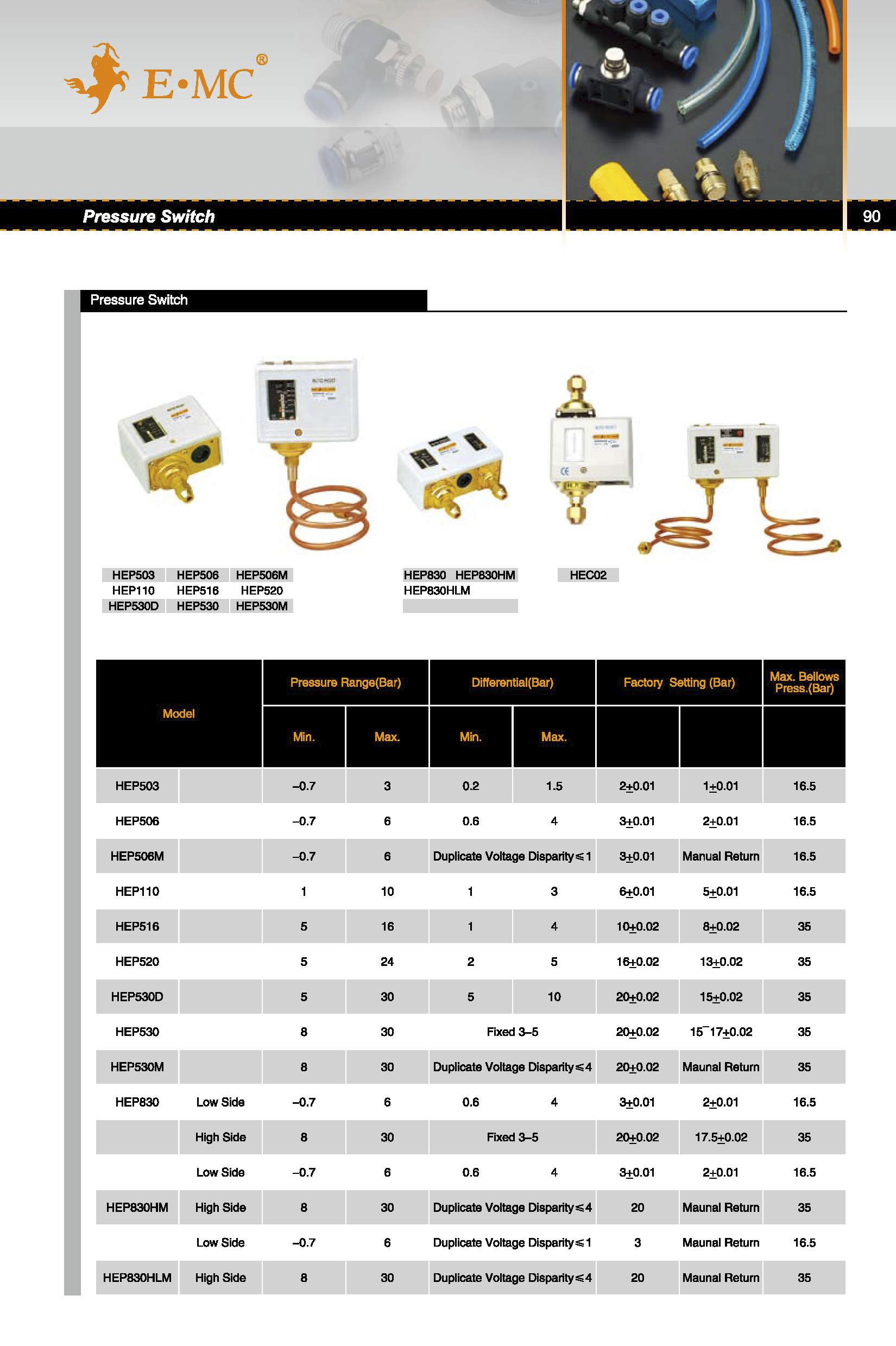 www.jinsa.mx
94
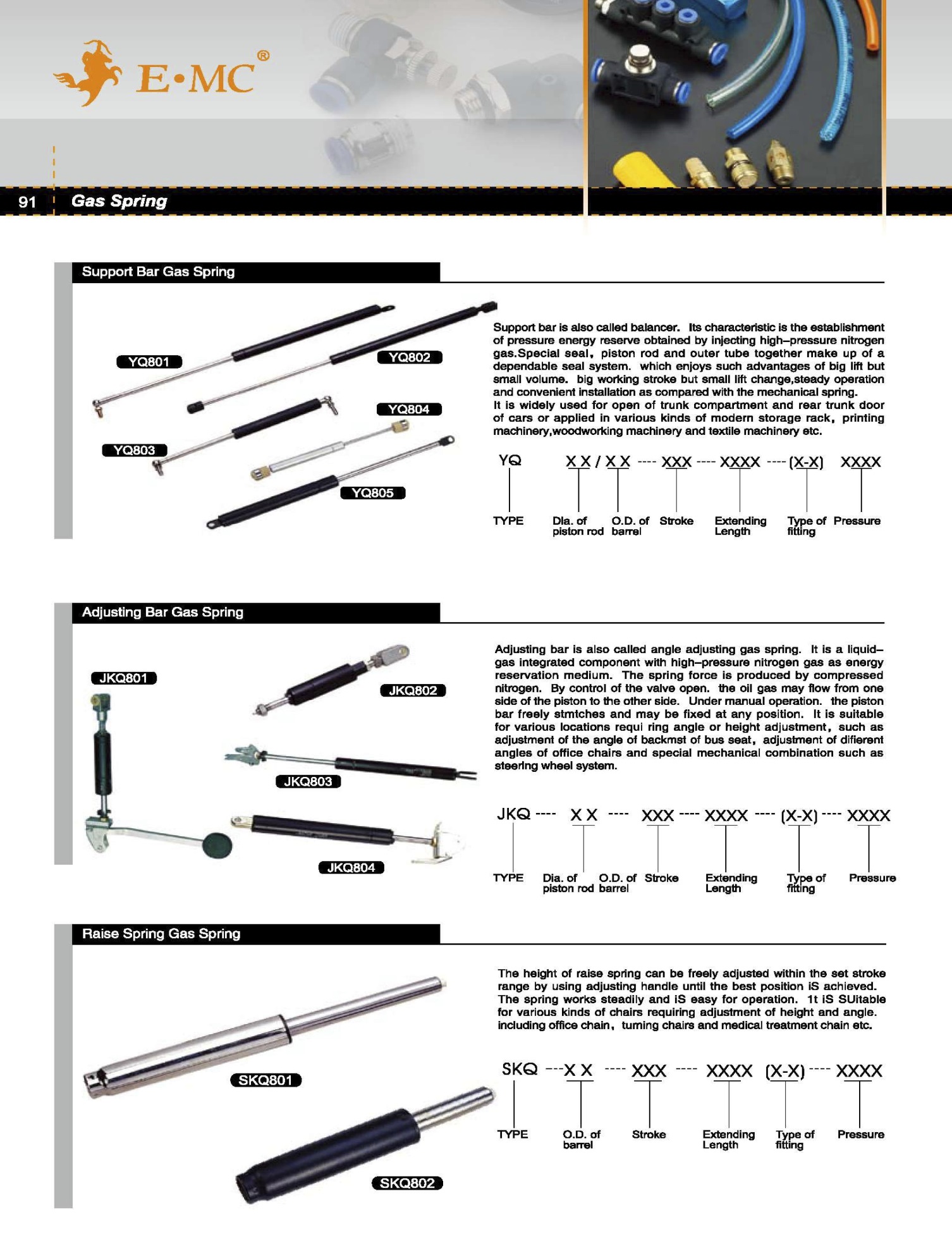 www.jinsa.mx
95
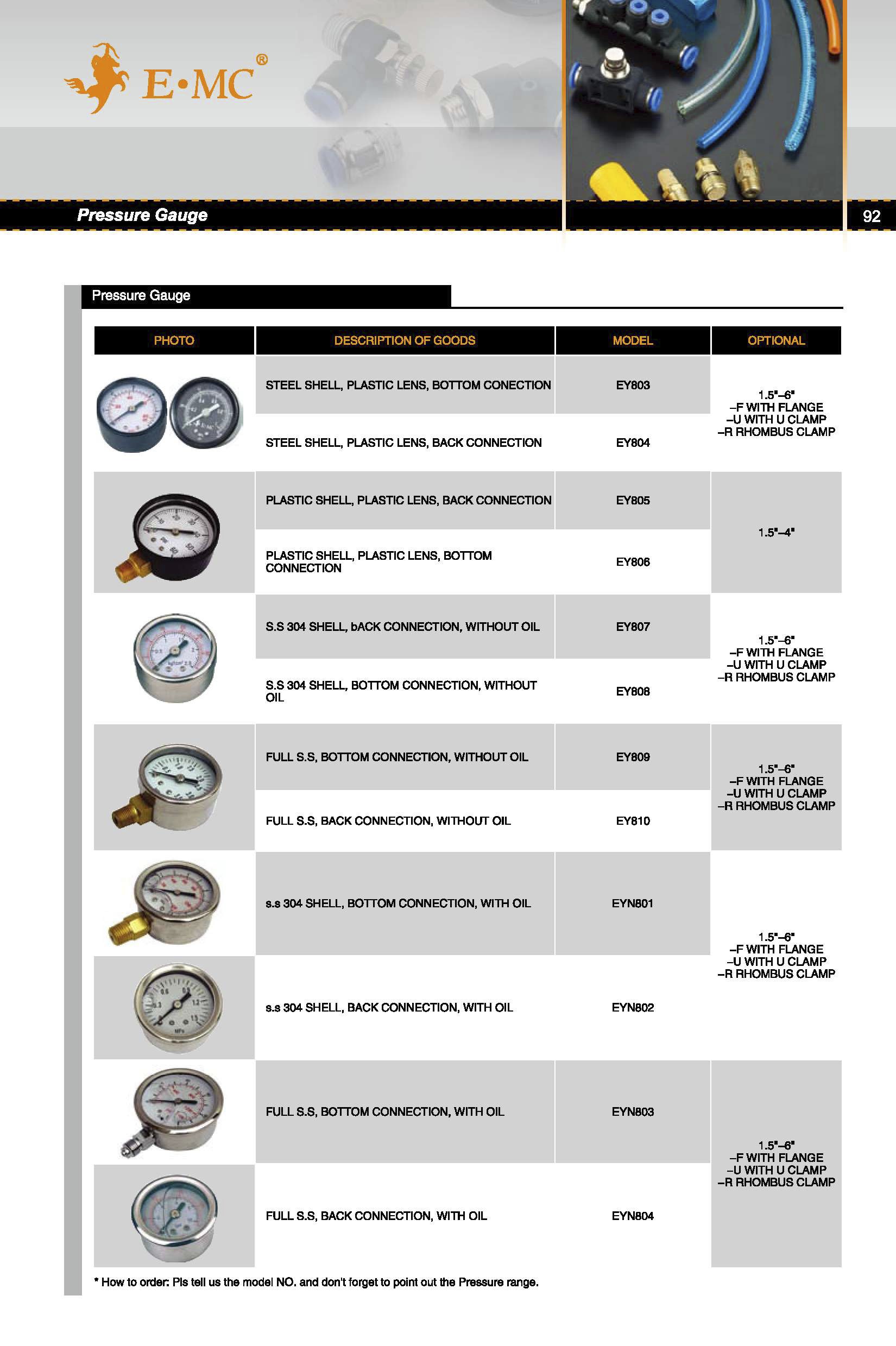 www.jinsa.mx
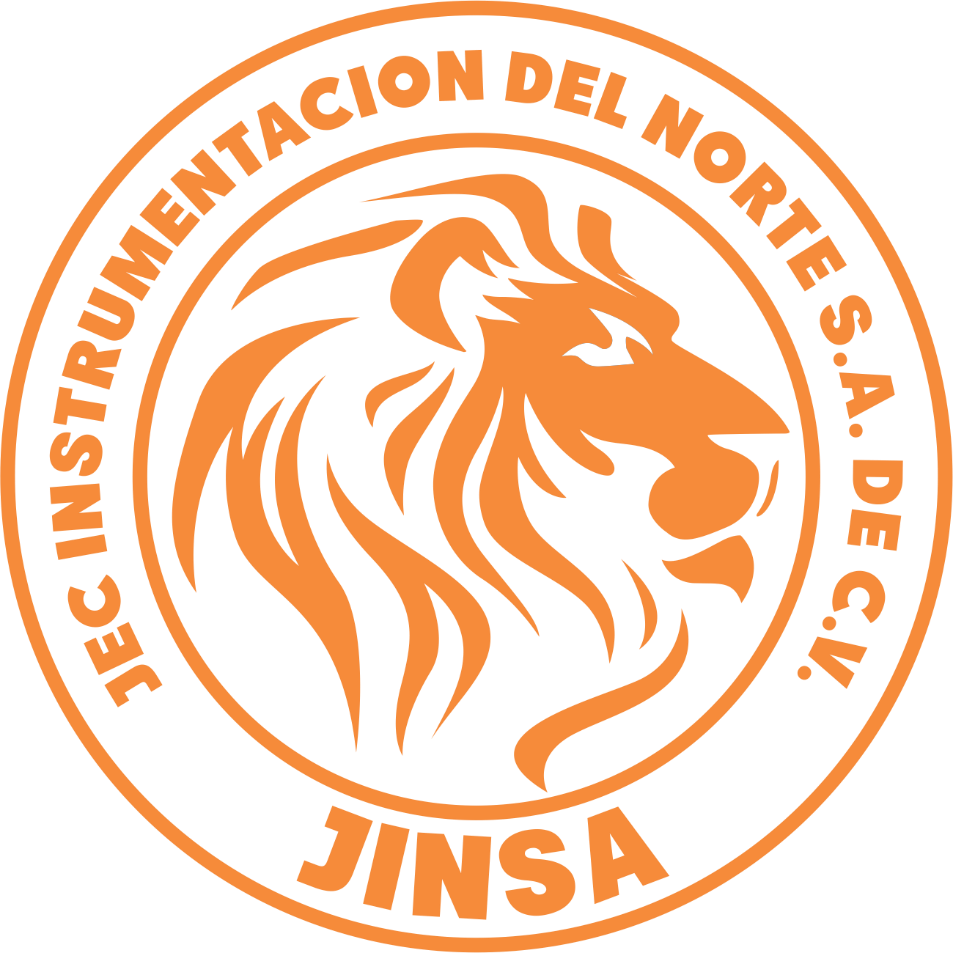 JEC Instrumentación de Norte S.A. de C.V.
TEL (618) 814 0846
Email. ventas@jinsa.com.mx
Cel. (618) 218 3750